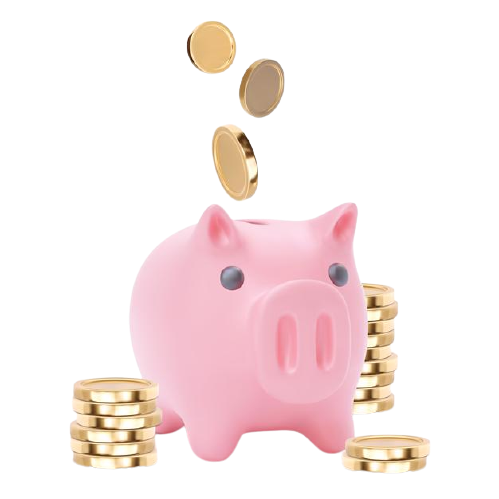 la monnaie
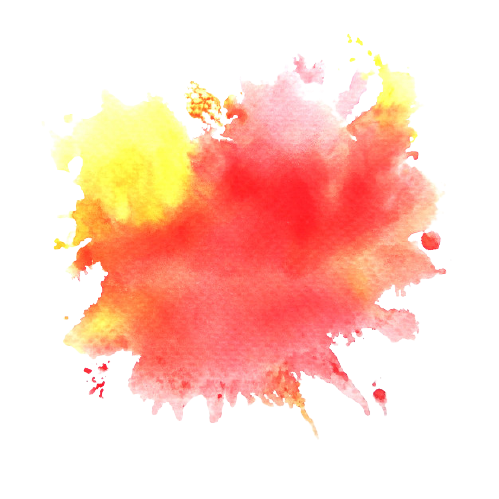 Vous trouverez ici le travail réalisé par vos soins sur le rituel de la monnaie.

Nous avons mis les diapos qui avaient été réalisées au cours de la visio ainsi qu’un modèle vierge pour chaque niveau si vous souhaitez le poursuivre ou le faire évoluer pour votre classe.
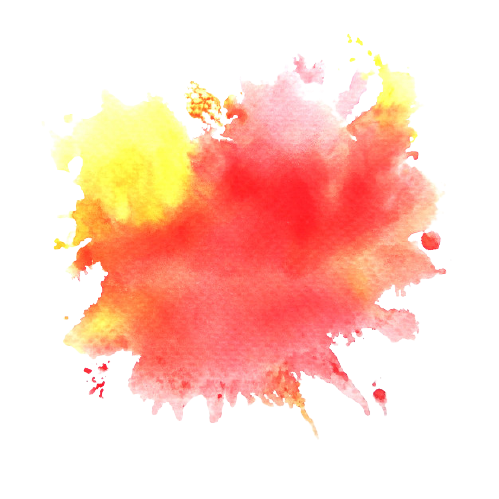 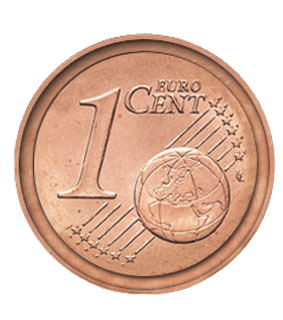 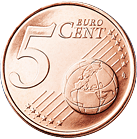 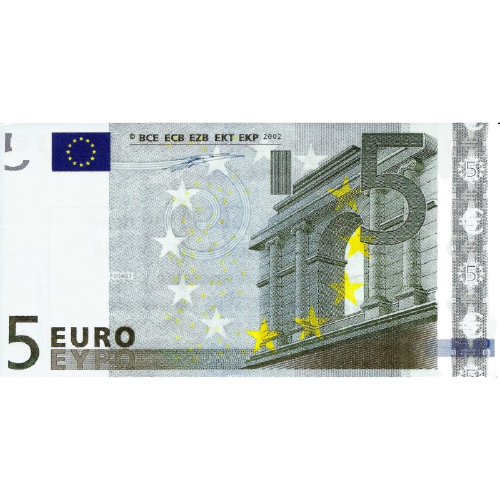 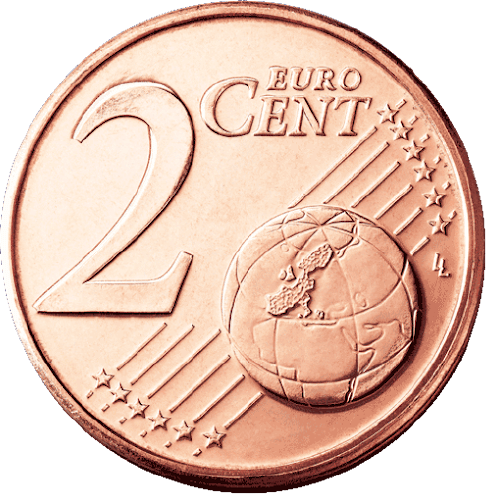 aide
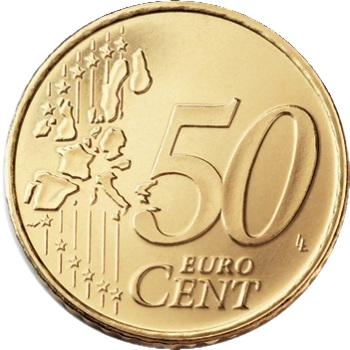 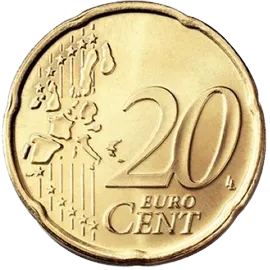 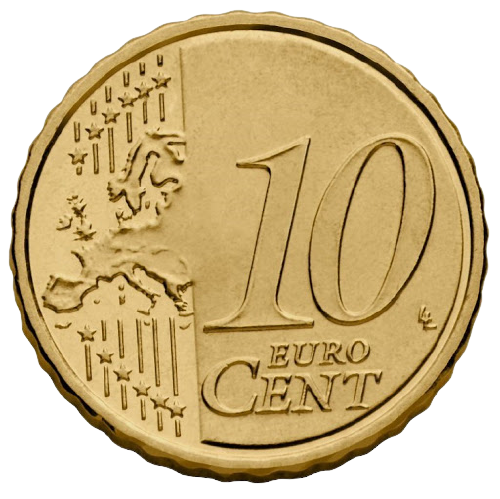 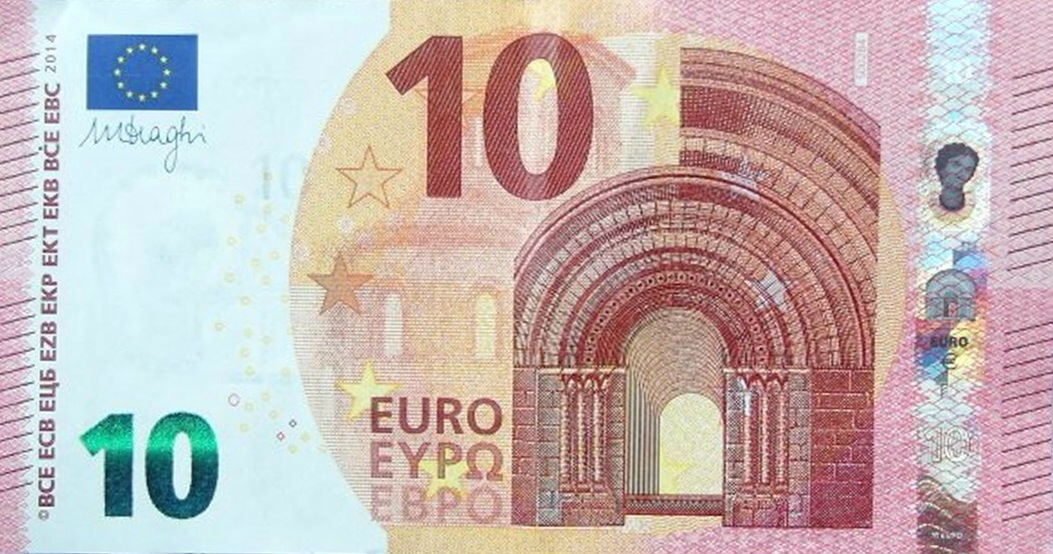 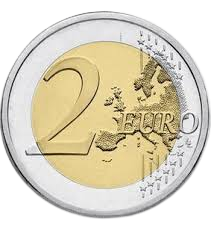 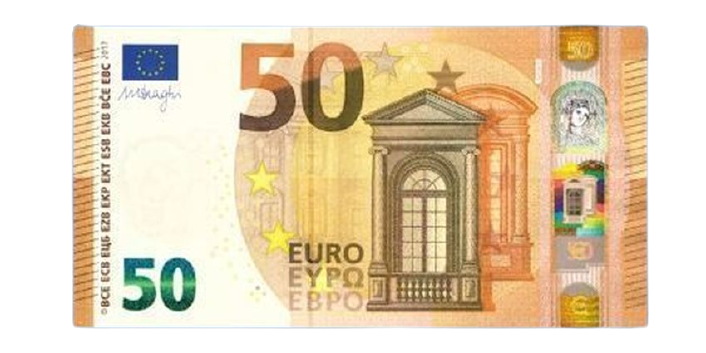 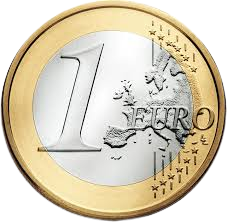 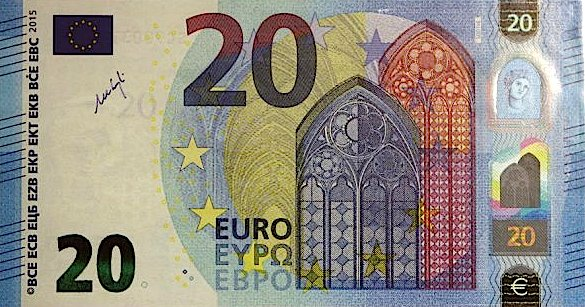 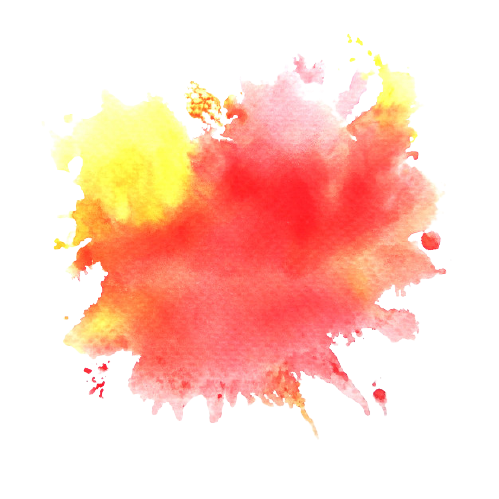 Combien de pièces faut-il dans chaque cas pour avoir 1 €?
0
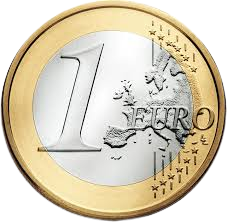 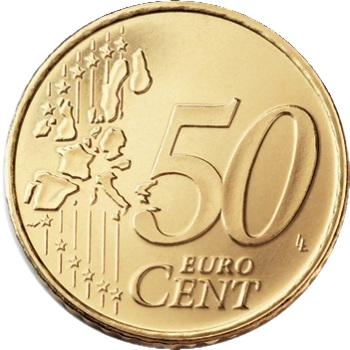 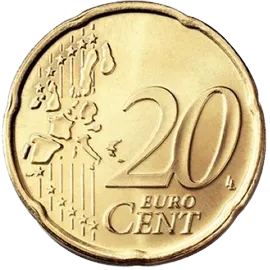 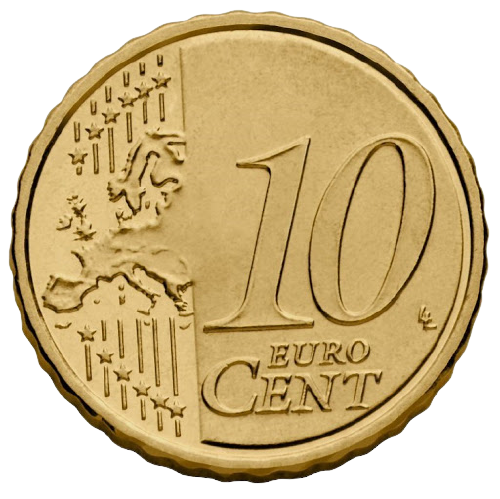 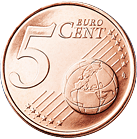 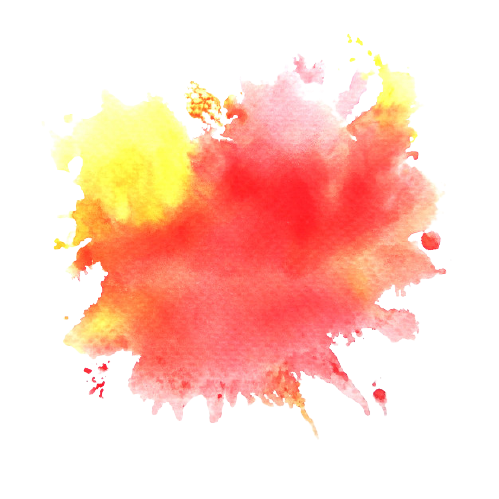 Combien de pièces faut-il dans chaque cas pour avoir 1 €?
0
CORRECTION
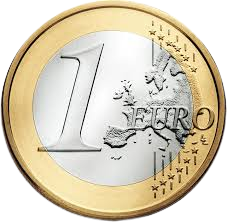 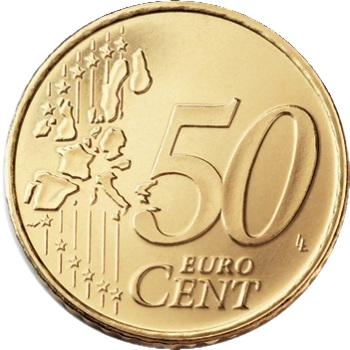 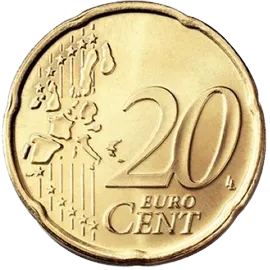 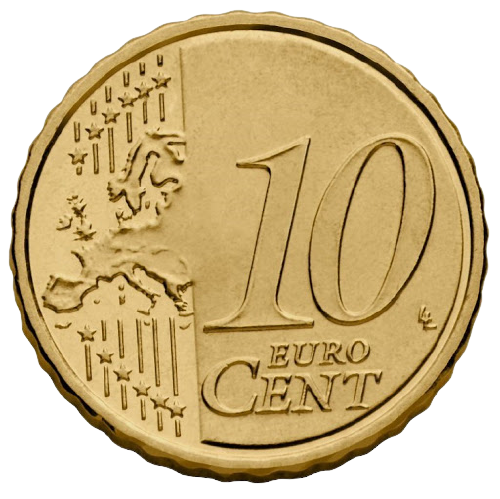 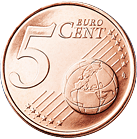 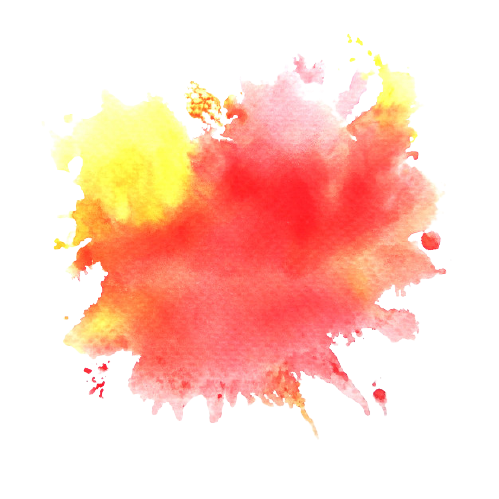 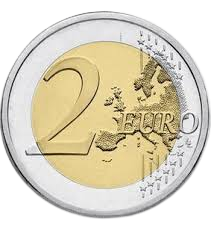 Place dans la tirelire les pièces et les billets pour avoir 25 €?
(plusieurs solutions)
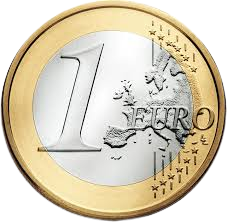 1
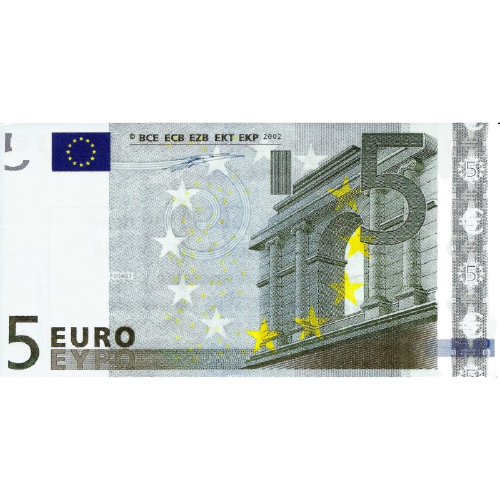 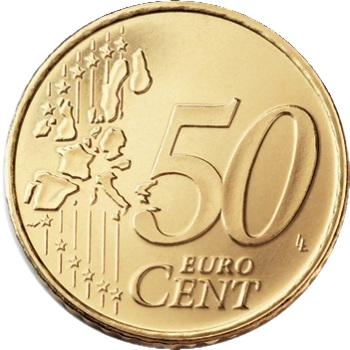 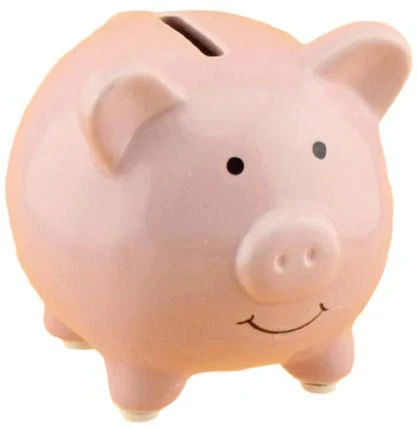 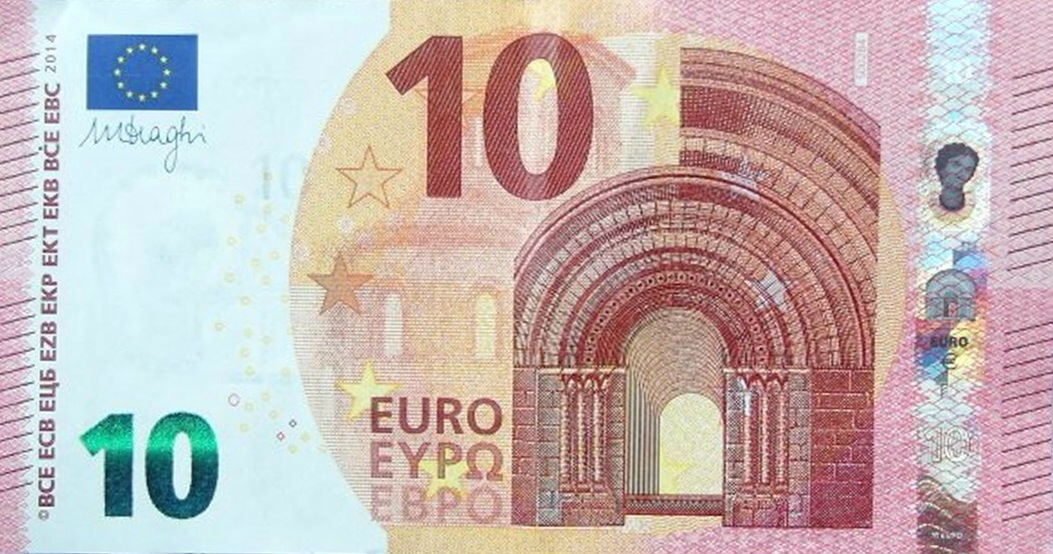 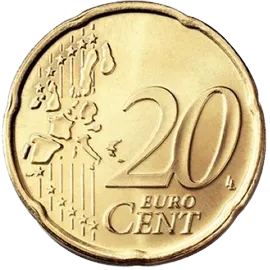 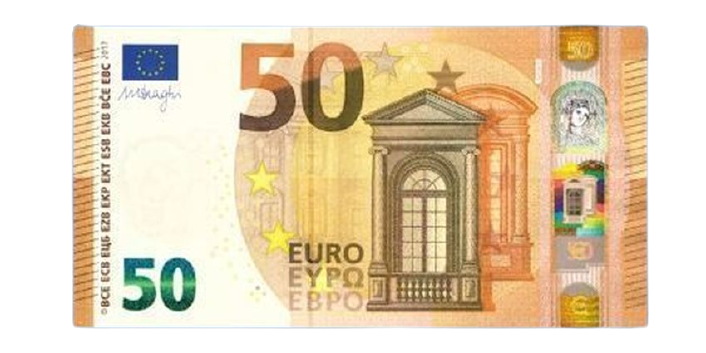 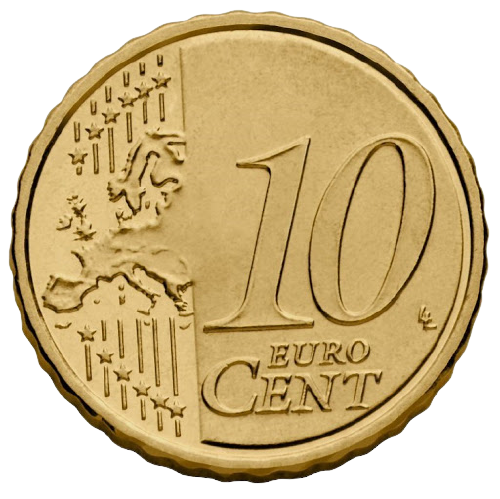 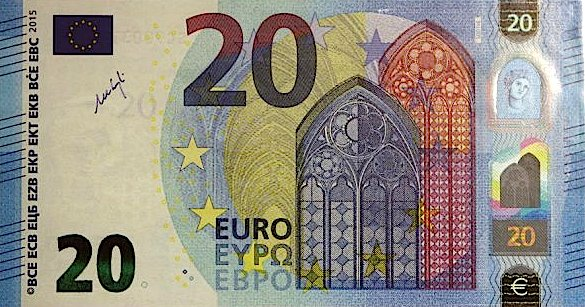 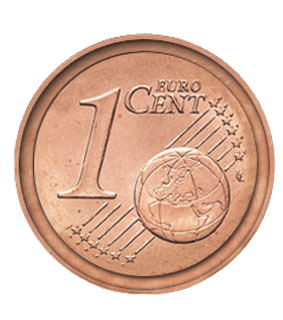 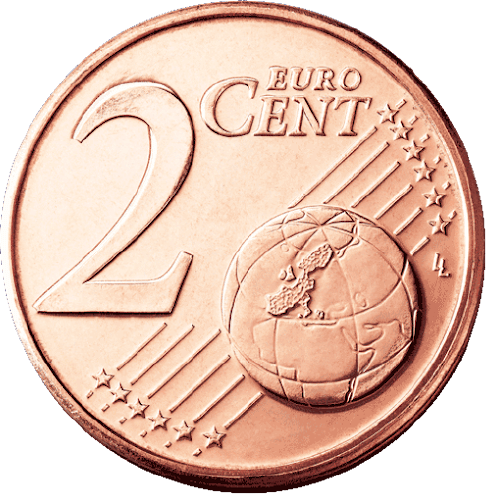 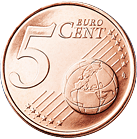 [Speaker Notes: vous pouvez utiliser la diapositive aide ( slide 3) pour insérer la monnaie dont vous avez besoin.]
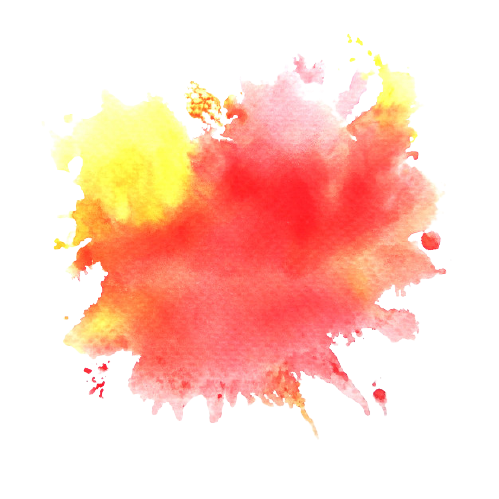 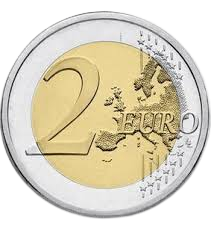 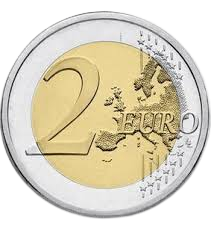 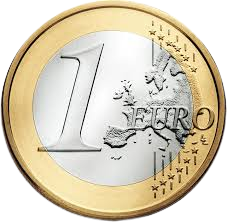 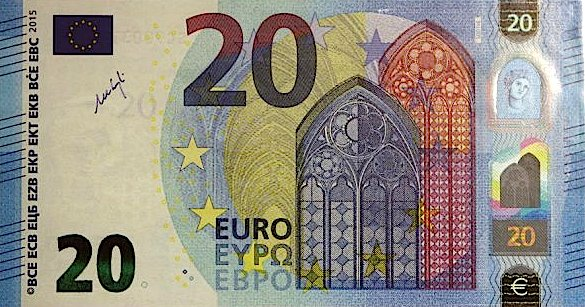 1
CORRECTION
Par exemple ….
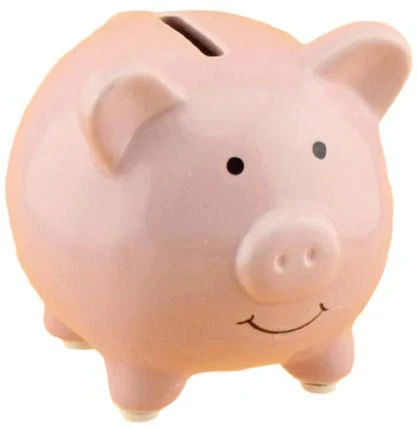 Pour vous simplifier la correction, vous pouvez réalisez un  copier/ coller des textes, tableaux réalisés dans la slide précédente.
[Speaker Notes: vous pouvez utiliser la diapositive aide ( slide 3) pour insérer la monnaie dont vous avez besoin.]
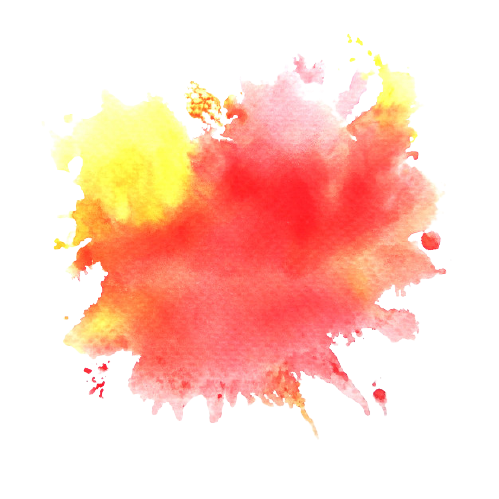 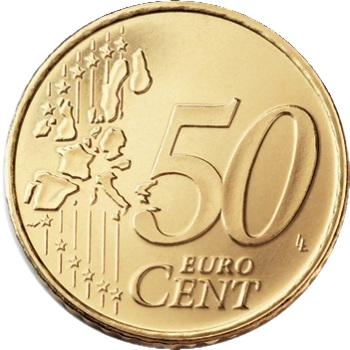 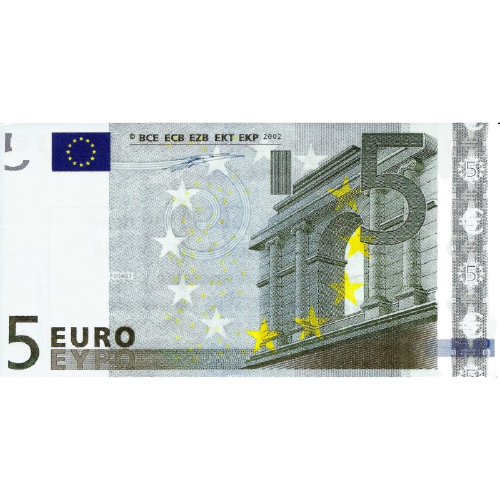 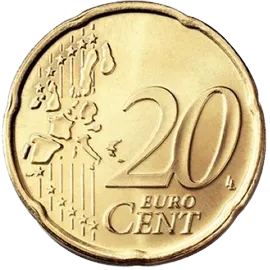 2
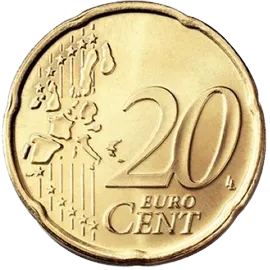 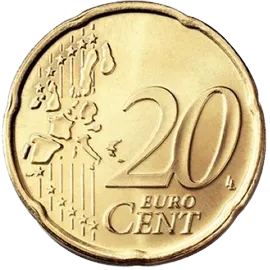 Maman me donne 5 euros pour aller
 à la boulangerie acheter une baguette 
et 4 croissants.
La baguette coûte 1 euro et 20 centimes
et les croissants 70 centimes chacun.

Entoure la monnaie que la vendeuse 
va me rendre.
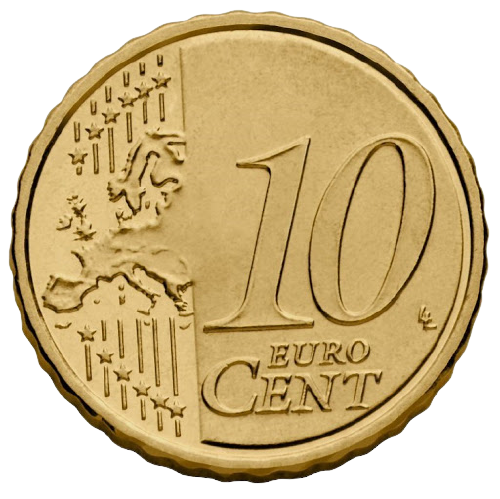 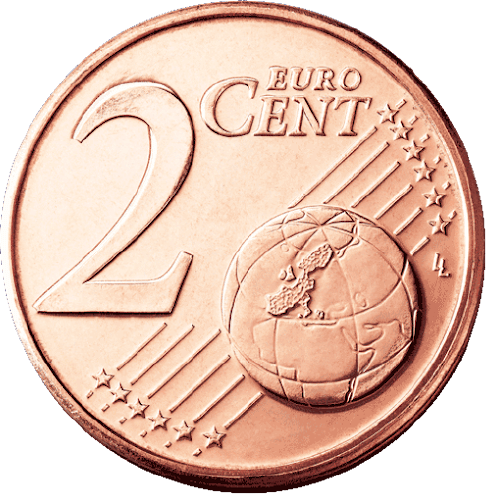 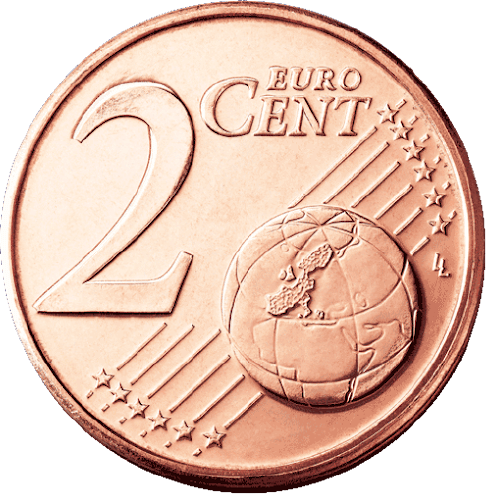 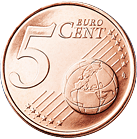 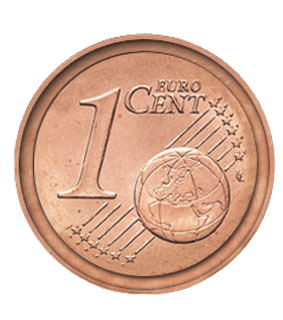 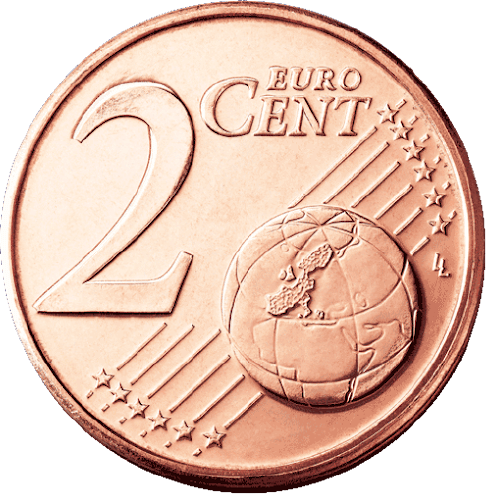 [Speaker Notes: vous pouvez utiliser la diapositive aide ( slide 3) pour insérer la monnaie dont vous avez besoin.]
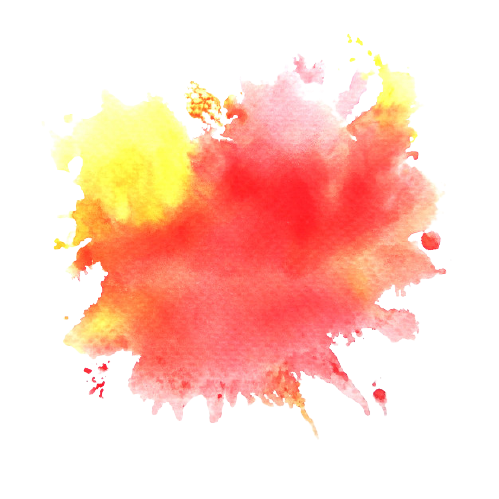 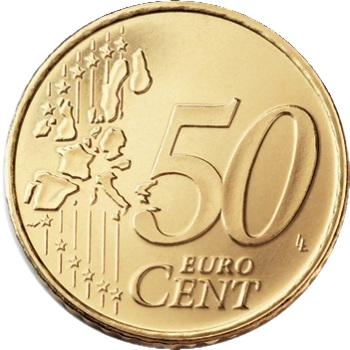 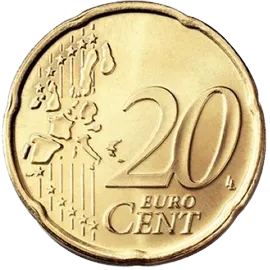 2
CORRECTION
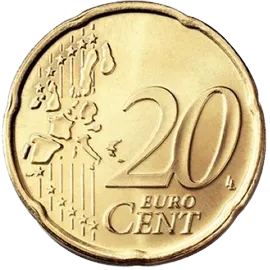 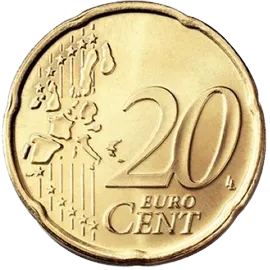 1,20 + 0,70 + 0,70 + 0,70 + 0,70 = 3,90
5,00 - 4,00= 1,00

La vendeuse doit me rendre 1 euro
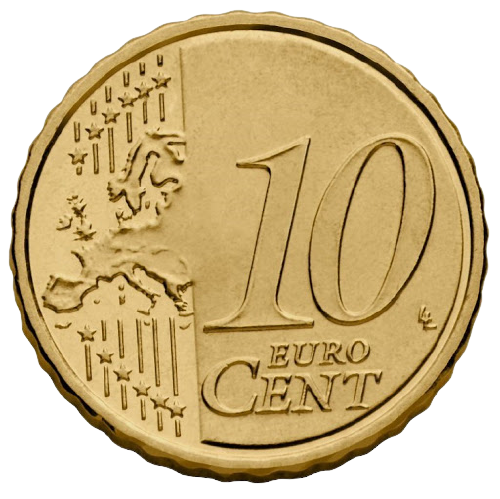 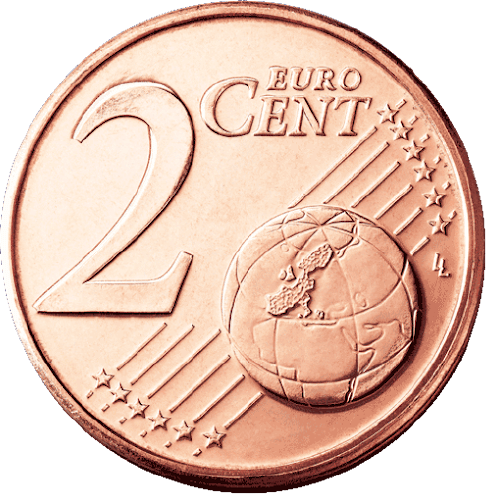 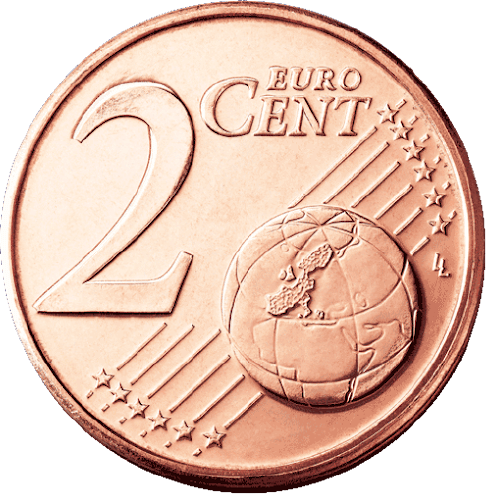 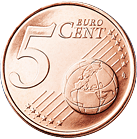 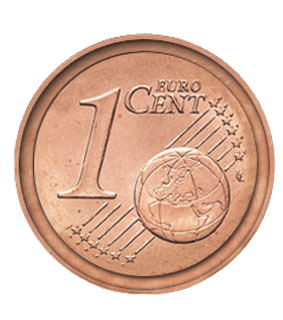 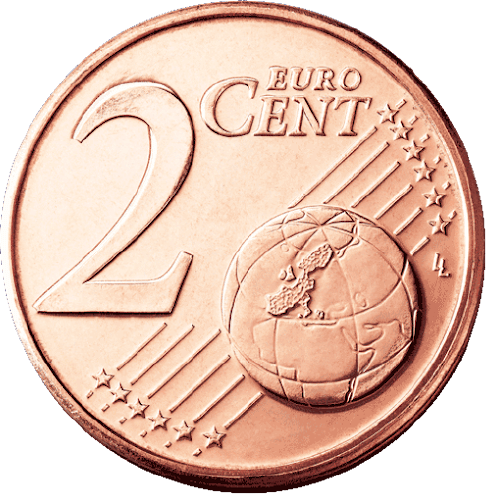 [Speaker Notes: vous pouvez utiliser la diapositive aide ( slide 3) pour insérer la monnaie dont vous avez besoin.]
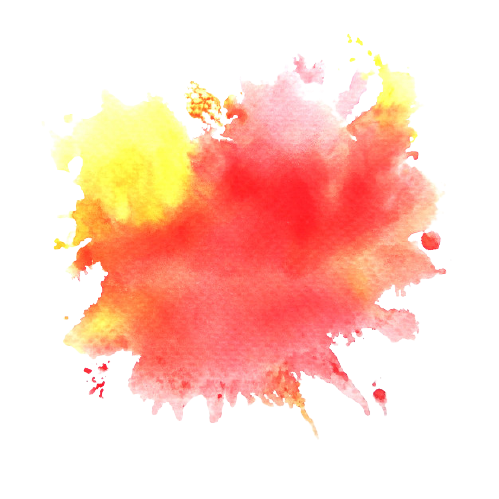 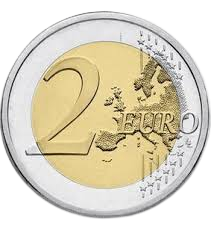 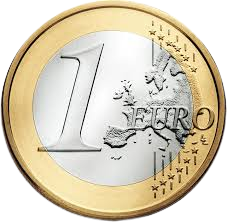 Zoé achète un livre coûtant 24 €. Elle donne 2 billets de 20€.
Entoure les billets et/ou pièces que va lui rendre la vendeuse ?
3
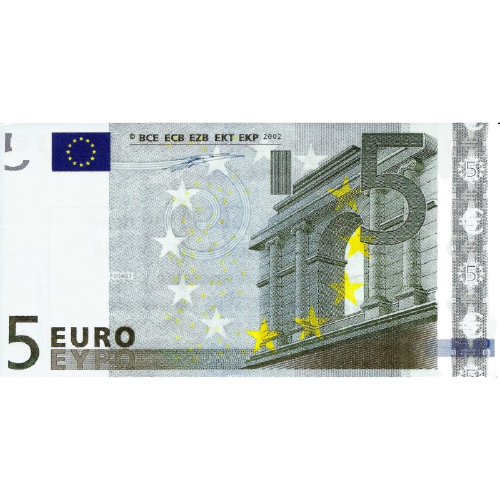 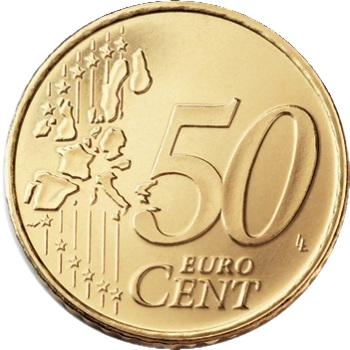 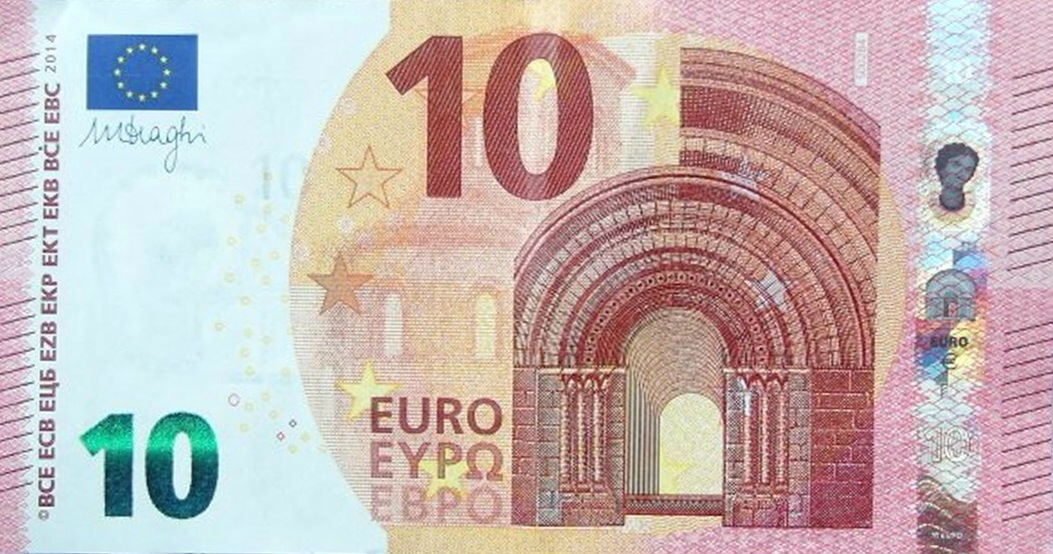 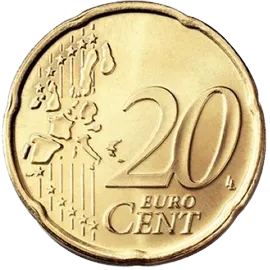 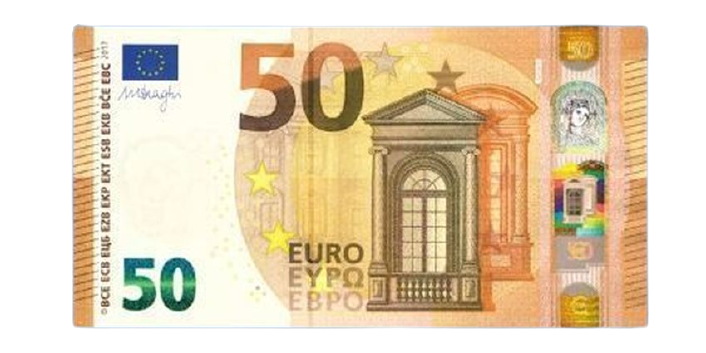 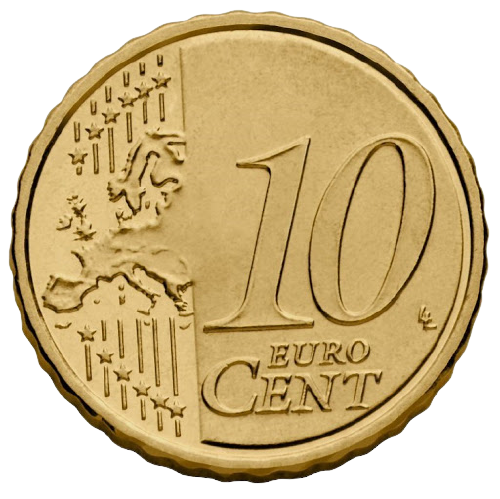 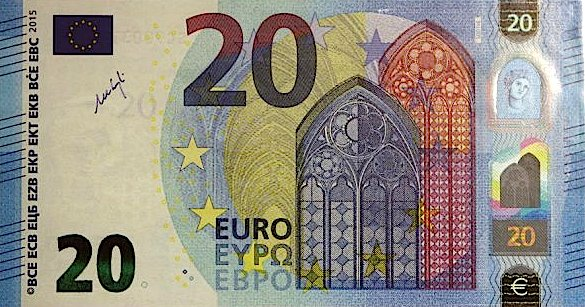 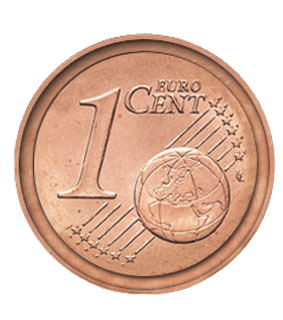 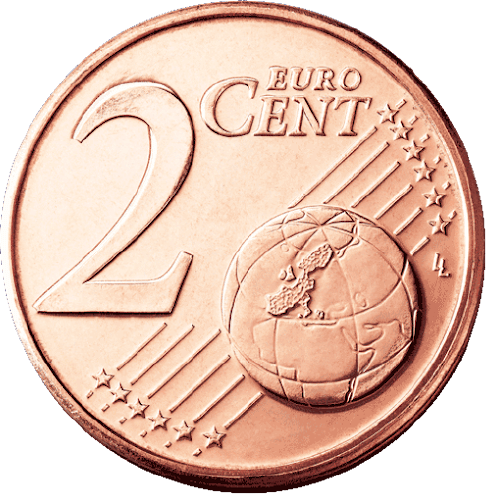 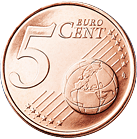 [Speaker Notes: vous pouvez utiliser la diapositive aide ( slide 3) pour insérer la monnaie dont vous avez besoin.]
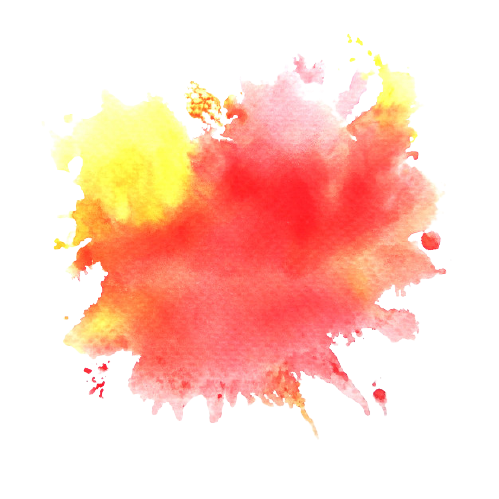 Zoé achète un livre coûtant 24 €. Elle donne 2 billets de 20€.
3
CORRECTION
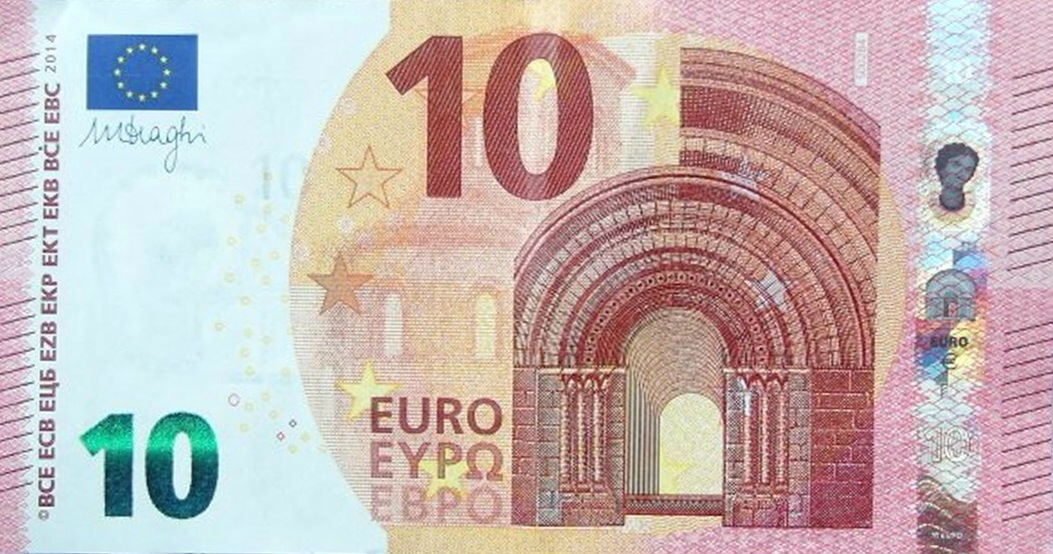 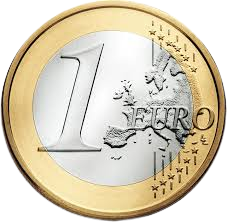 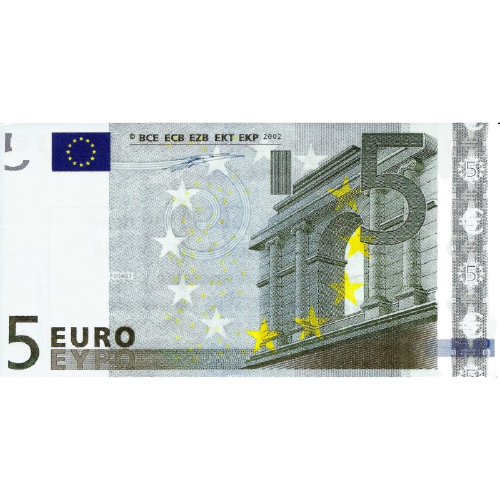 La vendeuse lui rend 16€.
[Speaker Notes: vous pouvez utiliser la diapositive aide ( slide 3) pour insérer la monnaie dont vous avez besoin.]
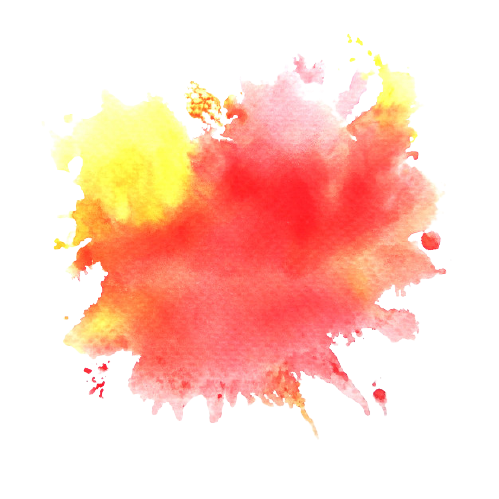 Trouve comment faire 11 euros.
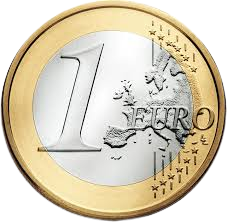 4
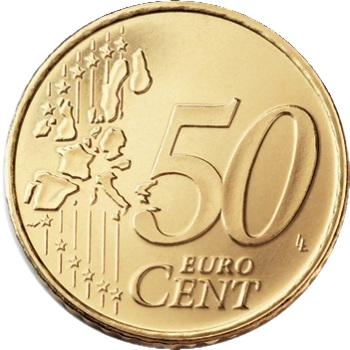 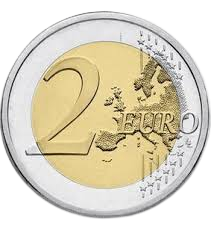 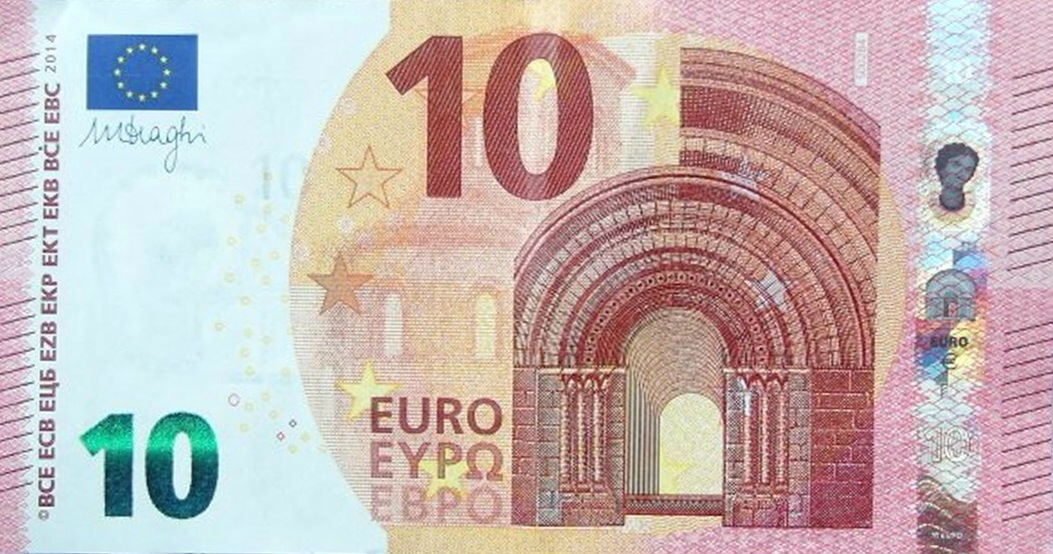 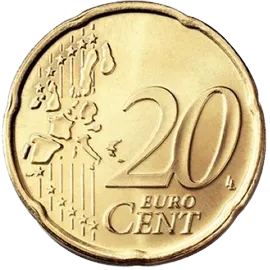 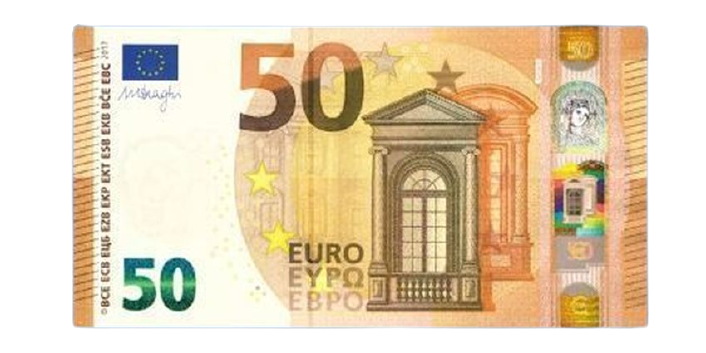 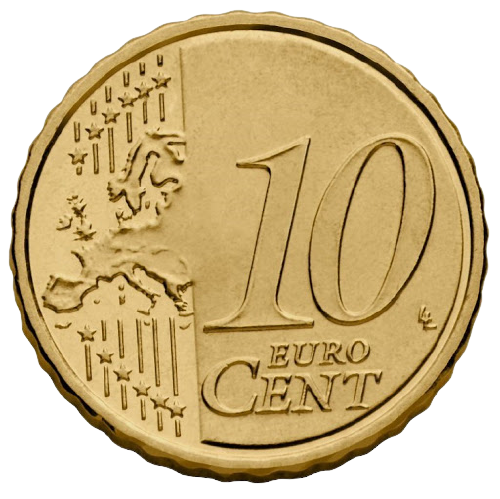 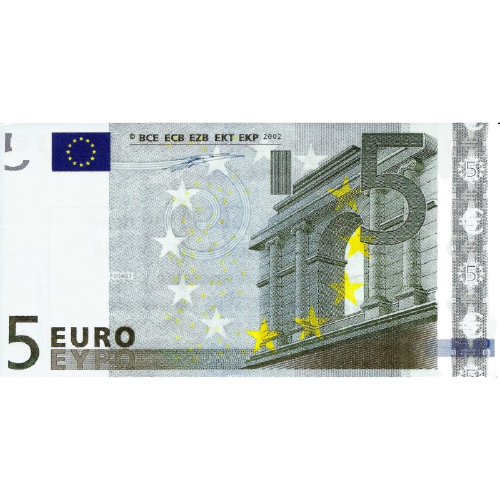 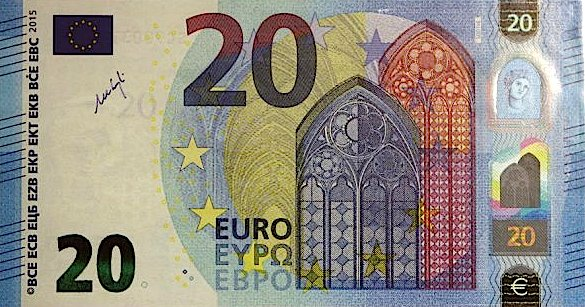 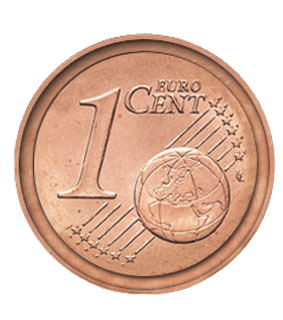 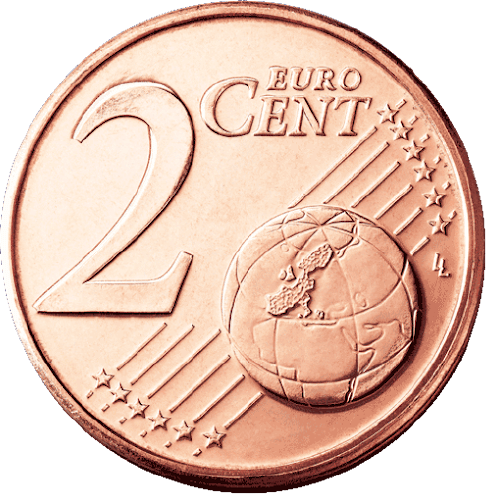 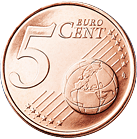 [Speaker Notes: vous pouvez utiliser la diapositive aide ( slide 3) pour insérer la monnaie dont vous avez besoin.]
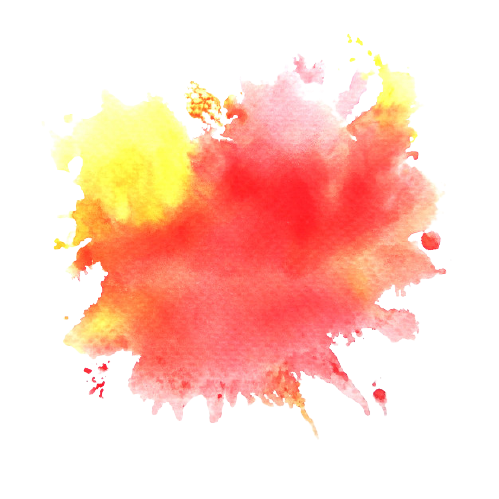 4
CORRECTION
correction
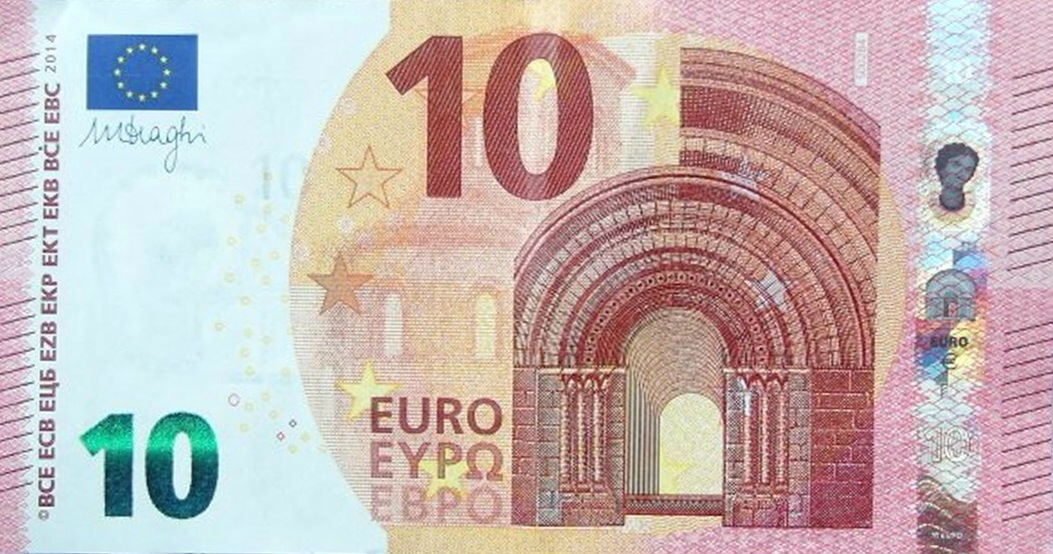 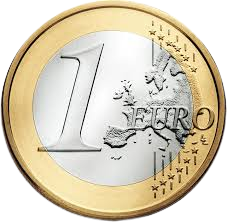 [Speaker Notes: vous pouvez utiliser la diapositive aide ( slide 3) pour insérer la monnaie dont vous avez besoin.]
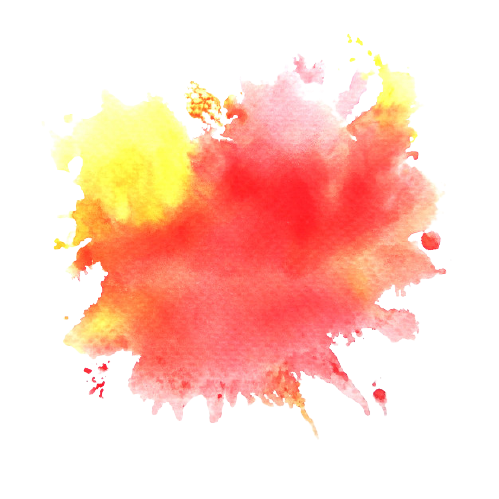 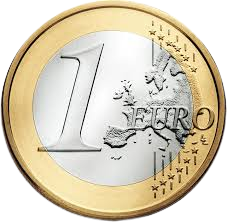 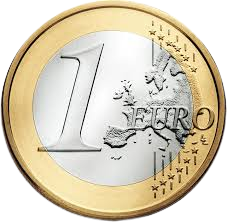 5
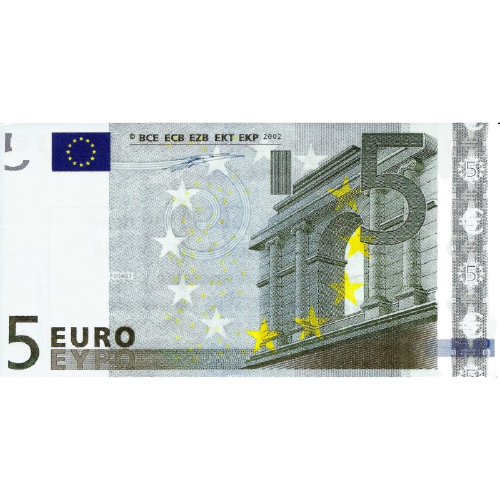 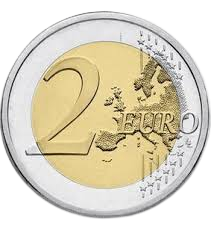 Maman achète une poupée pour Zoé qui coûte 13€ et une voiture à Arthur qui coûte 11€. Combien a-t-elle payé? Entoure les pièces et les billets qu’elle doit donner.
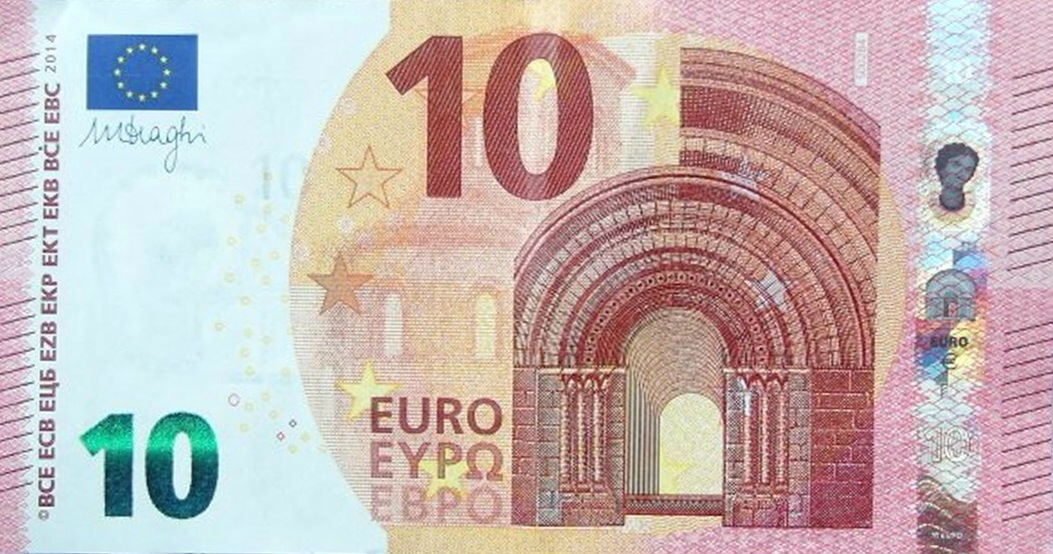 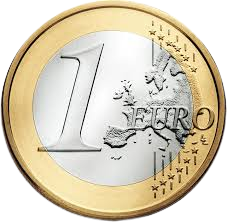 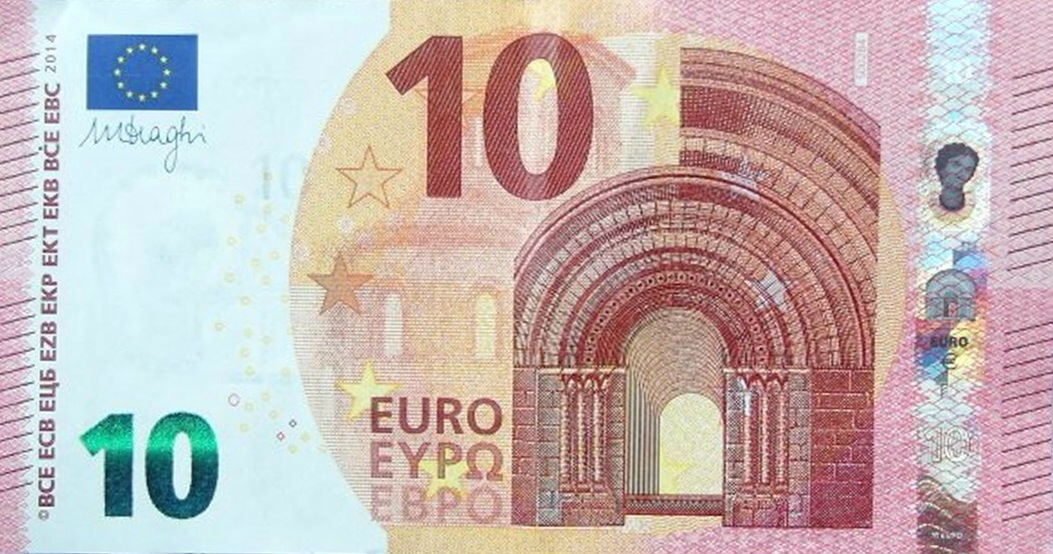 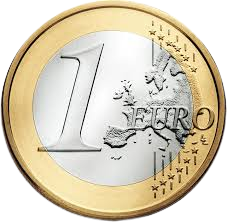 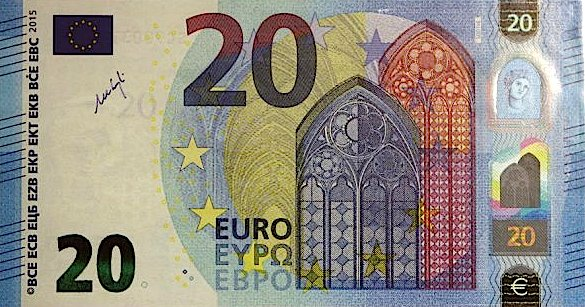 [Speaker Notes: vous pouvez utiliser la diapositive aide ( slide 3) pour insérer la monnaie dont vous avez besoin.]
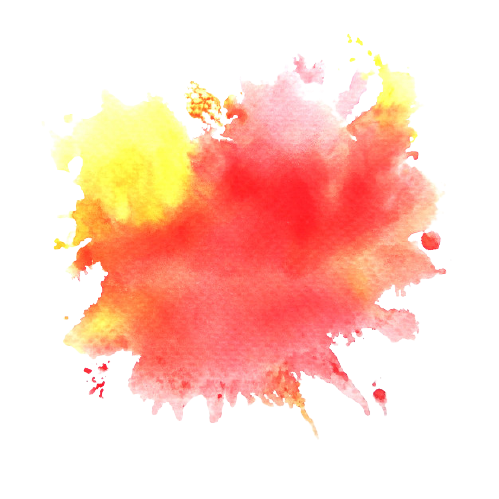 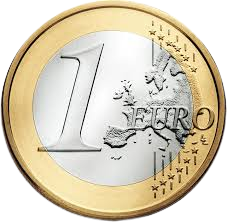 5
CORRECTION
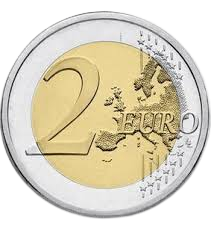 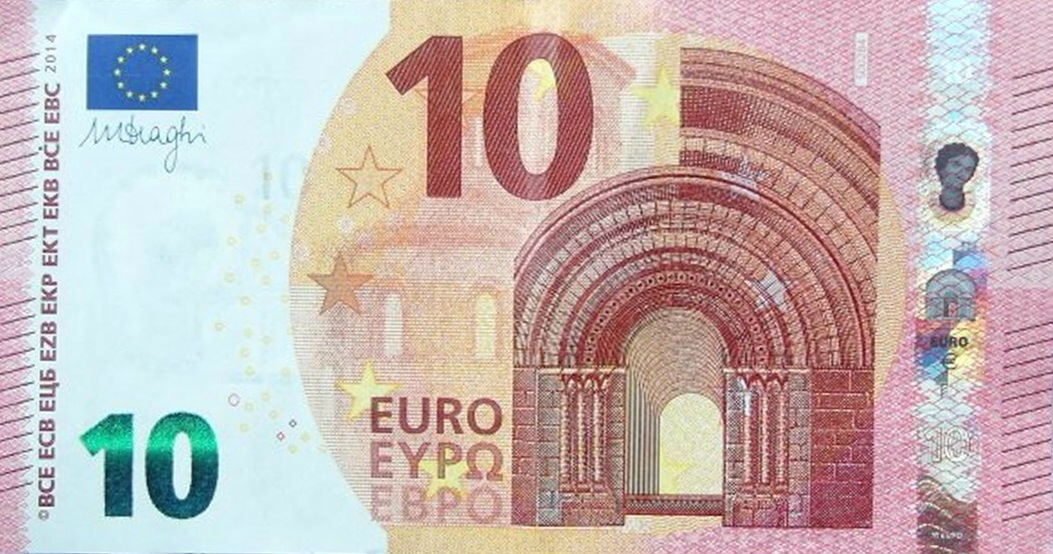 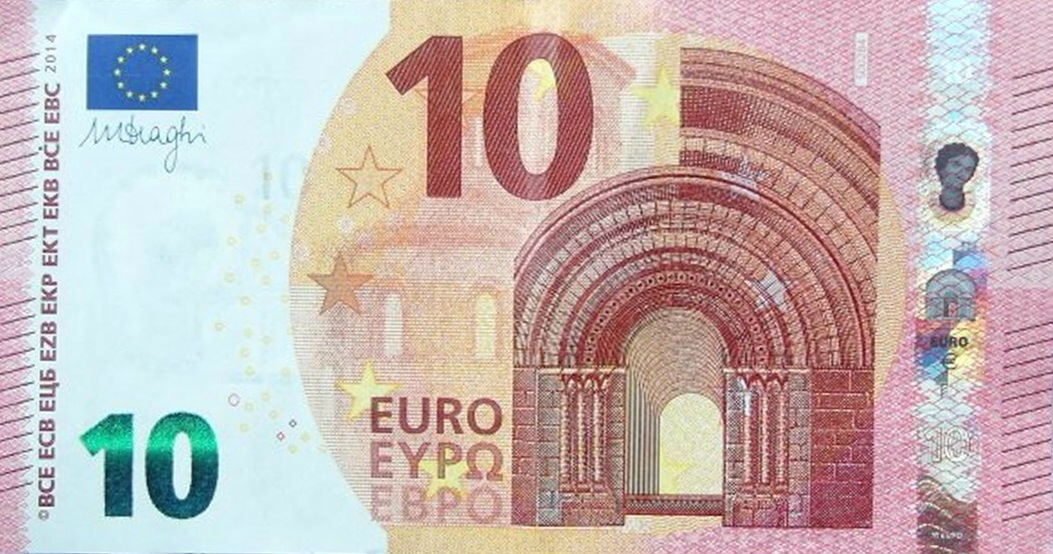 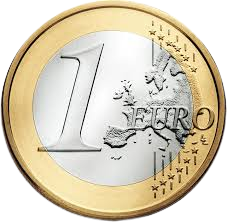 [Speaker Notes: vous pouvez utiliser la diapositive aide ( slide 3) pour insérer la monnaie dont vous avez besoin.]
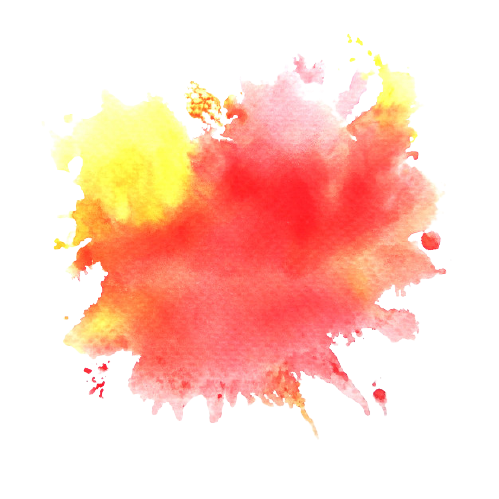 6
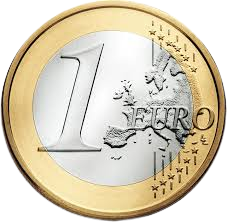 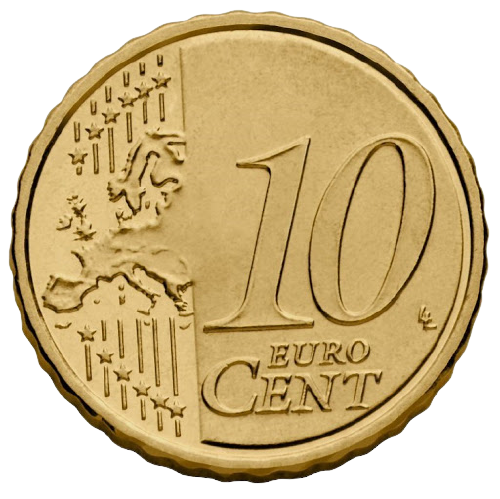 Trouve plusieurs façons de payer
 2 euros :
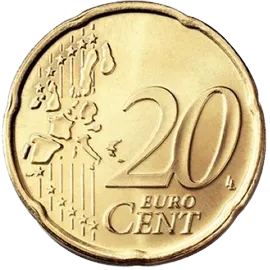 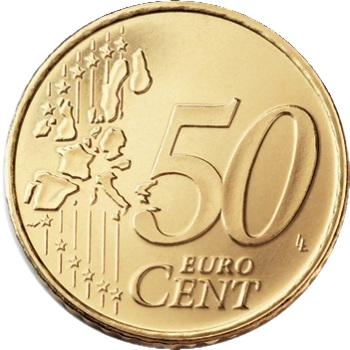 avec 2 pièces
avec trois pièces
avec 4 pièces
avec 5 pièces...
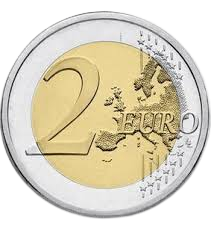 [Speaker Notes: vous pouvez utiliser la diapositive aide ( slide 3) pour insérer la monnaie dont vous avez besoin.]
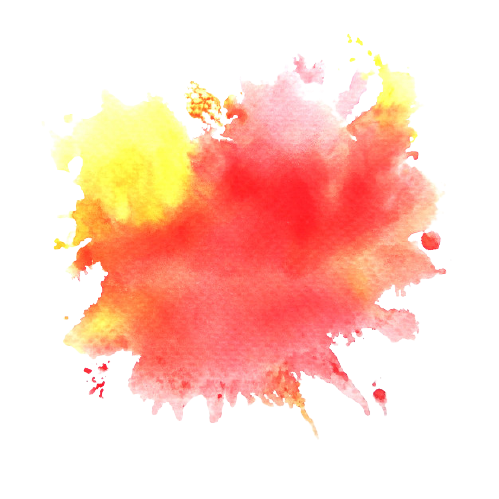 correction
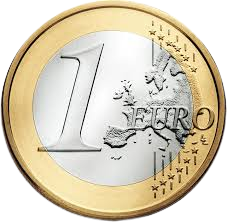 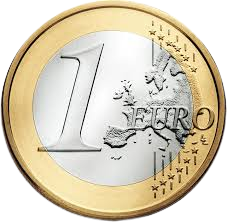 7
CORRECTION
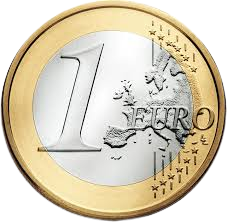 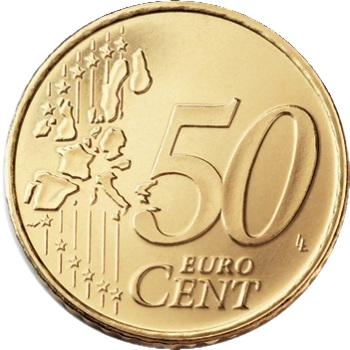 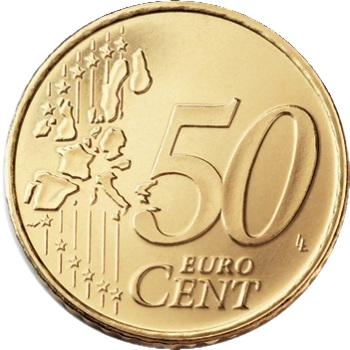 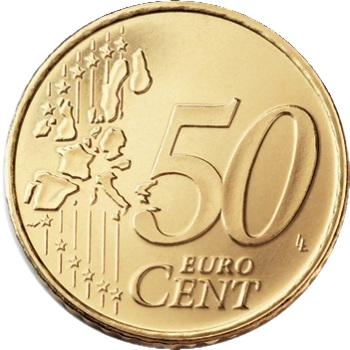 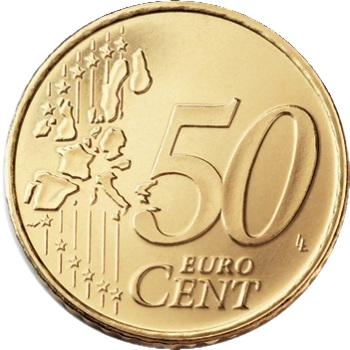 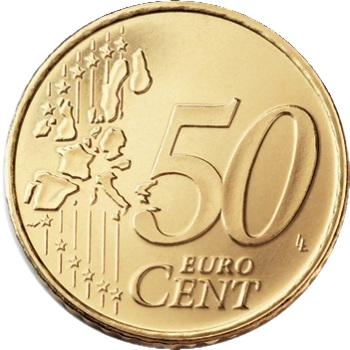 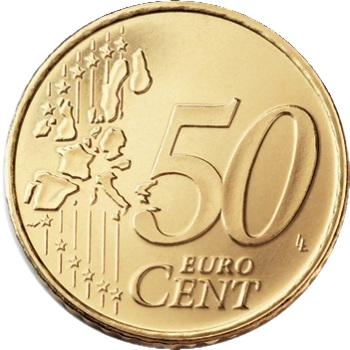 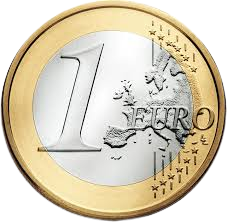 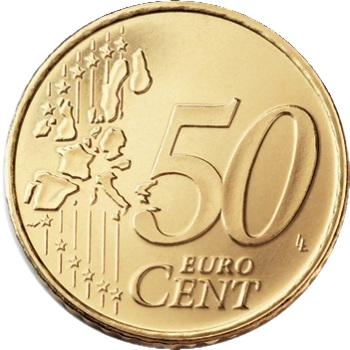 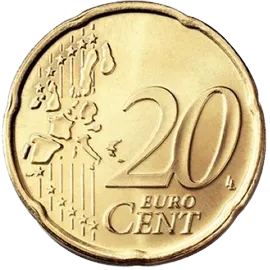 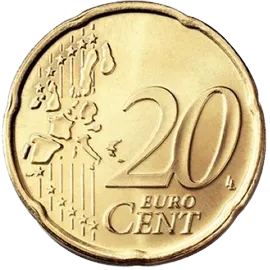 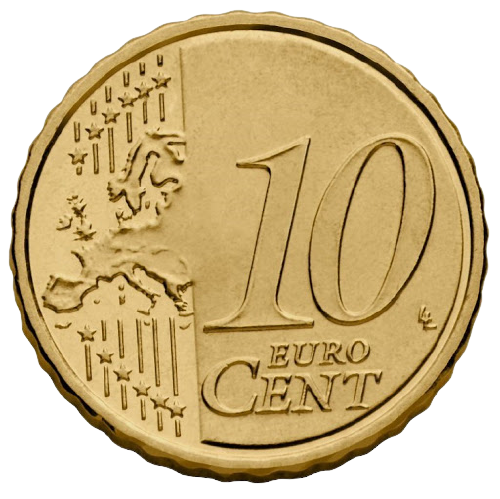 [Speaker Notes: vous pouvez utiliser la diapositive aide ( slide 3) pour insérer la monnaie dont vous avez besoin.]
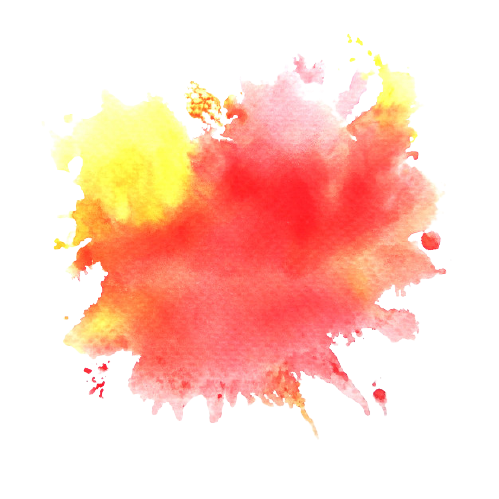 Les euros
8
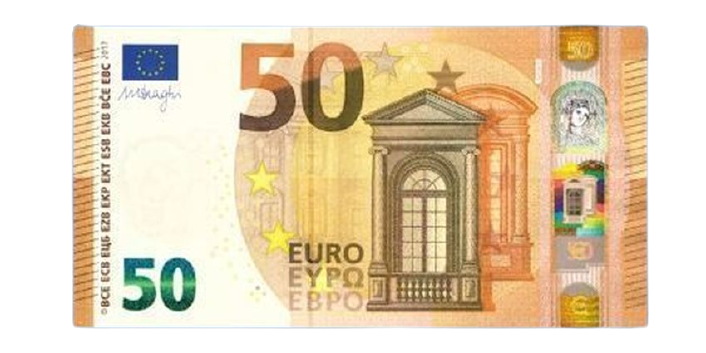 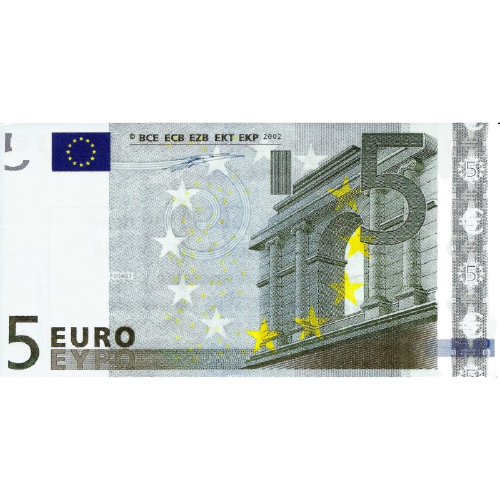 55€, c’est … billets de 10€ et …. pièces de 1€.



30€, c’est … billets de 10€ et … pièces de 1€.




7€, c’est … billets de 10€ et … pièces de 1€.
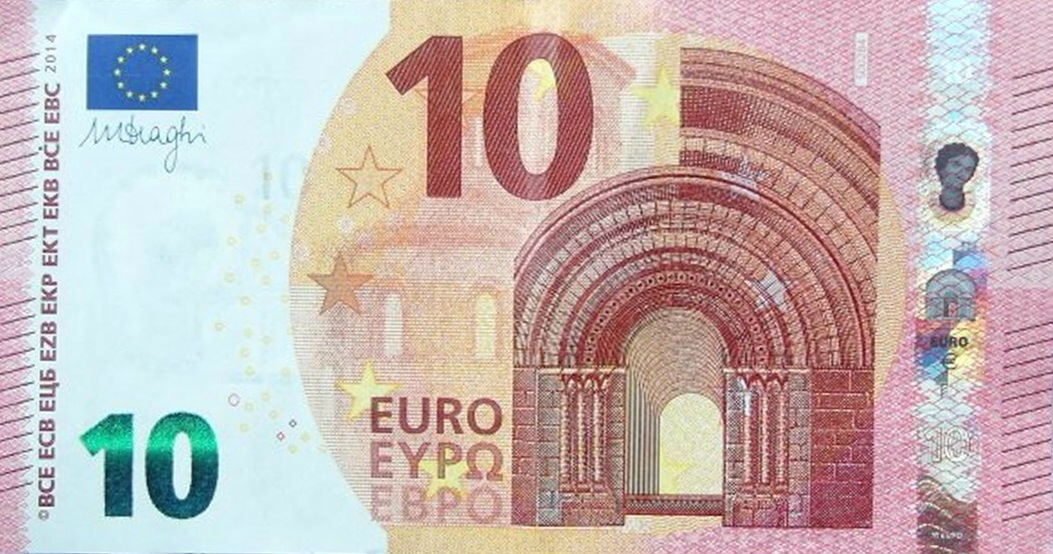 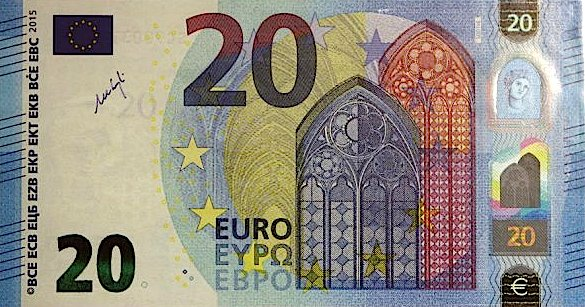 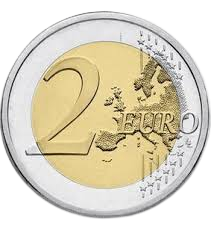 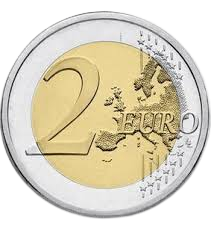 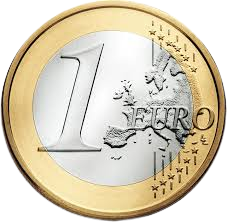 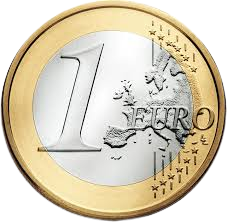 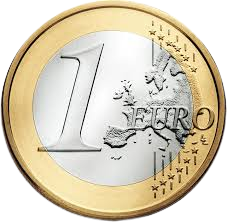 [Speaker Notes: vous pouvez utiliser la diapositive aide ( slide 3) pour insérer la monnaie dont vous avez besoin.]
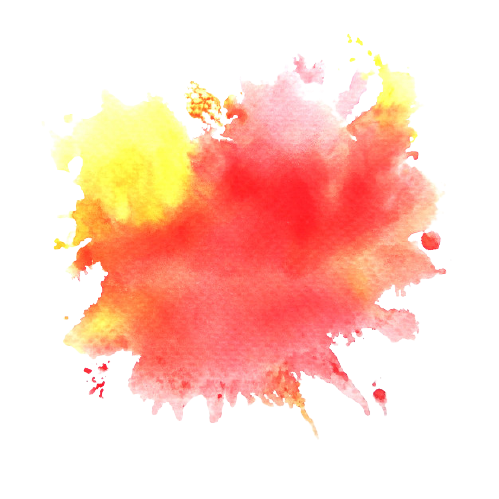 CORRECTION
Les euros
8
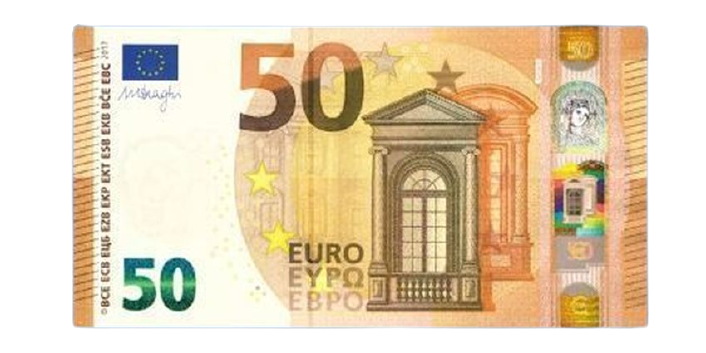 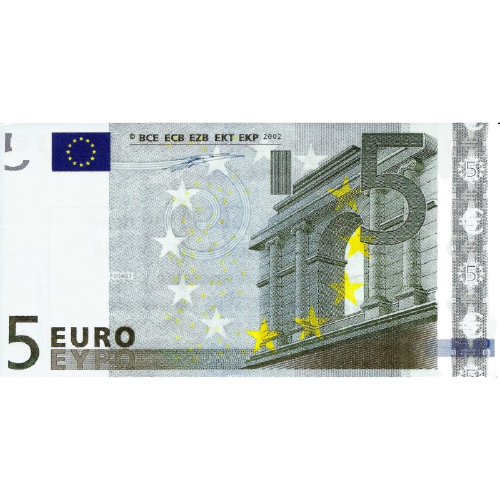 55€, c’est 5 billets de 10€ et 5 pièces de 1€.



30€, c’est 3 billets de 10€ et 0 pièce de 1€.




7€, c’est 0 billet de 10€ et 7 pièces de 1€.
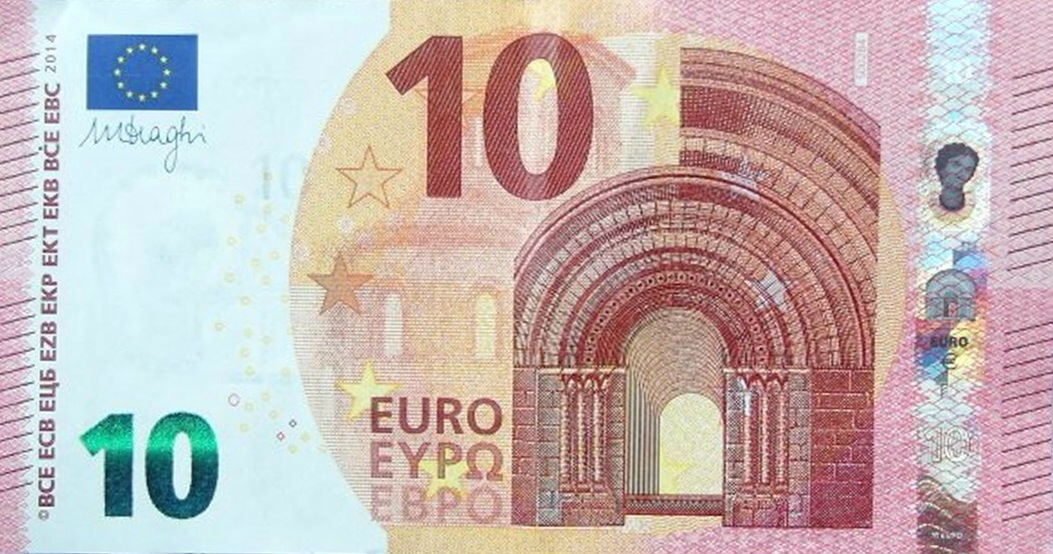 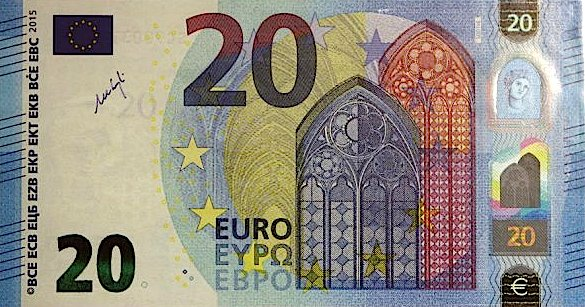 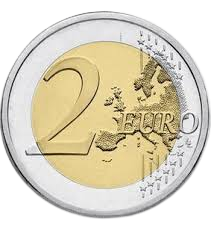 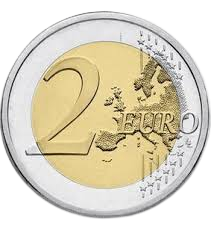 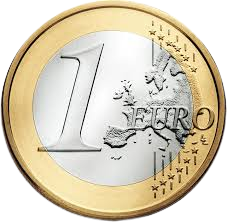 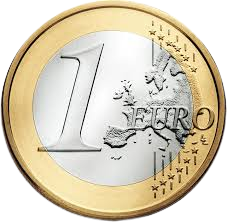 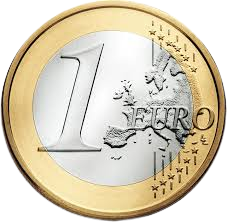 [Speaker Notes: vous pouvez utiliser la diapositive aide ( slide 3) pour insérer la monnaie dont vous avez besoin.]
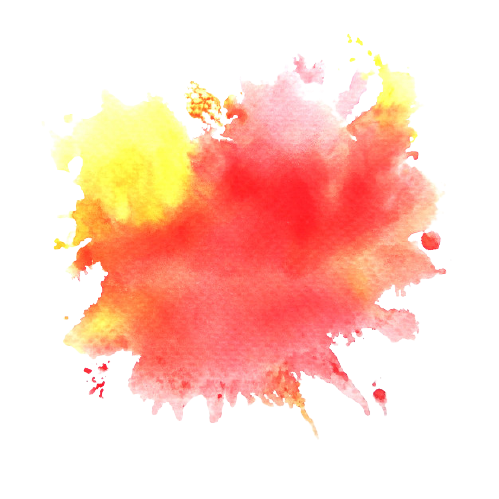 Différentes façons de représenter 
une somme.


Trouve différentes façons
 de faire 45 euros.
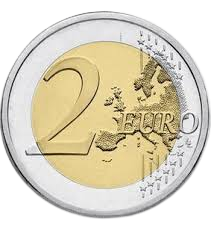 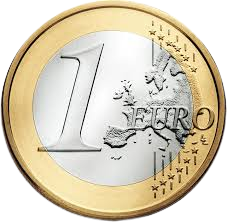 9
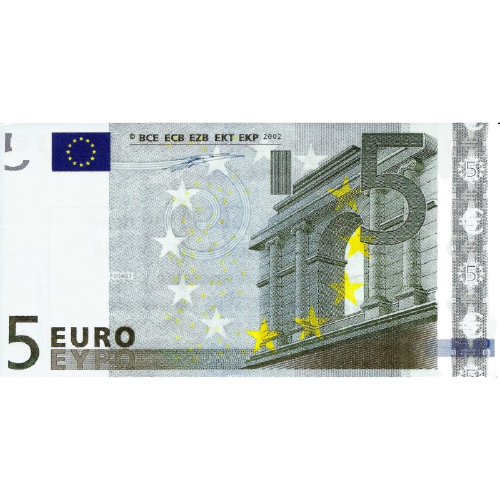 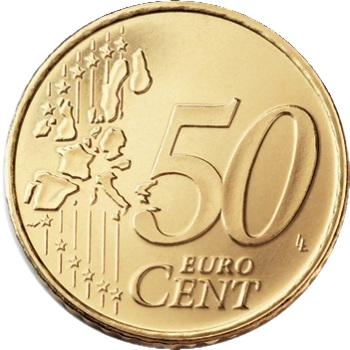 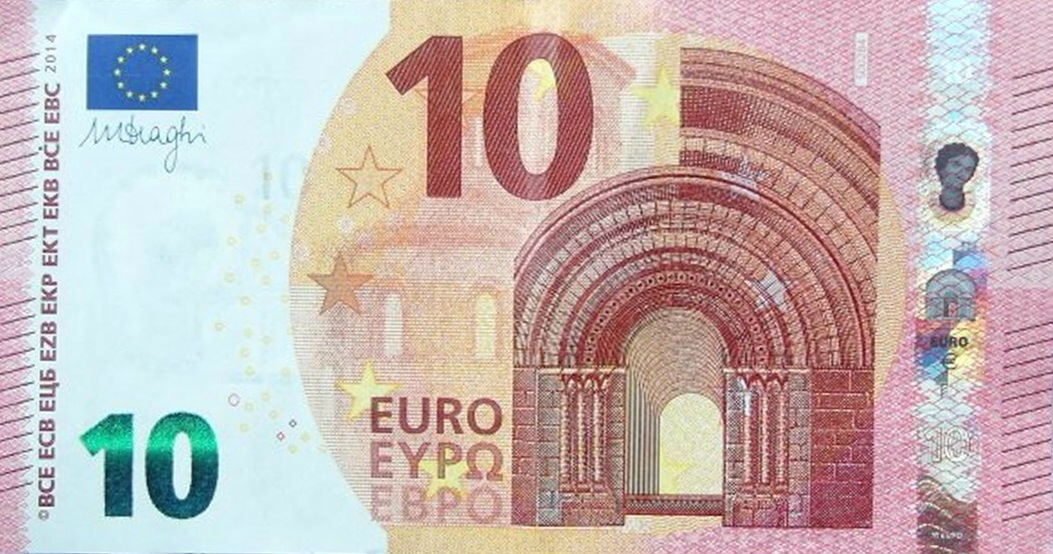 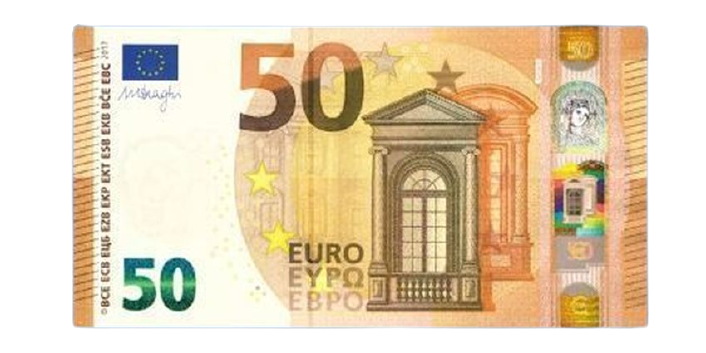 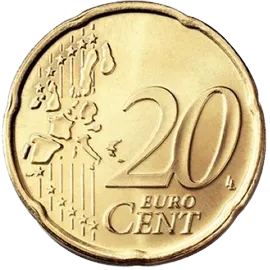 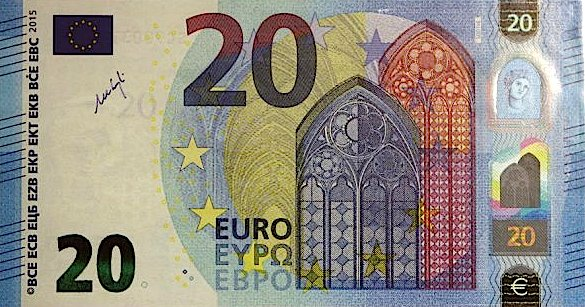 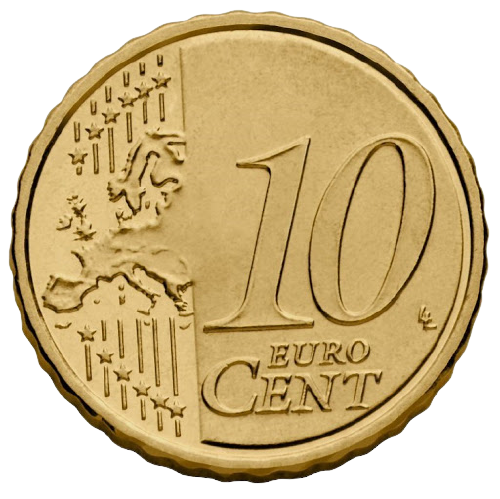 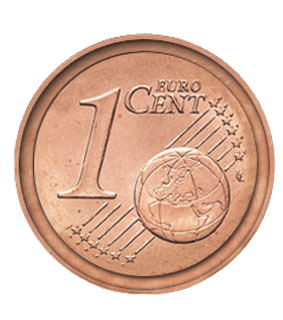 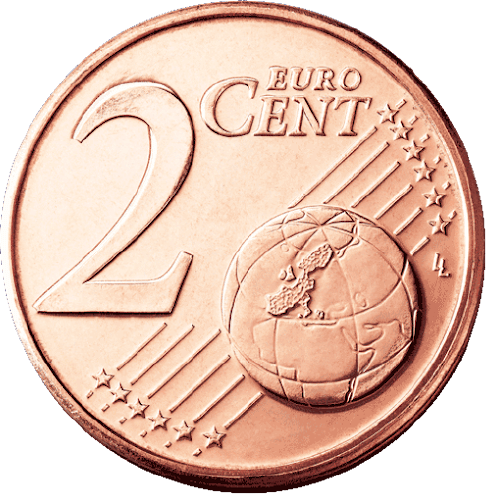 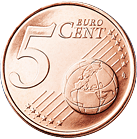 [Speaker Notes: vous pouvez utiliser la diapositive aide ( slide 3) pour insérer la monnaie dont vous avez besoin.]
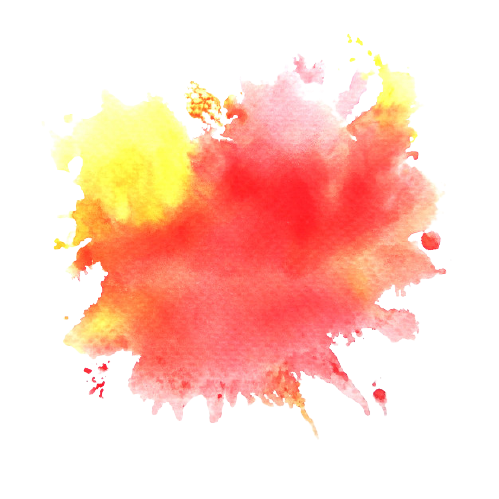 Différentes façons de représenter 
une somme.
9
Trouve différentes façons de faire 45 euros.
CORRECTION
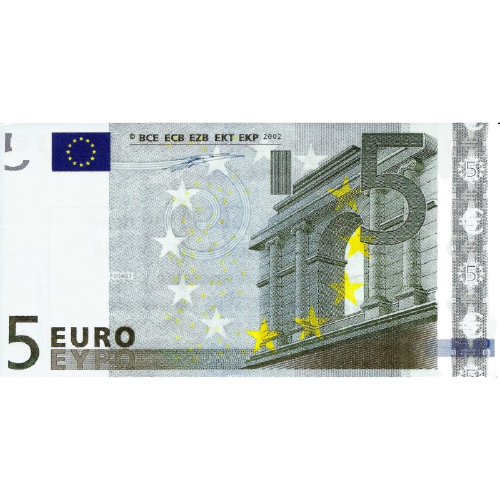 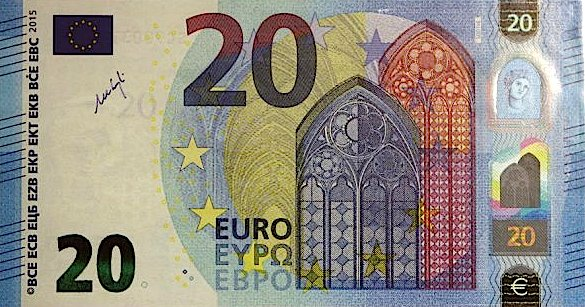 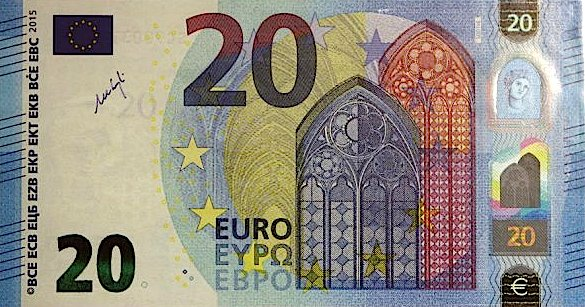 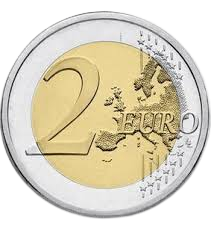 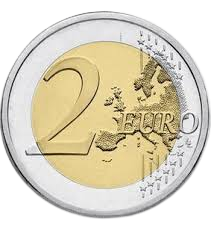 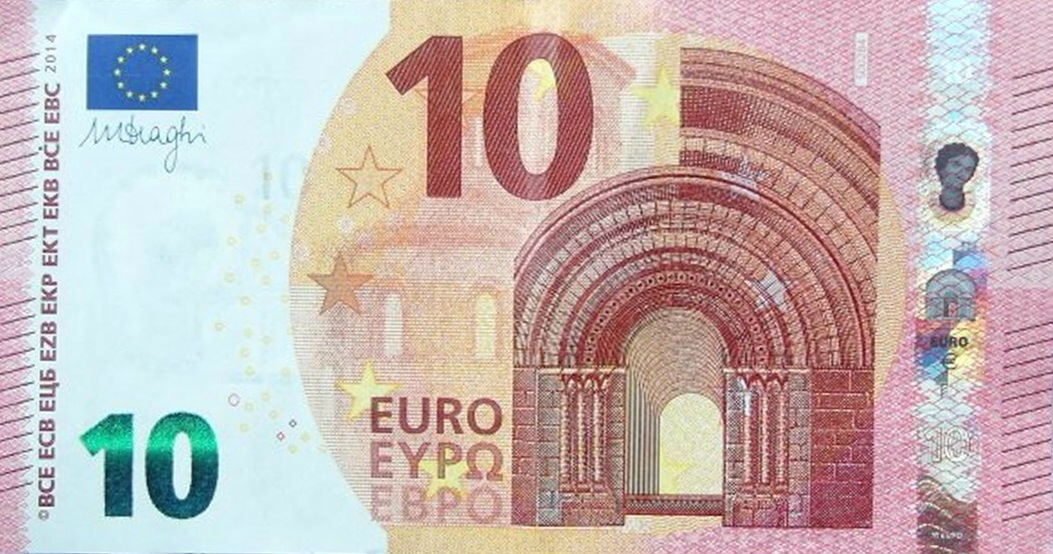 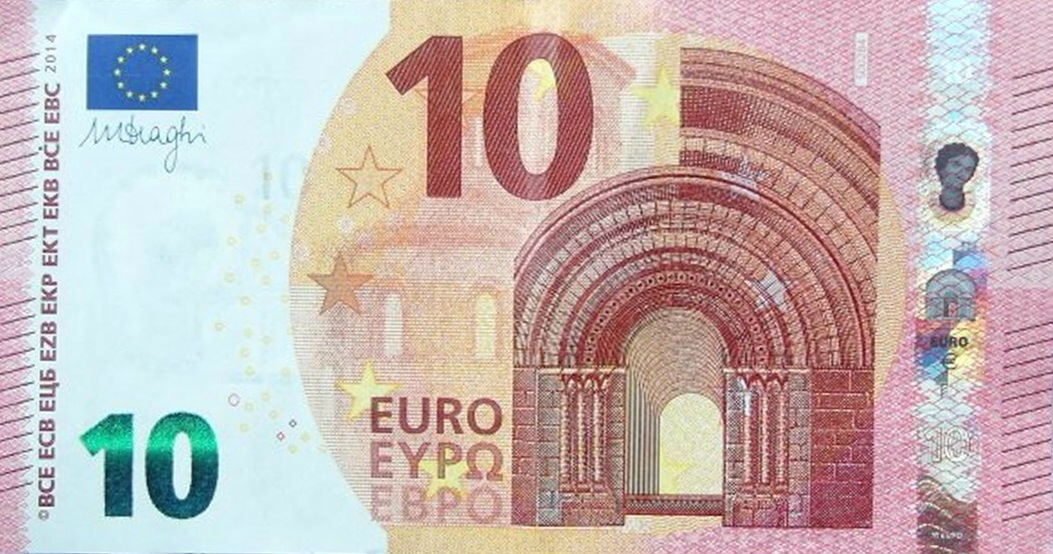 OU
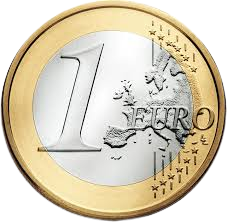 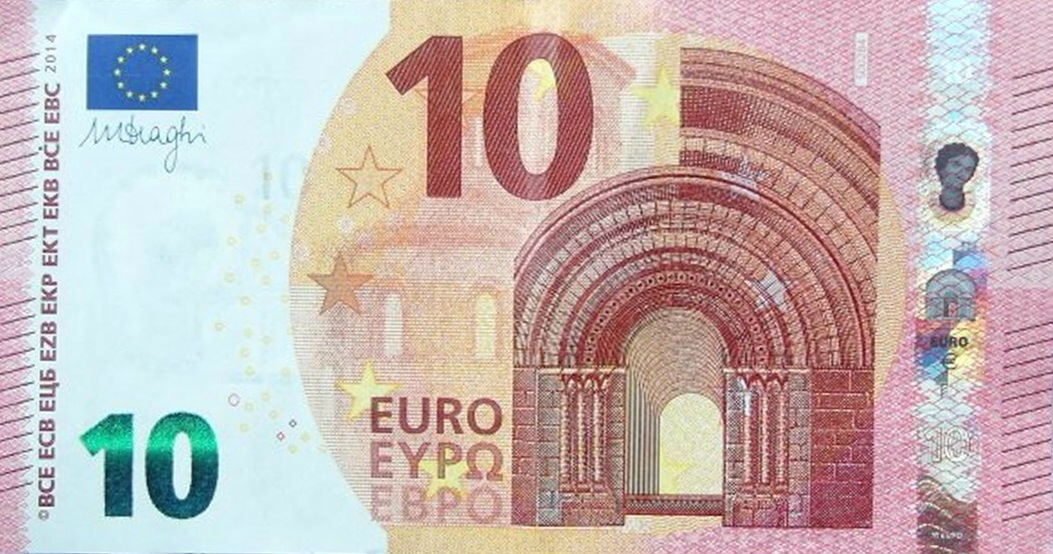 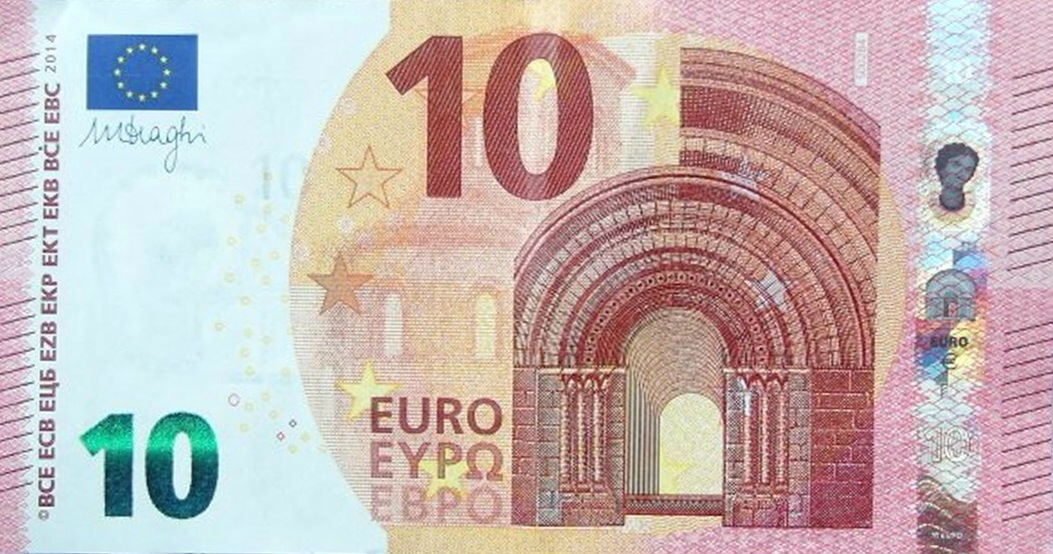 [Speaker Notes: vous pouvez utiliser la diapositive aide ( slide 3) pour insérer la monnaie dont vous avez besoin.]
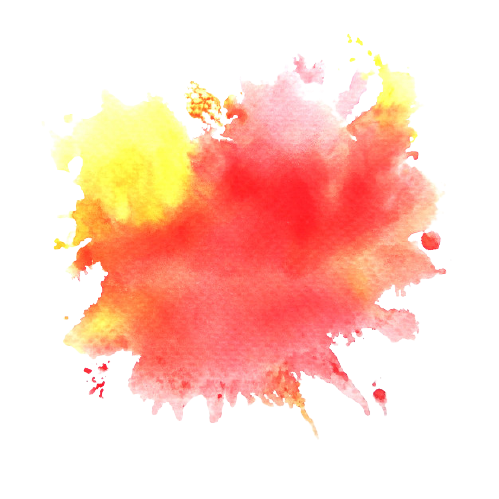 Choisis les pièces et billets dont tu as besoin pour réaliser la somme demandée.
10
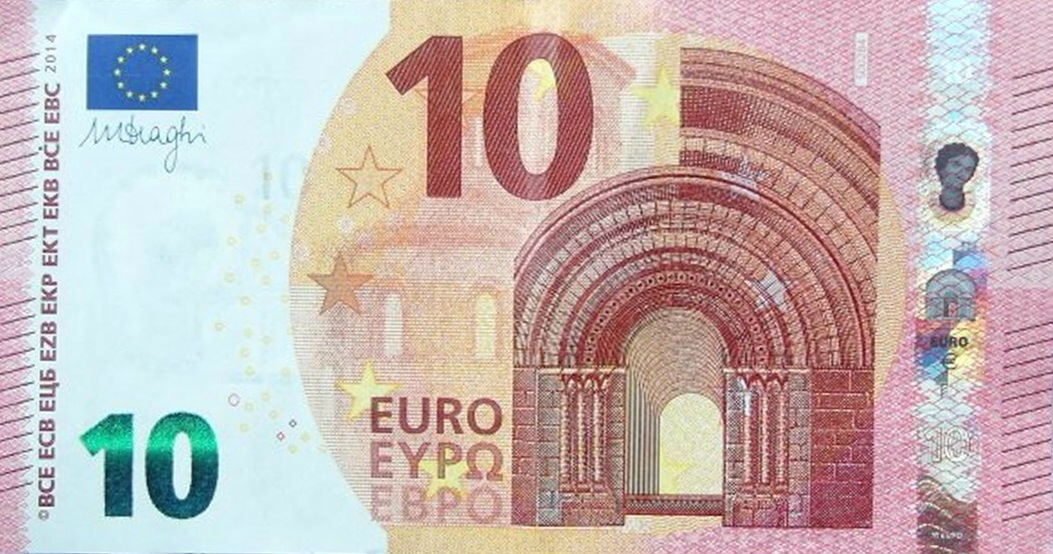 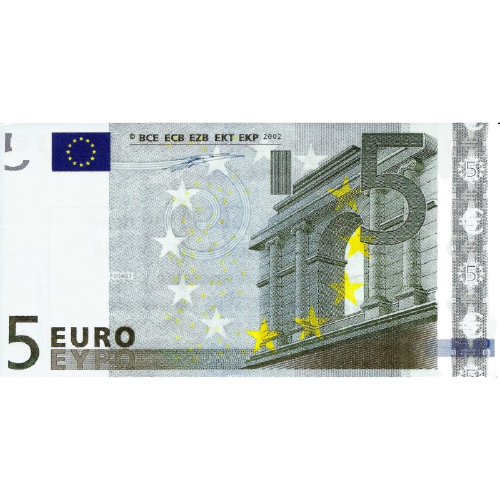 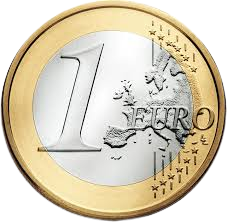 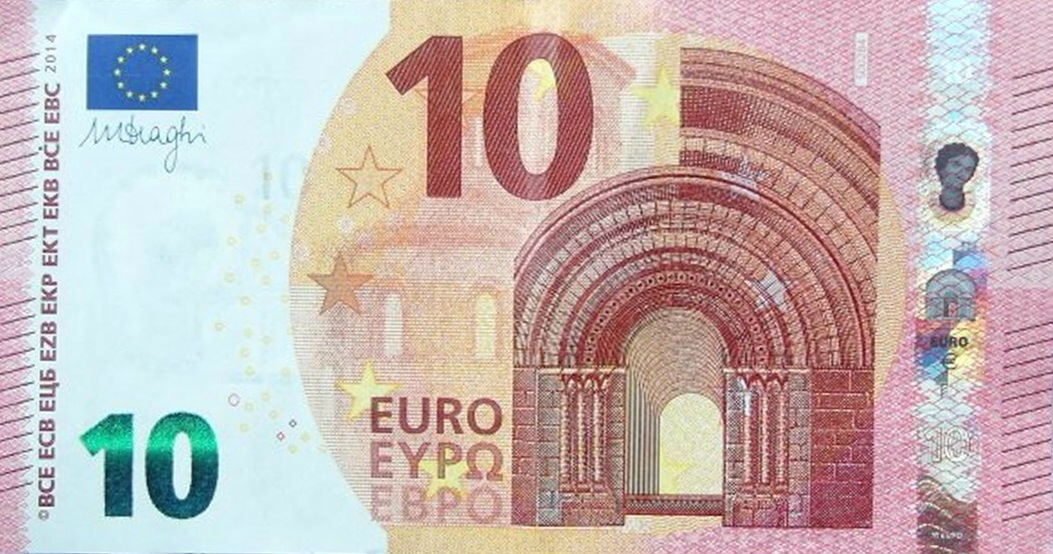 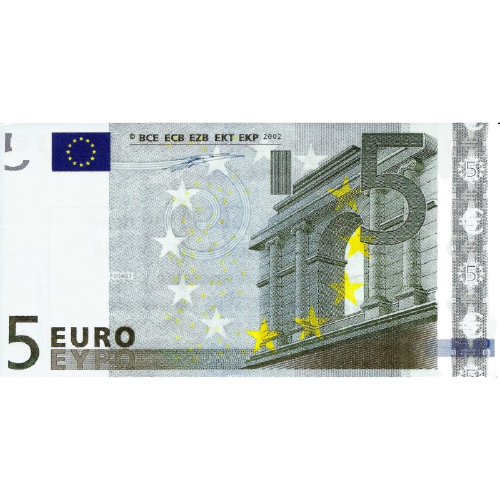 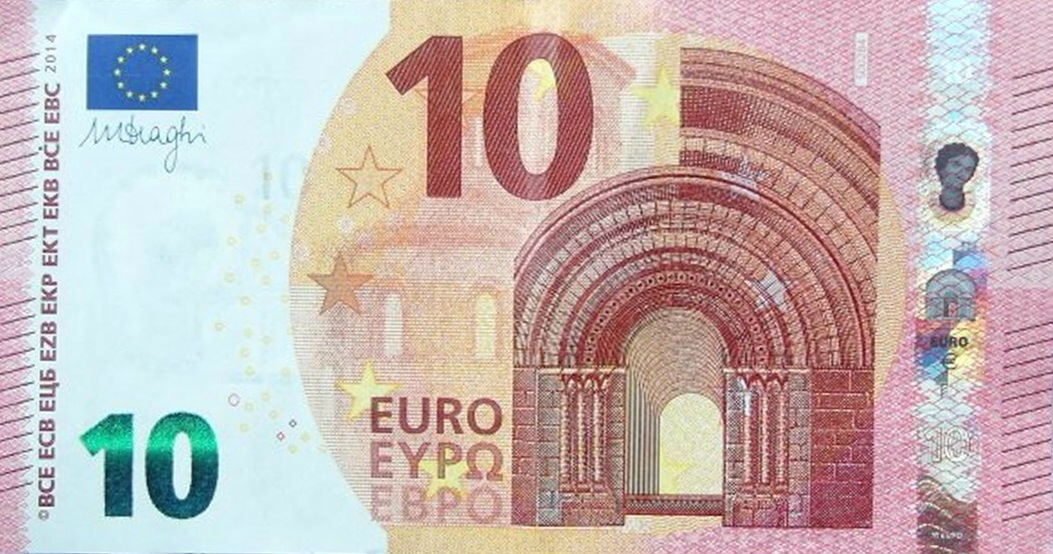 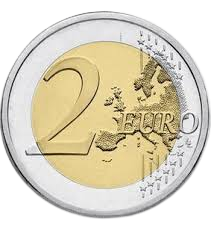 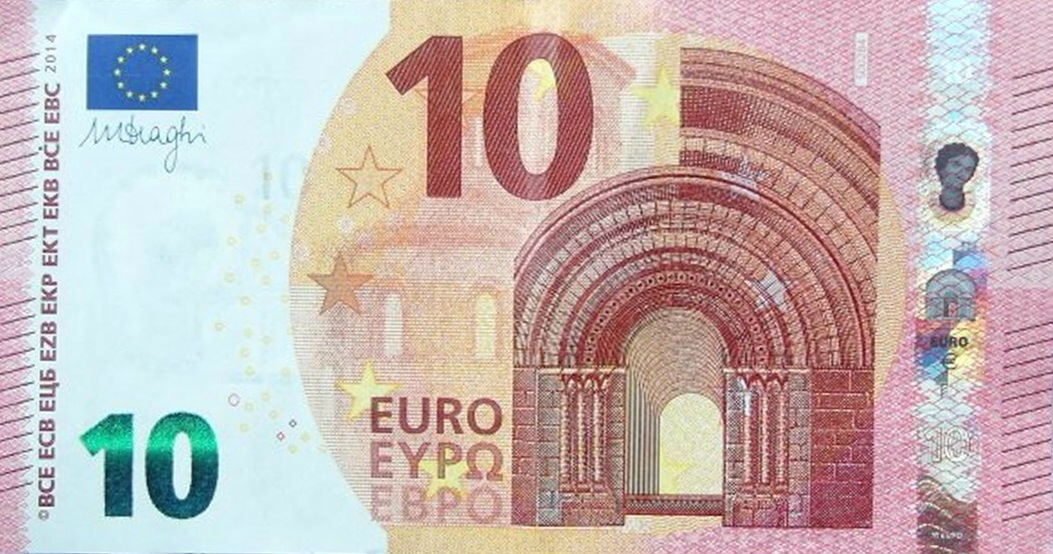 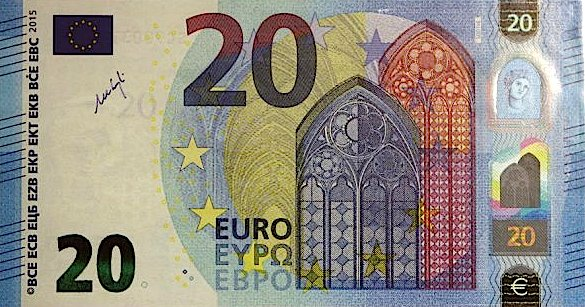 [Speaker Notes: vous pouvez utiliser la diapositive aide ( slide 3) pour insérer la monnaie dont vous avez besoin.]
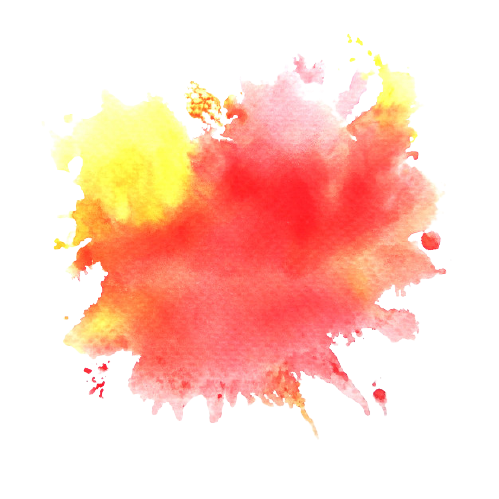 Choisis les pièces et billets dont tu as besoin pour réaliser la somme demandée.
10
CORRECTION
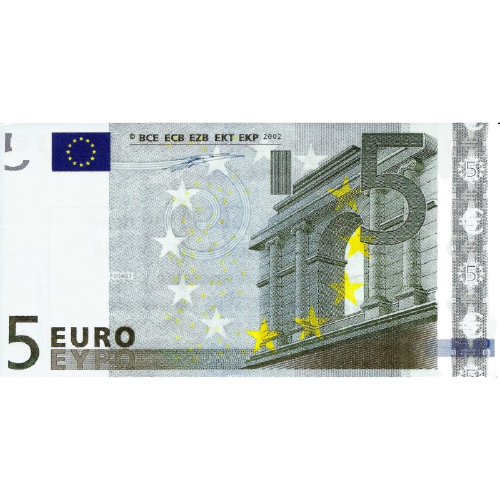 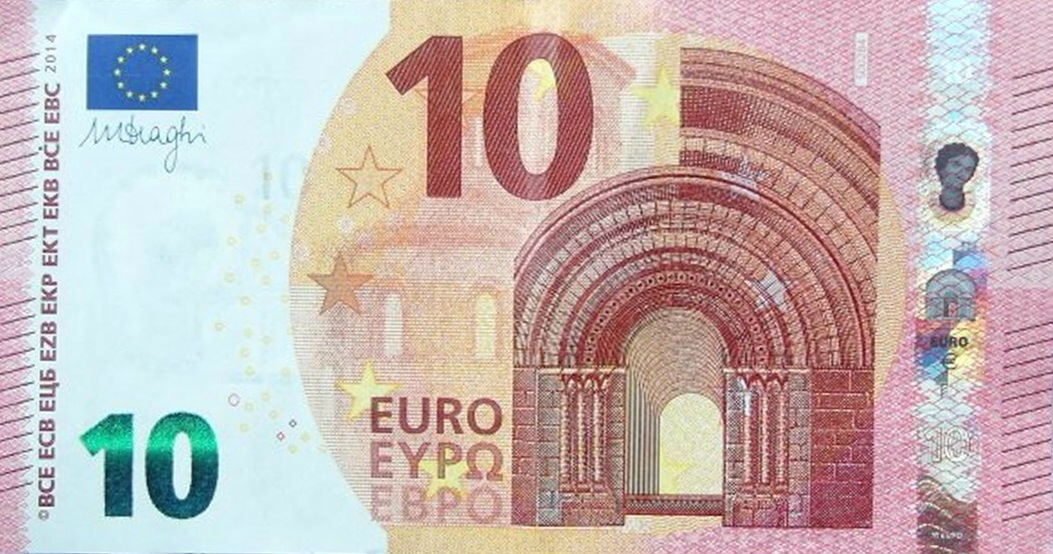 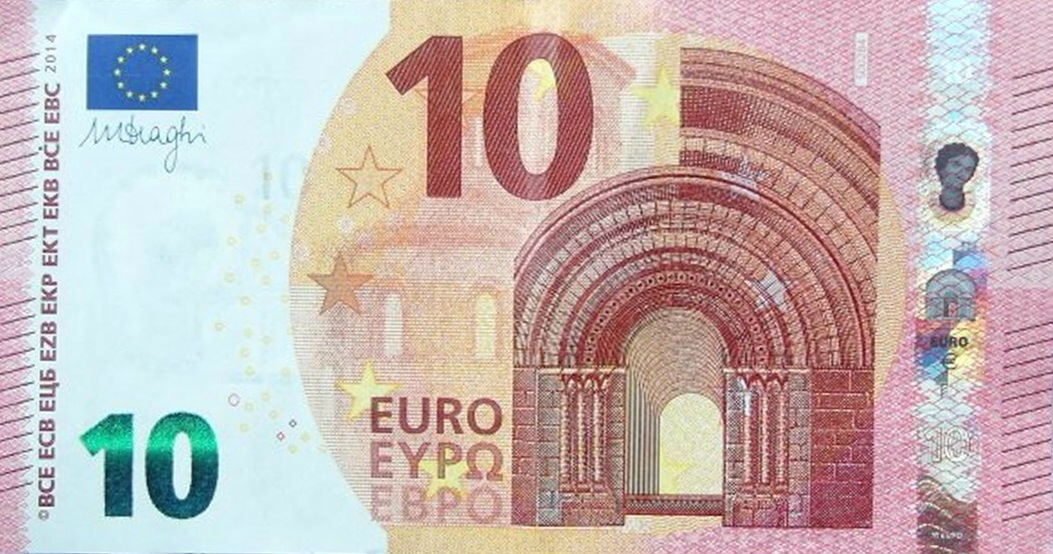 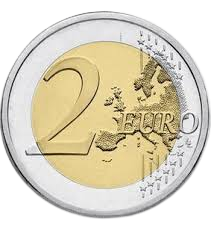 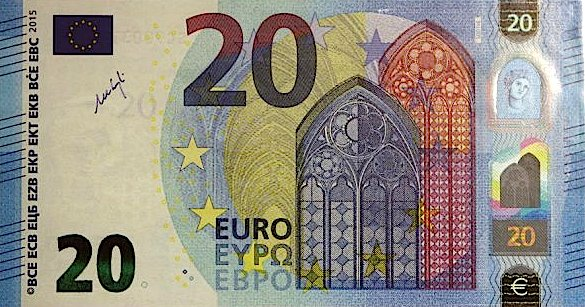 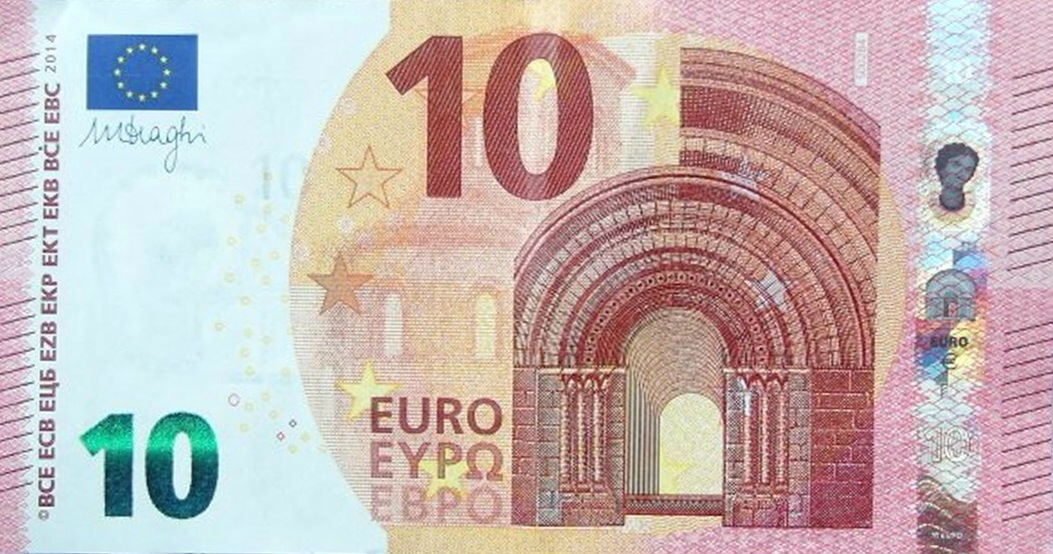 [Speaker Notes: vous pouvez utiliser la diapositive aide ( slide 3) pour insérer la monnaie dont vous avez besoin.]
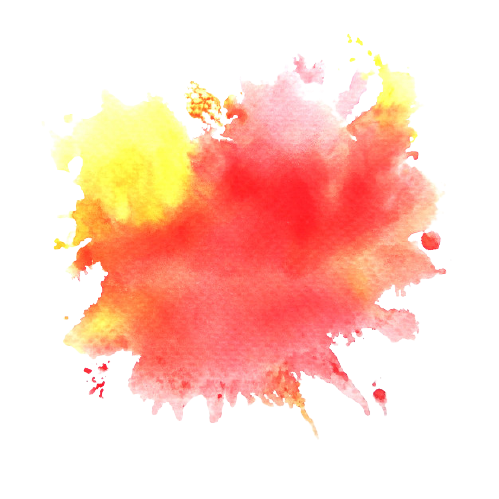 VIVE LES COURSES!
Maman a fait des courses. Complète son 
ticket de caisse et trouve combien elle a 
dépensé.
11
Si elle paie avec un billet de 100€. Combien lui rendra la caissière?
[Speaker Notes: vous pouvez utiliser la diapositive aide ( slide 3) pour insérer la monnaie dont vous avez besoin.]
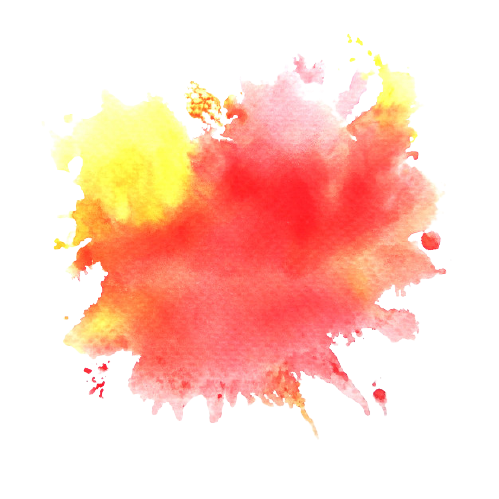 VIVE LES COURSES!
Maman a fait des courses. Complète son ticket de 
caisse et trouve combien elle a dépensé.
11
CORRECTiON
Si elle paie avec un billet de 100€. Combien lui rendra la caissière?
  60 + ? = 100 ou 100 - 60 = ? ou manipulation avec billets/pièces
[Speaker Notes: vous pouvez utiliser la diapositive aide ( slide 3) pour insérer la monnaie dont vous avez besoin.]
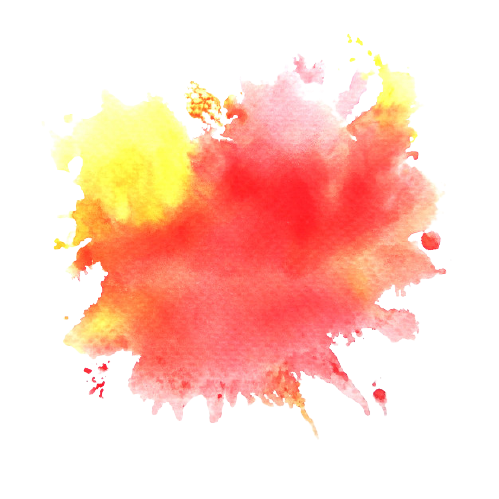 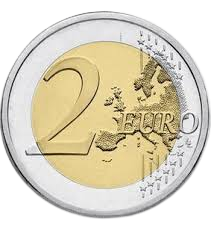 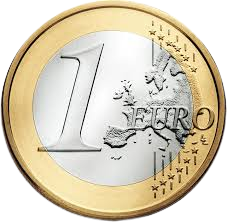 12
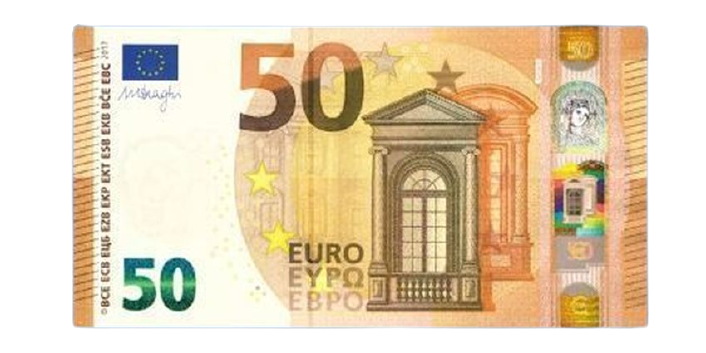 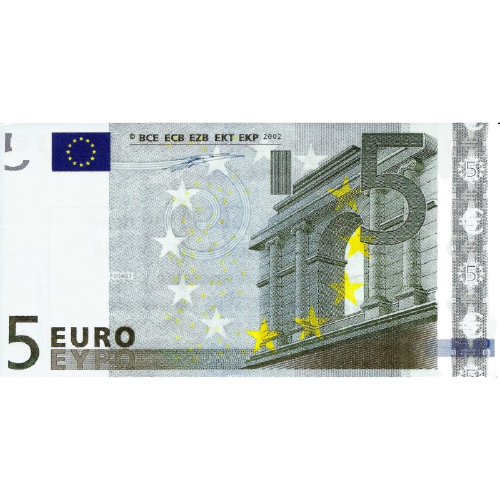 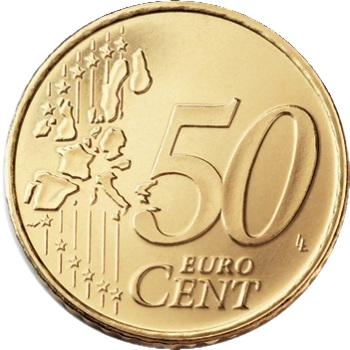 tu dois payer 21€ avec le moins de billets et de pièces possible !
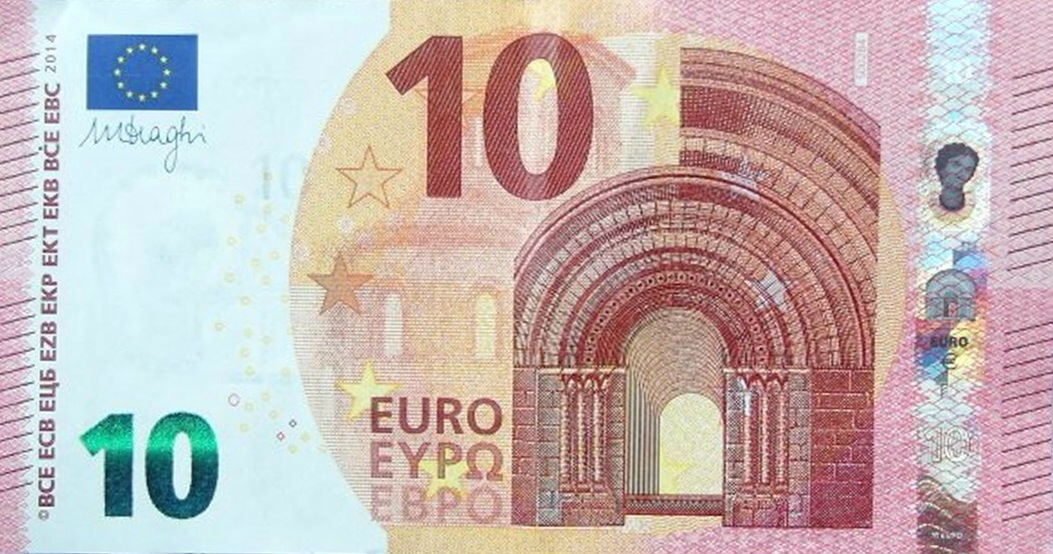 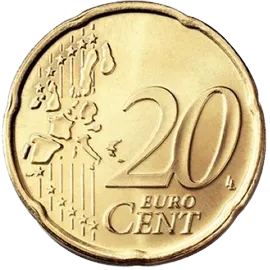 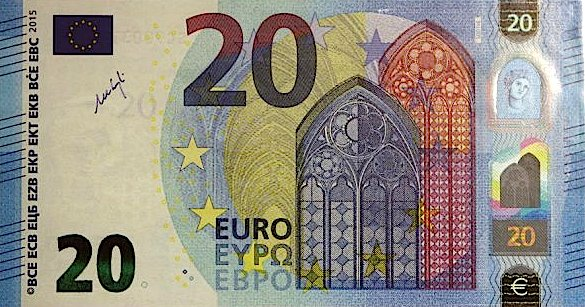 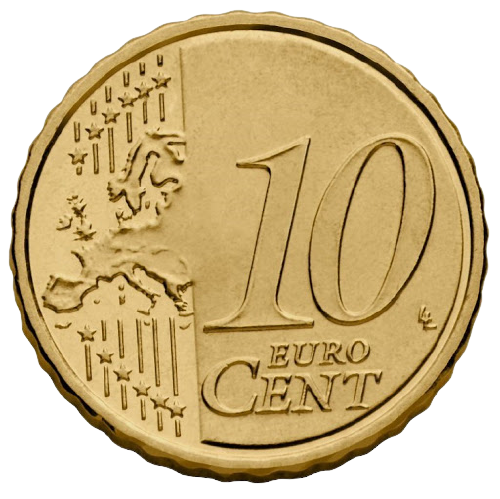 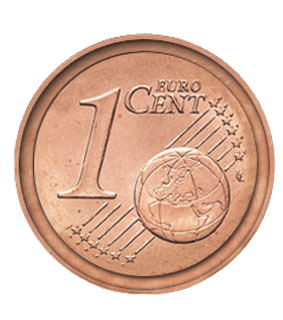 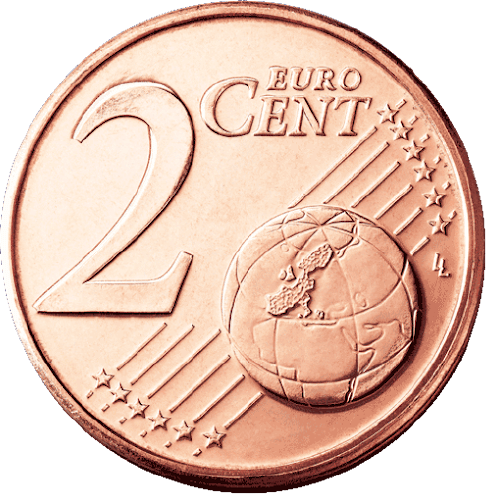 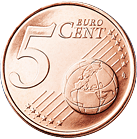 [Speaker Notes: vous pouvez utiliser la diapositive aide ( slide 3) pour insérer la monnaie dont vous avez besoin.]
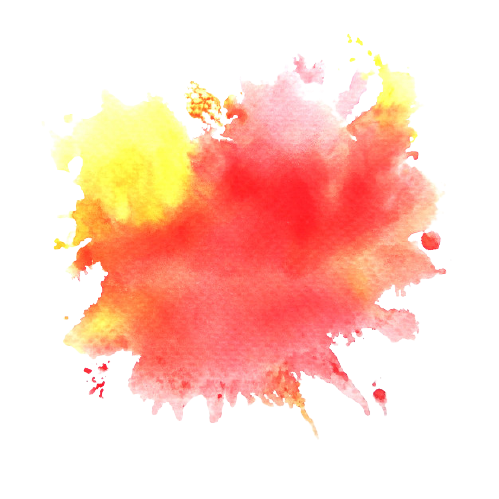 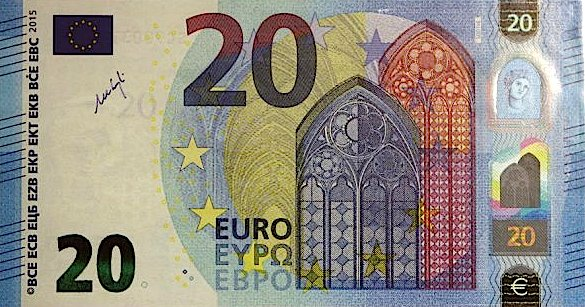 texte
12
CORRECTION
pour 21 €
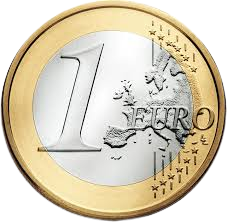 [Speaker Notes: vous pouvez utiliser la diapositive aide ( slide 3) pour insérer la monnaie dont vous avez besoin.]
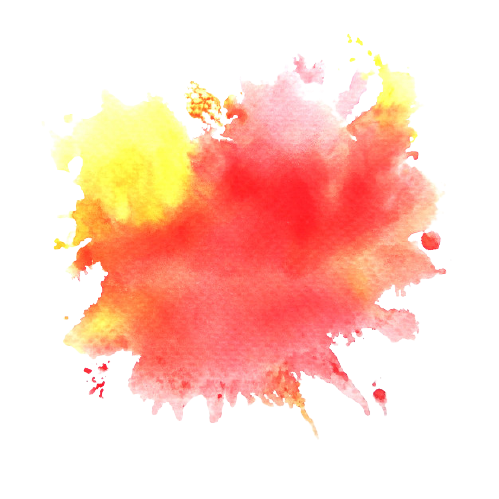 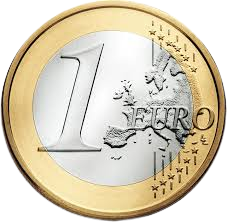 Donne 22 euros en utilisant deux manières différentes
13
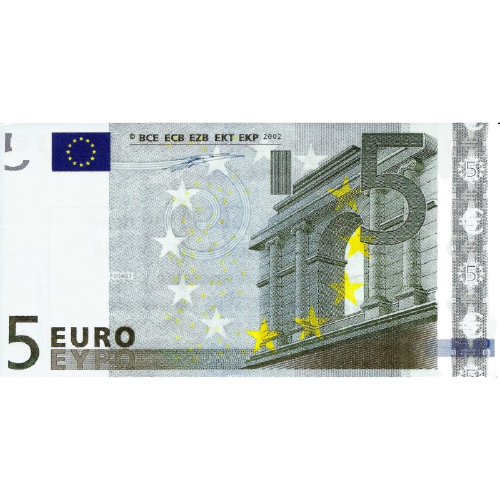 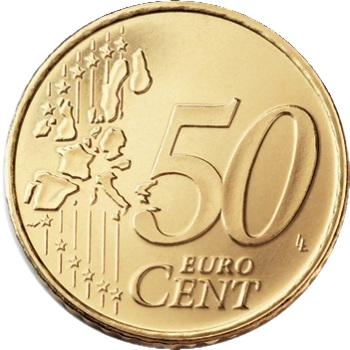 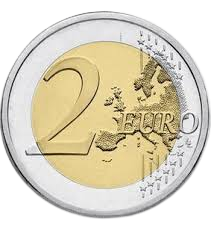 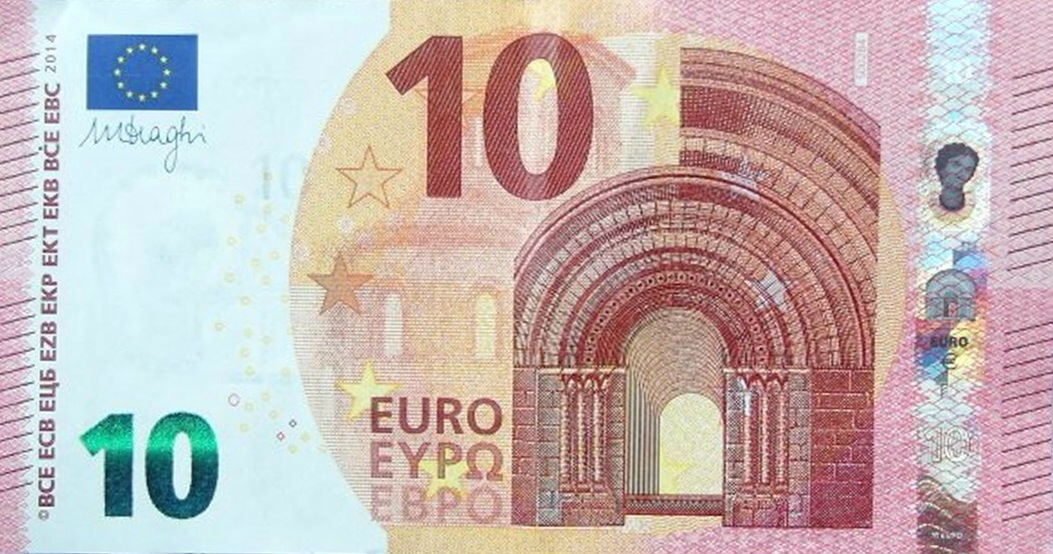 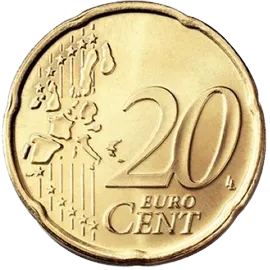 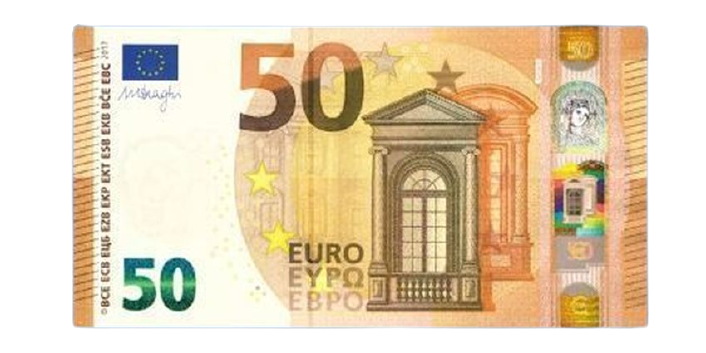 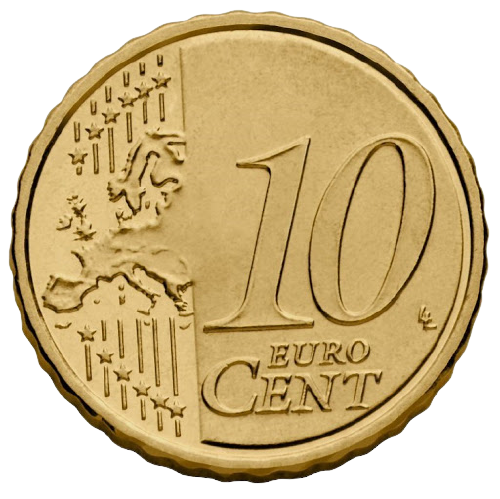 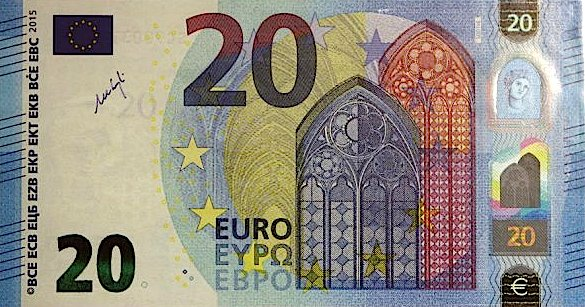 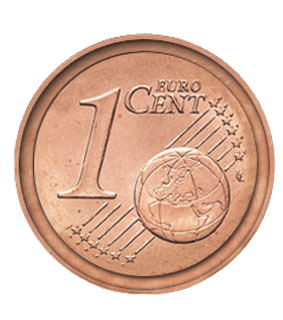 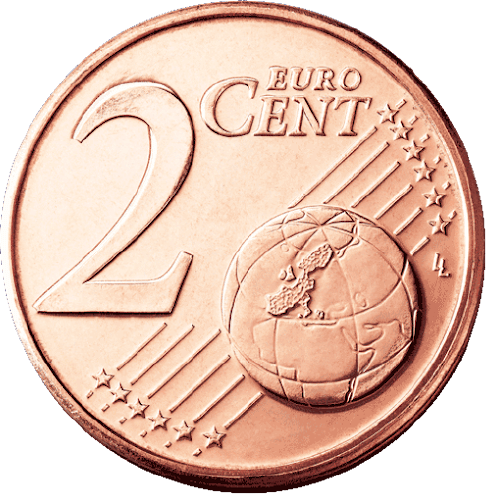 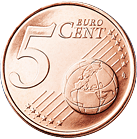 [Speaker Notes: vous pouvez utiliser la diapositive aide ( slide 3) pour insérer la monnaie dont vous avez besoin.]
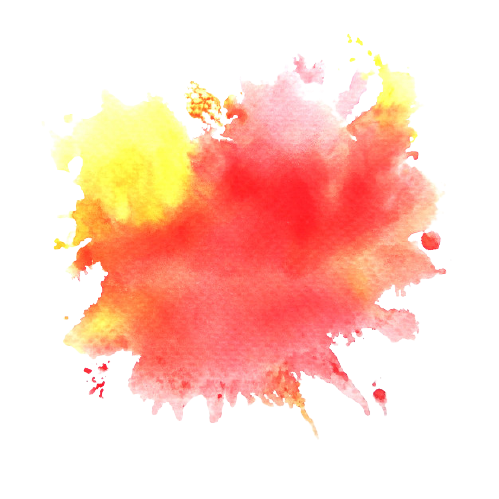 proposition de correction
13
CORRECTION
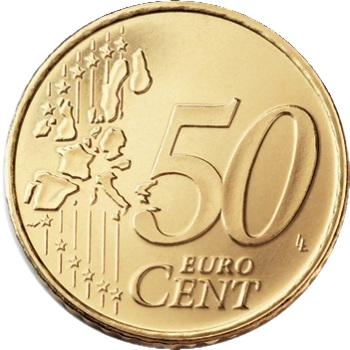 correction
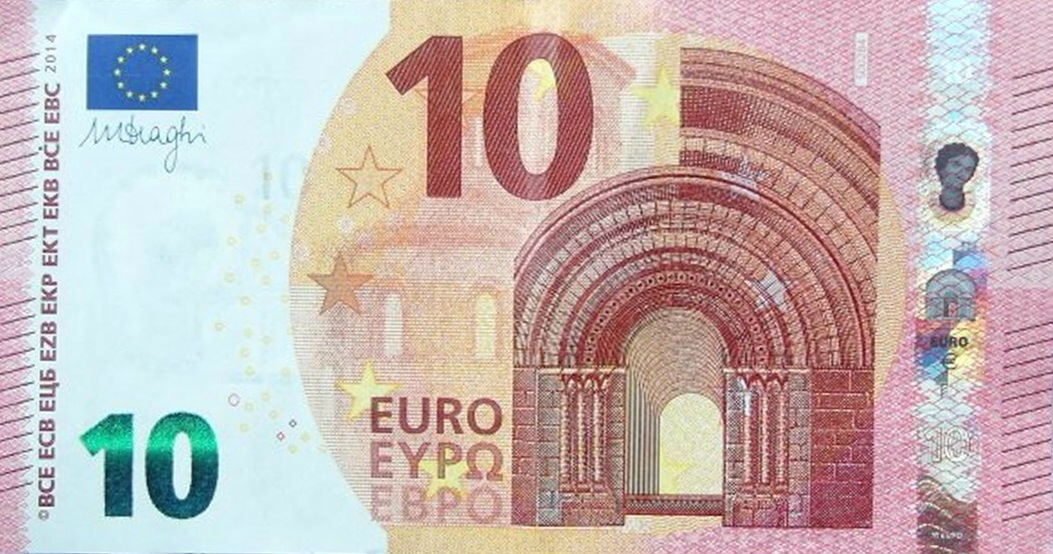 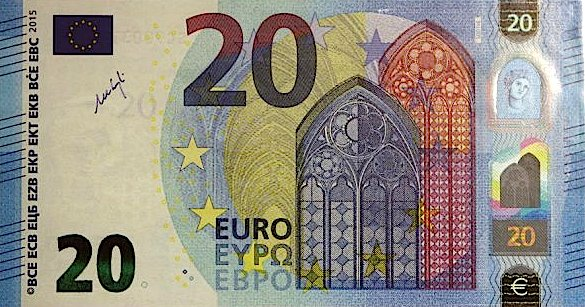 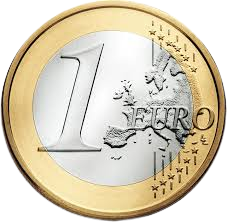 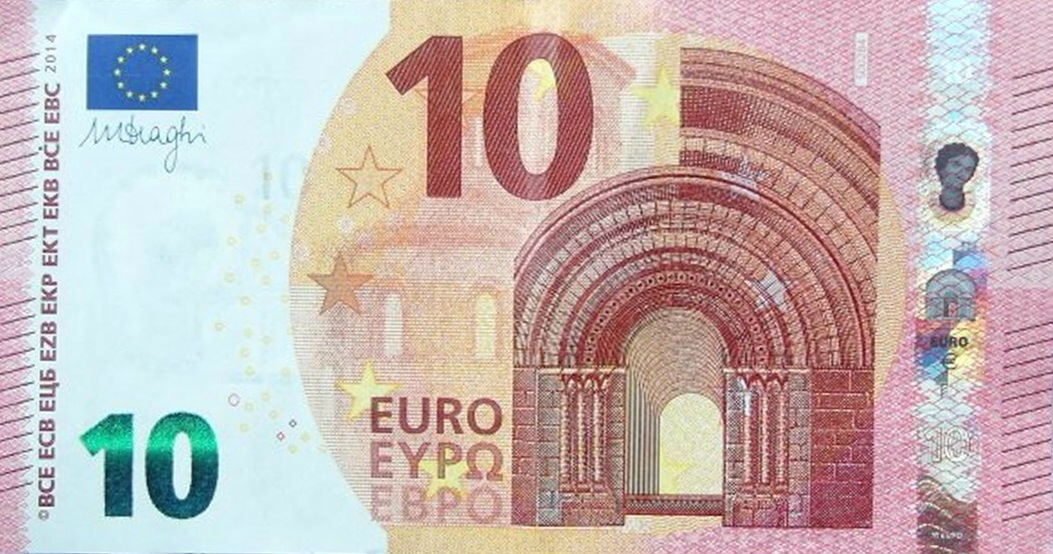 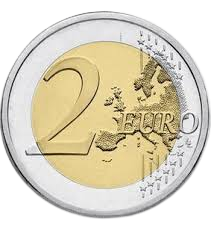 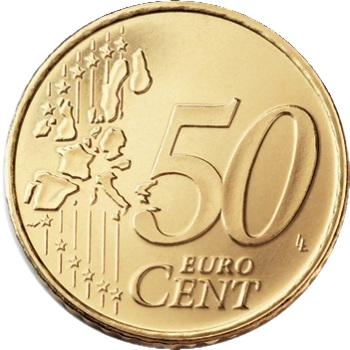 [Speaker Notes: vous pouvez utiliser la diapositive aide ( slide 3) pour insérer la monnaie dont vous avez besoin.]
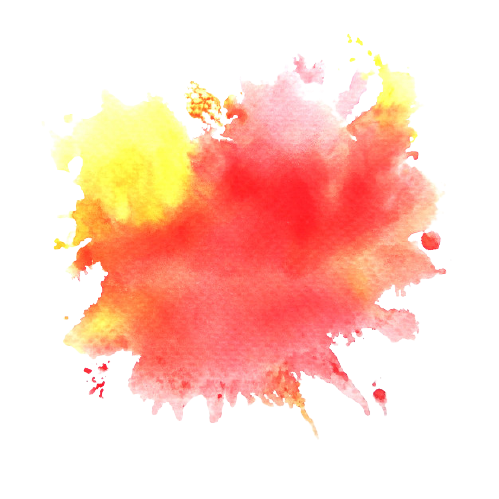 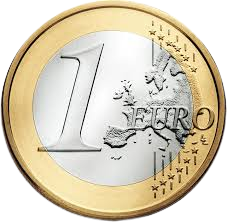 Donne 23 euros en utilisant le moins de billets et de pièces.
14
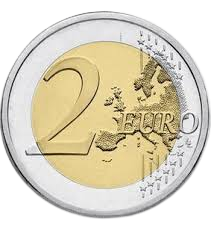 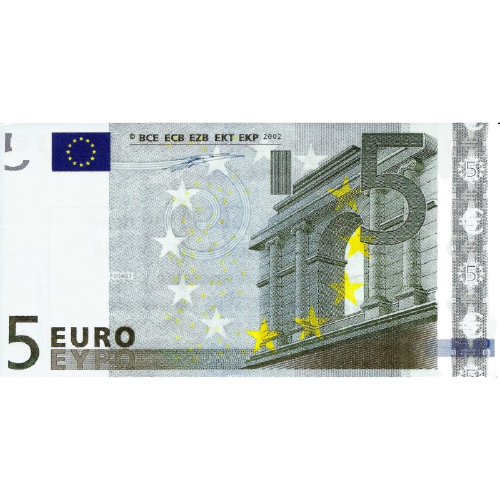 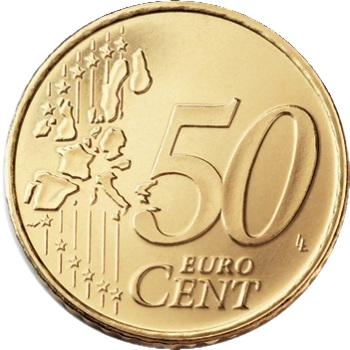 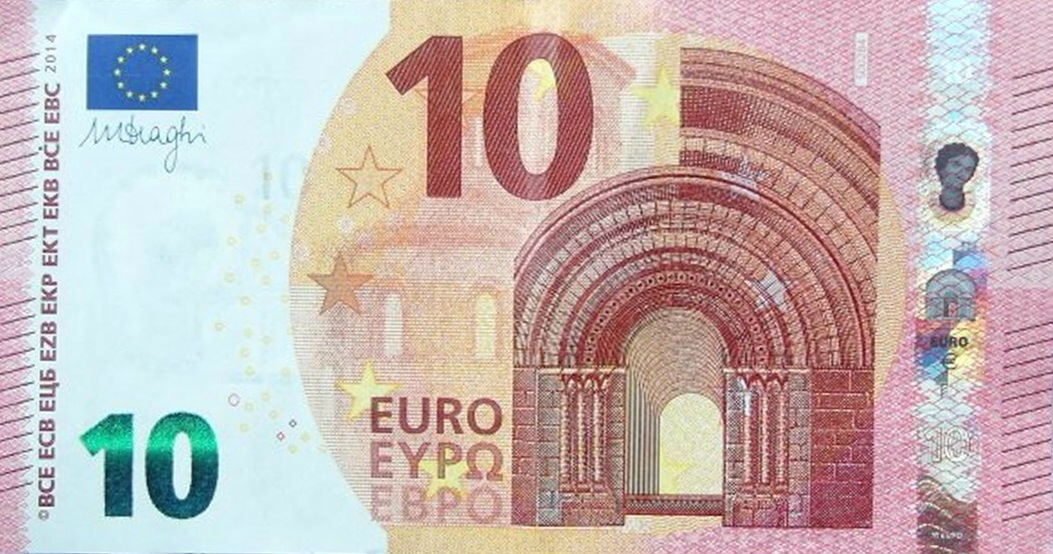 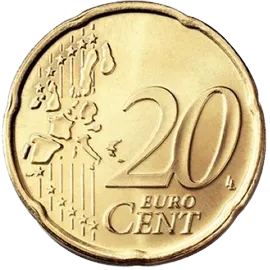 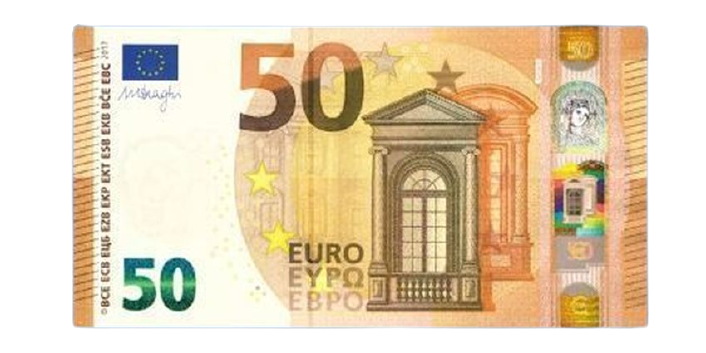 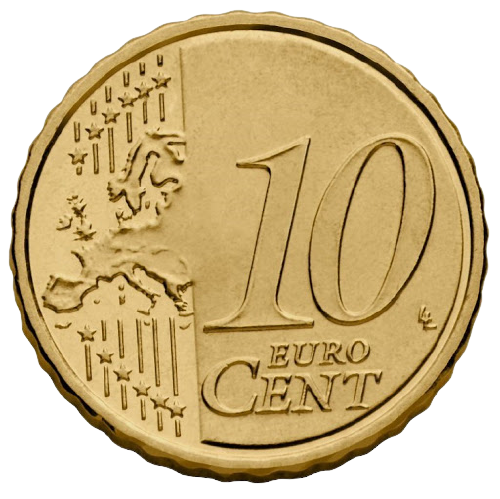 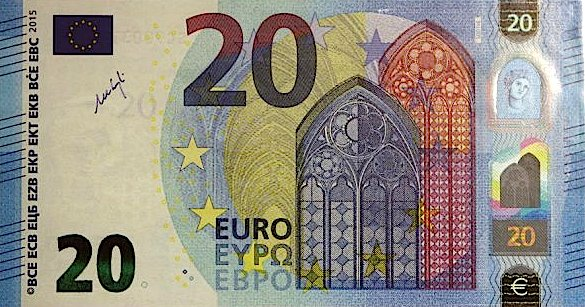 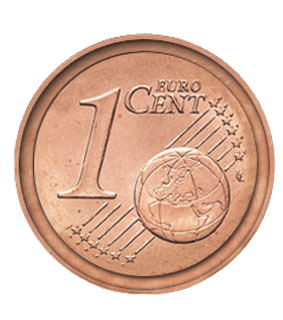 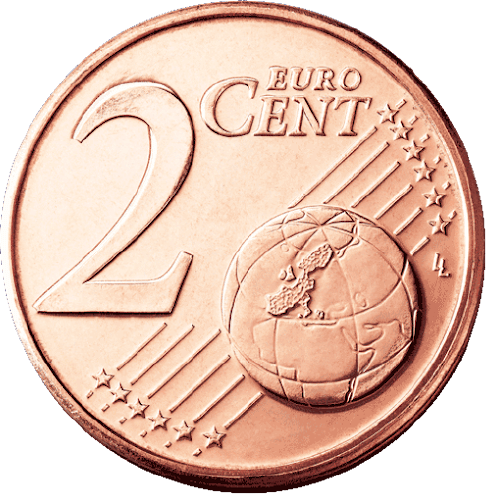 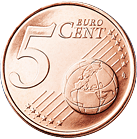 [Speaker Notes: vous pouvez utiliser la diapositive aide ( slide 3) pour insérer la monnaie dont vous avez besoin.]
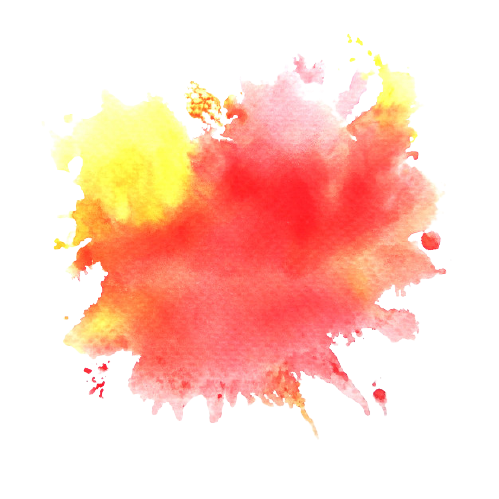 14
CORRECTION
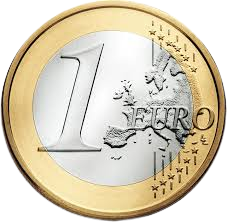 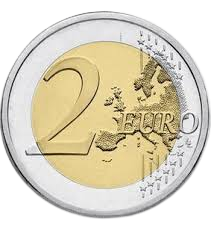 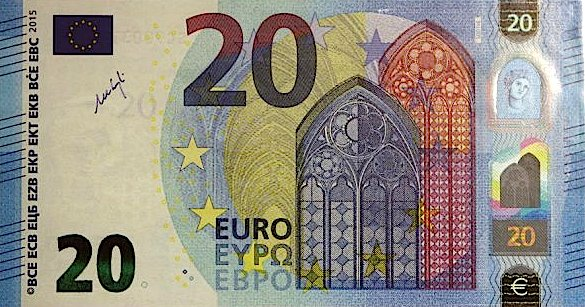 [Speaker Notes: vous pouvez utiliser la diapositive aide ( slide 3) pour insérer la monnaie dont vous avez besoin.]
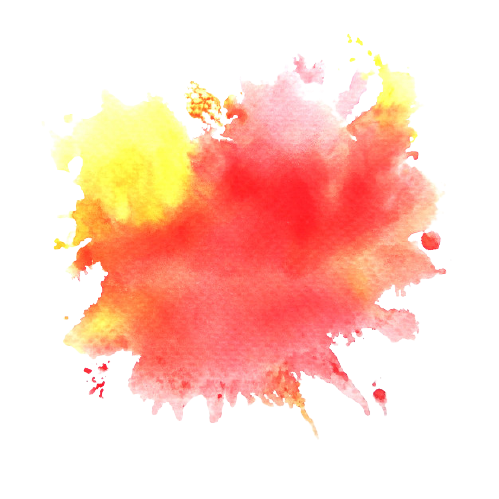 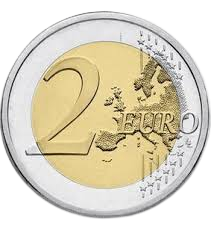 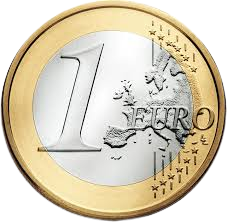 Donne 2 façons de faire 24 euros.
15
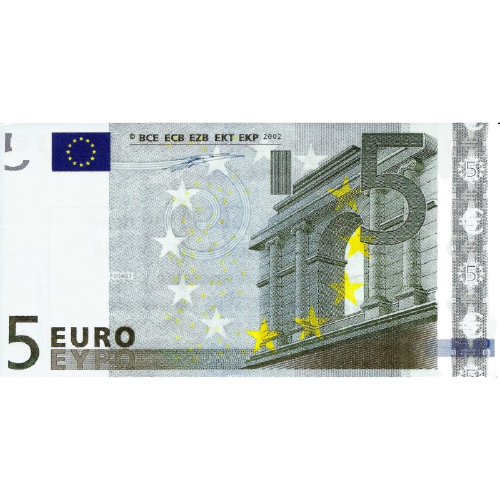 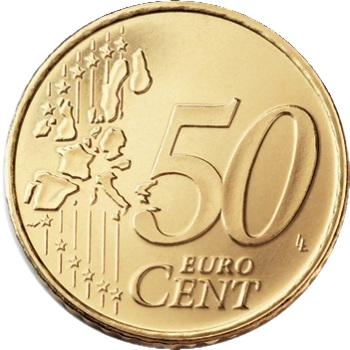 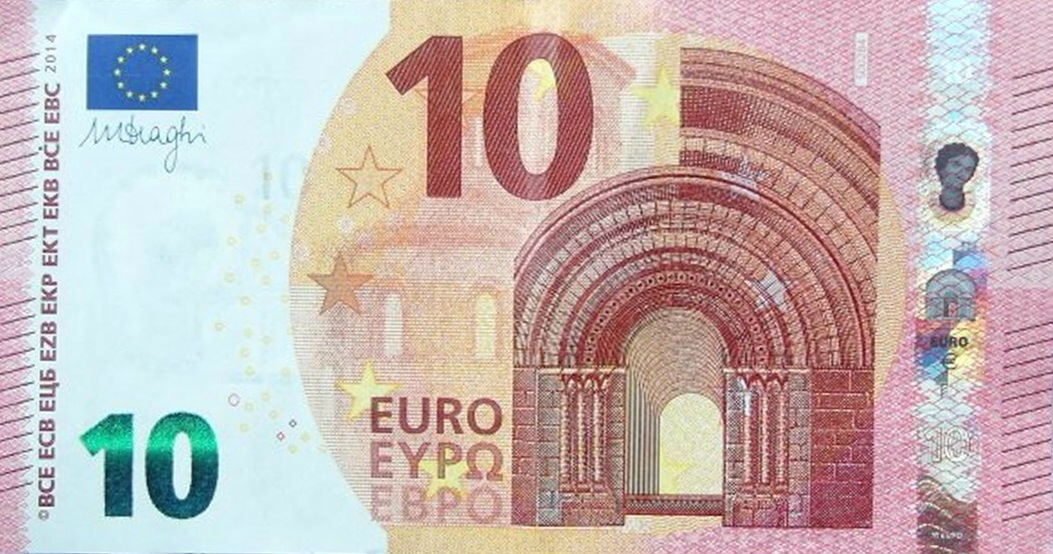 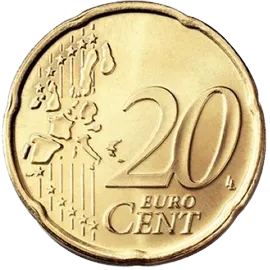 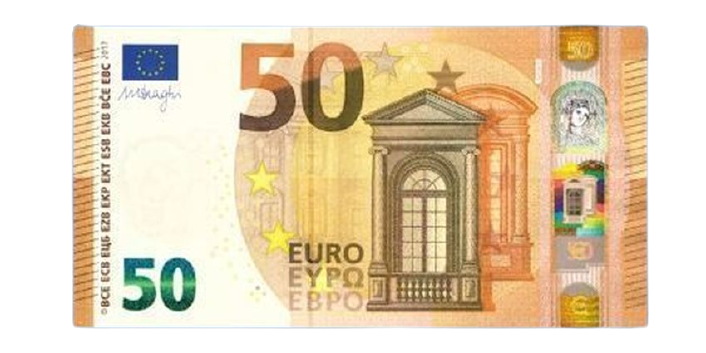 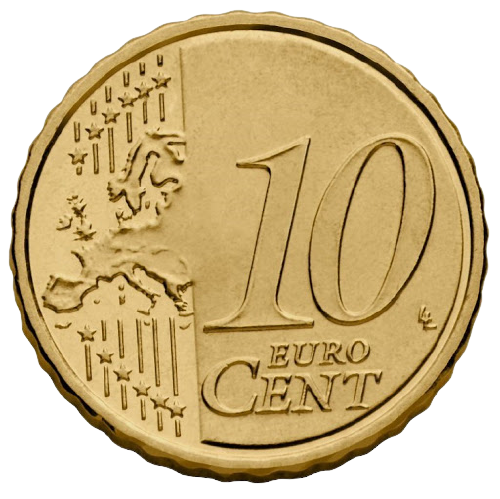 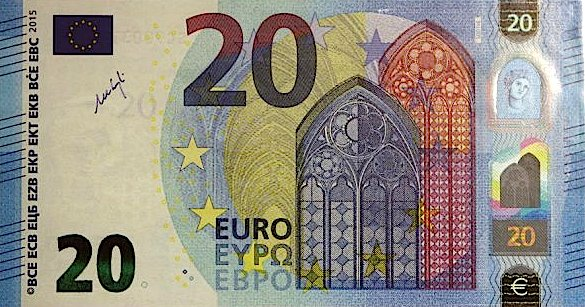 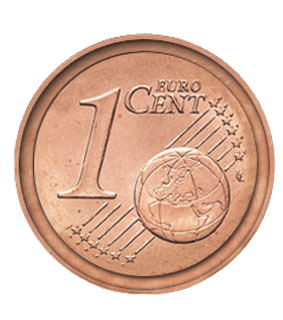 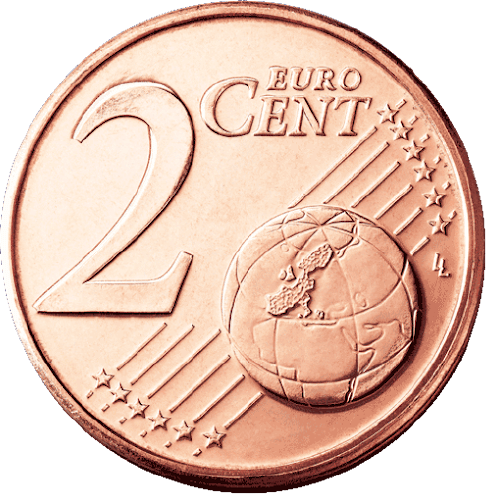 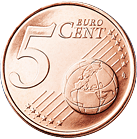 [Speaker Notes: vous pouvez utiliser la diapositive aide ( slide 3) pour insérer la monnaie dont vous avez besoin.]
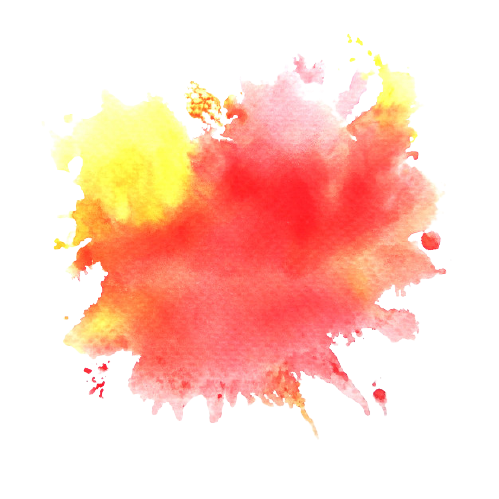 15
CORRECTION
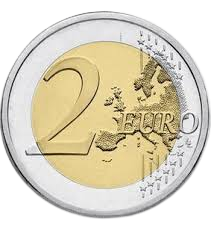 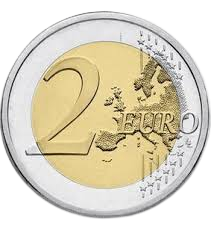 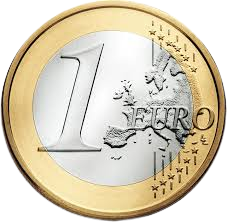 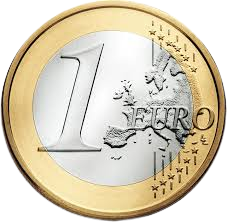 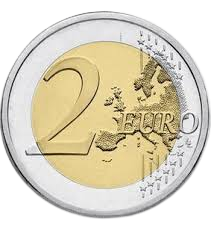 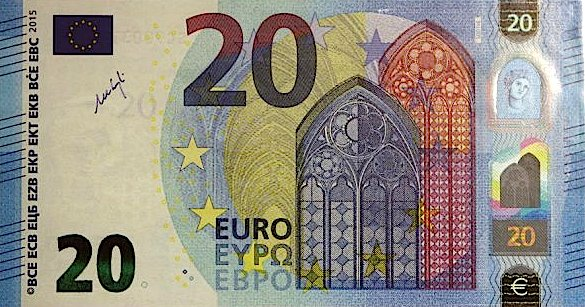 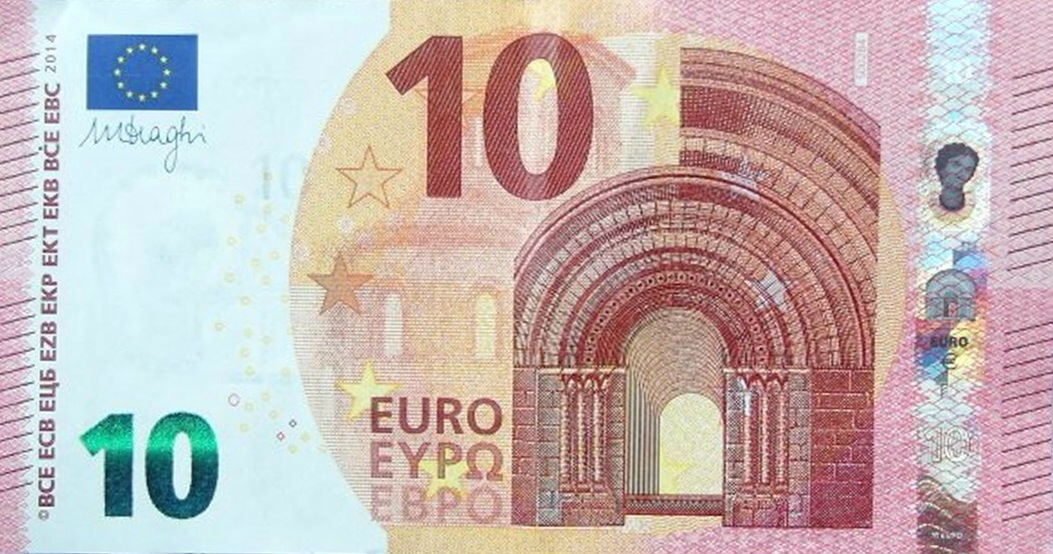 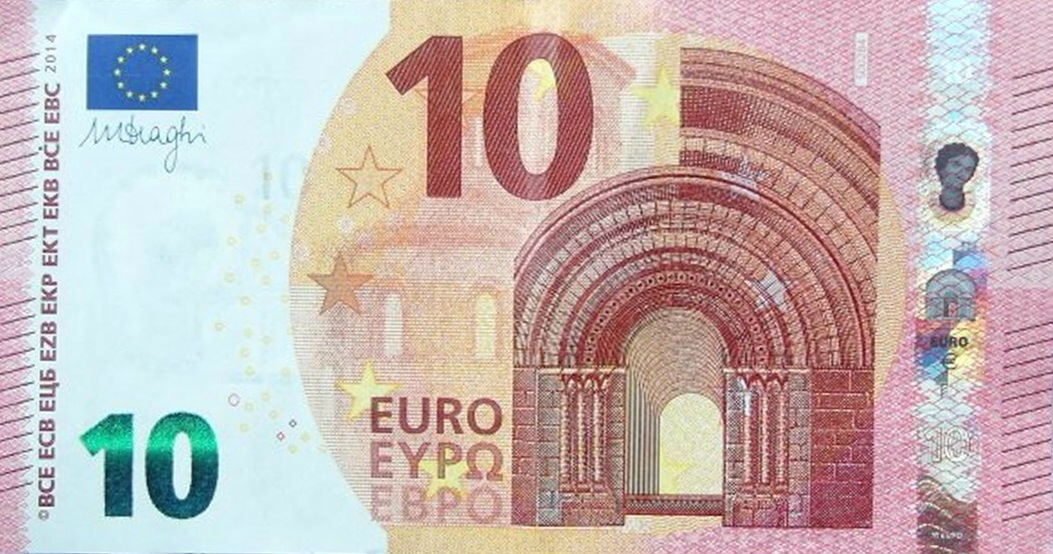 [Speaker Notes: vous pouvez utiliser la diapositive aide ( slide 3) pour insérer la monnaie dont vous avez besoin.]
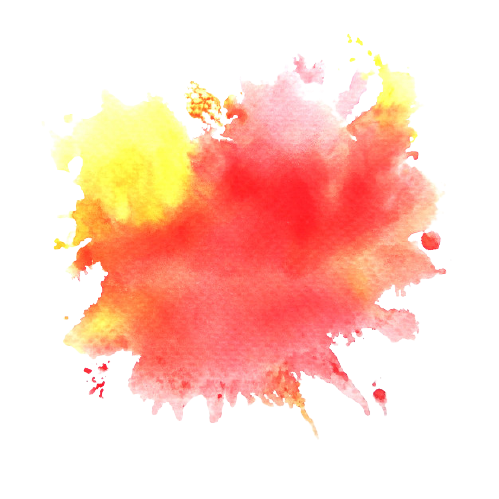 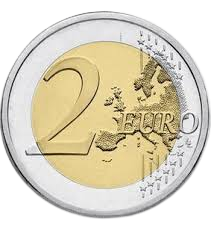 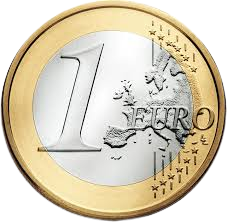 Utilise le moins de billets et de pièces pour obtenir la somme de 25 euros.
16
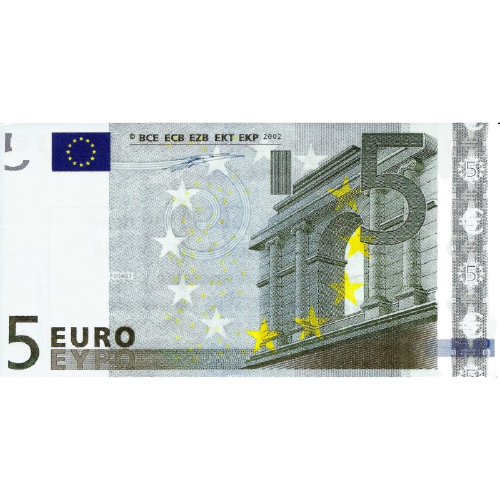 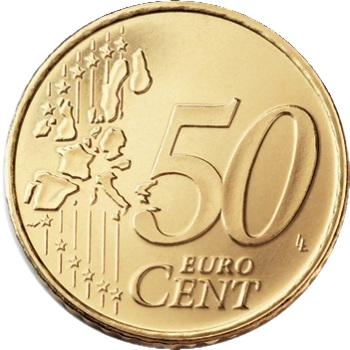 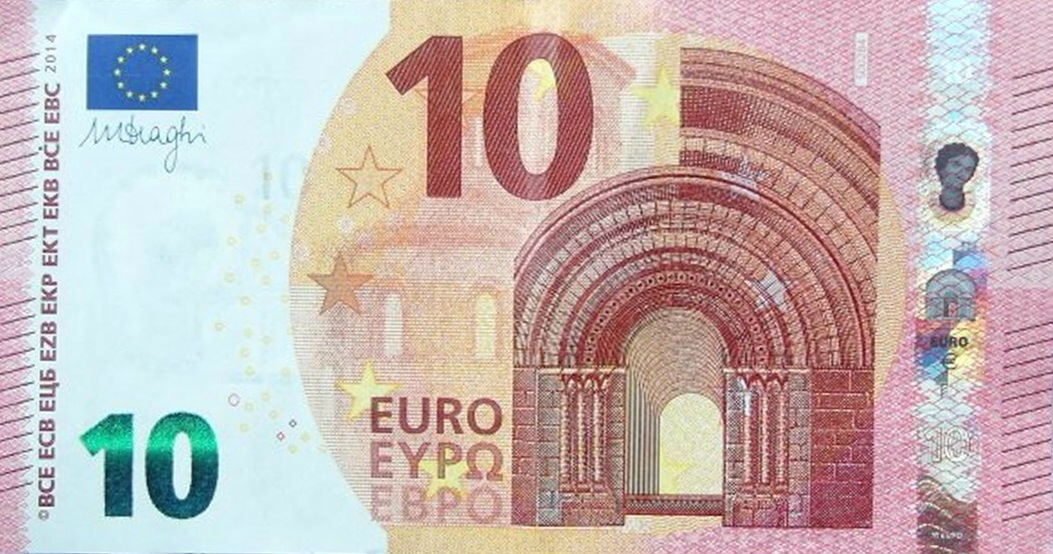 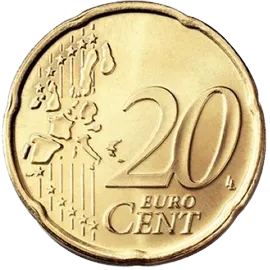 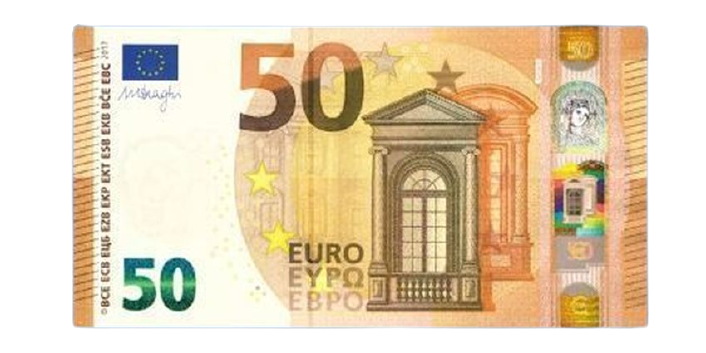 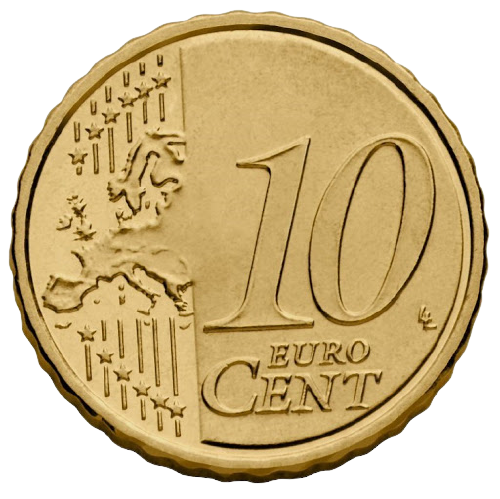 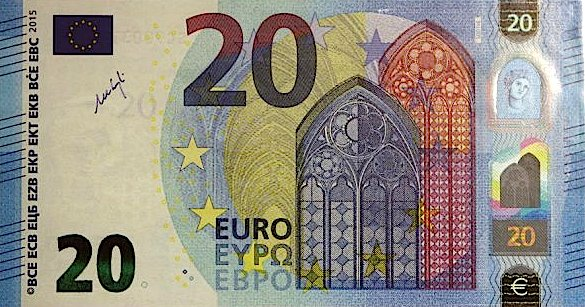 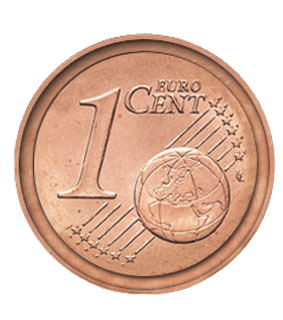 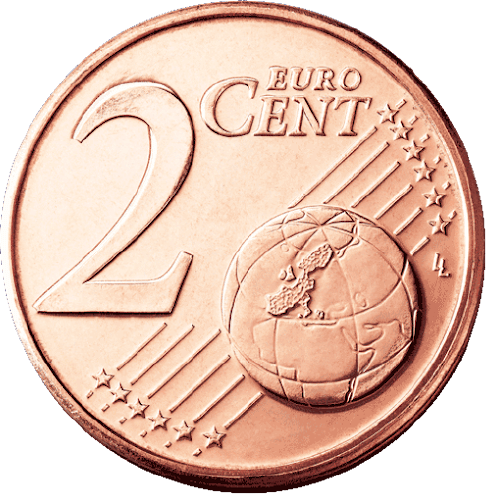 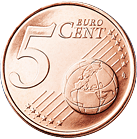 [Speaker Notes: vous pouvez utiliser la diapositive aide ( slide 3) pour insérer la monnaie dont vous avez besoin.]
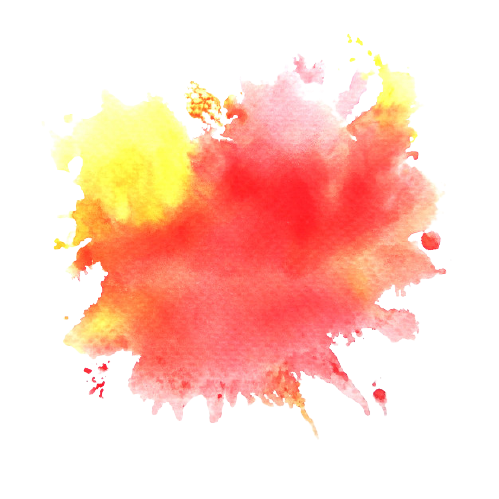 Un billet de 20 euros
Un billet de 5 euros
16
CORRECTION
[Speaker Notes: vous pouvez utiliser la diapositive aide ( slide 3) pour insérer la monnaie dont vous avez besoin.]
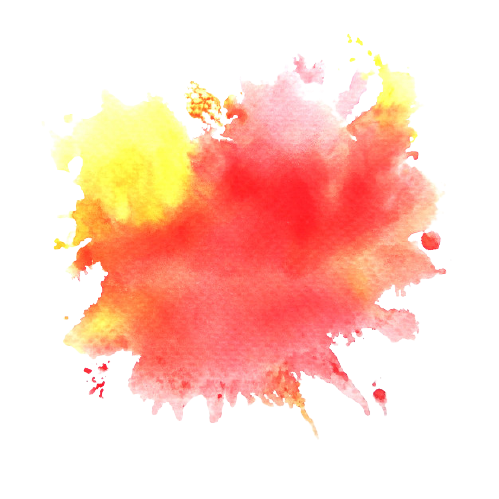 Utilise le moins de billets et de pièces possibles pour faire 32 euros
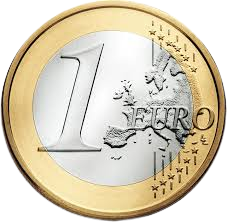 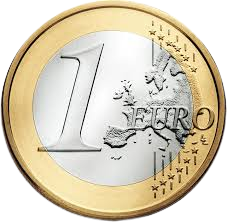 17
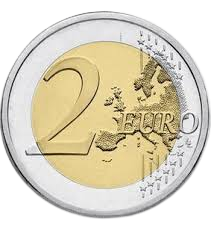 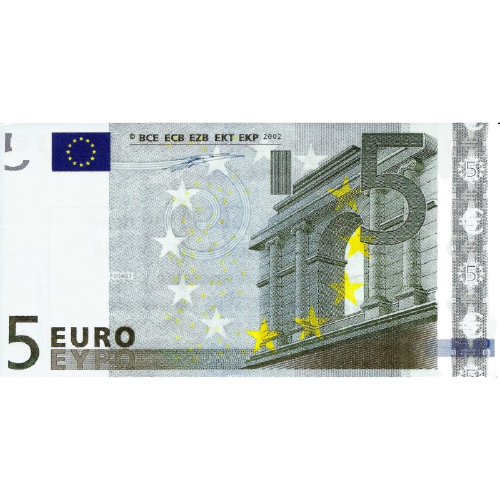 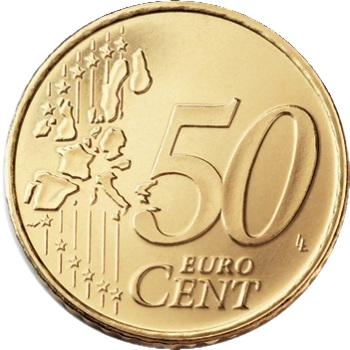 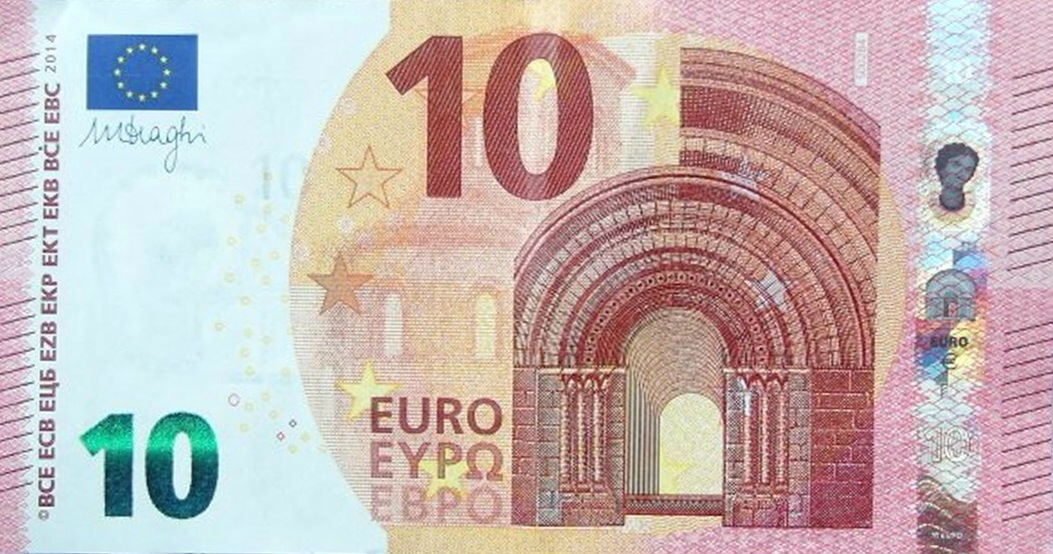 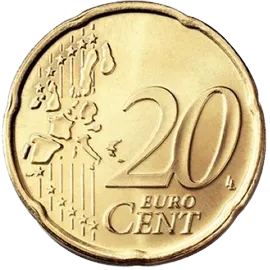 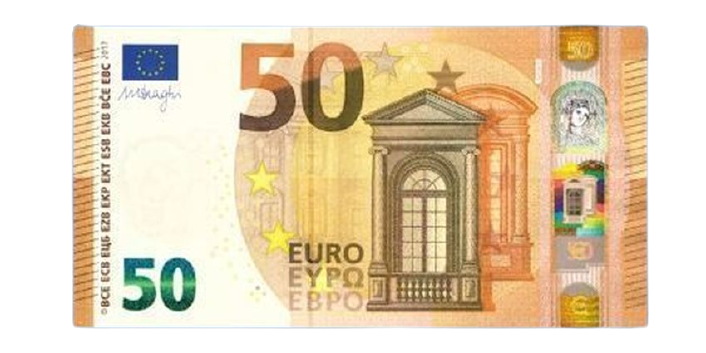 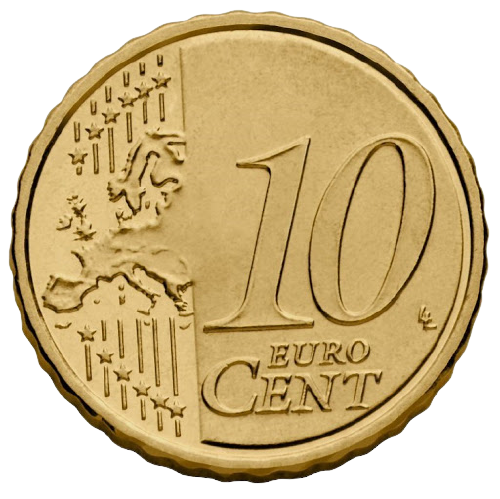 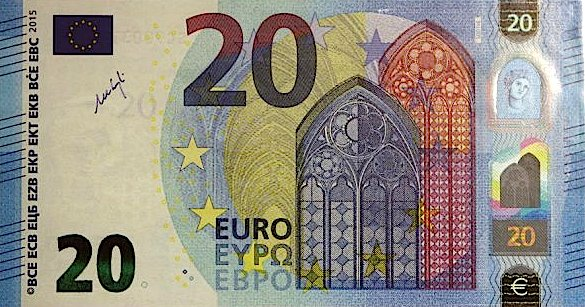 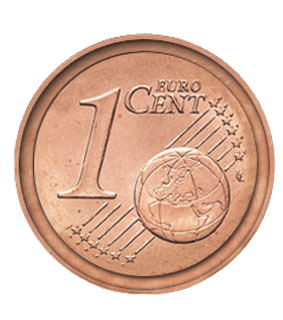 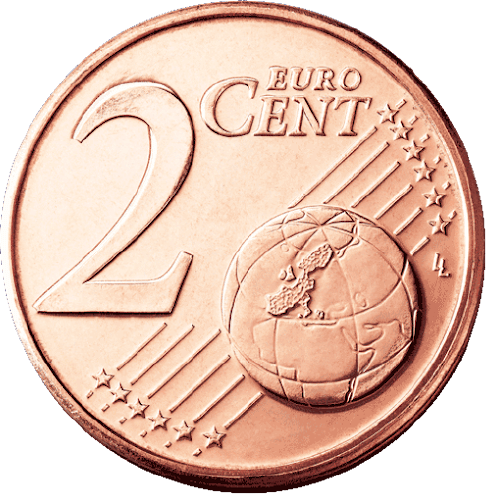 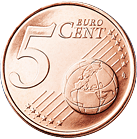 [Speaker Notes: vous pouvez utiliser la diapositive aide ( slide 3) pour insérer la monnaie dont vous avez besoin.]
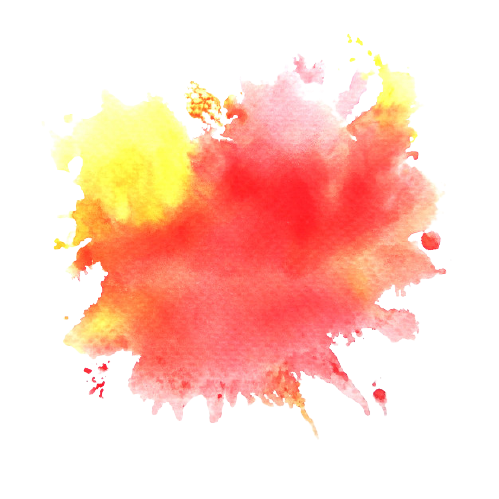 17
CORRECTION
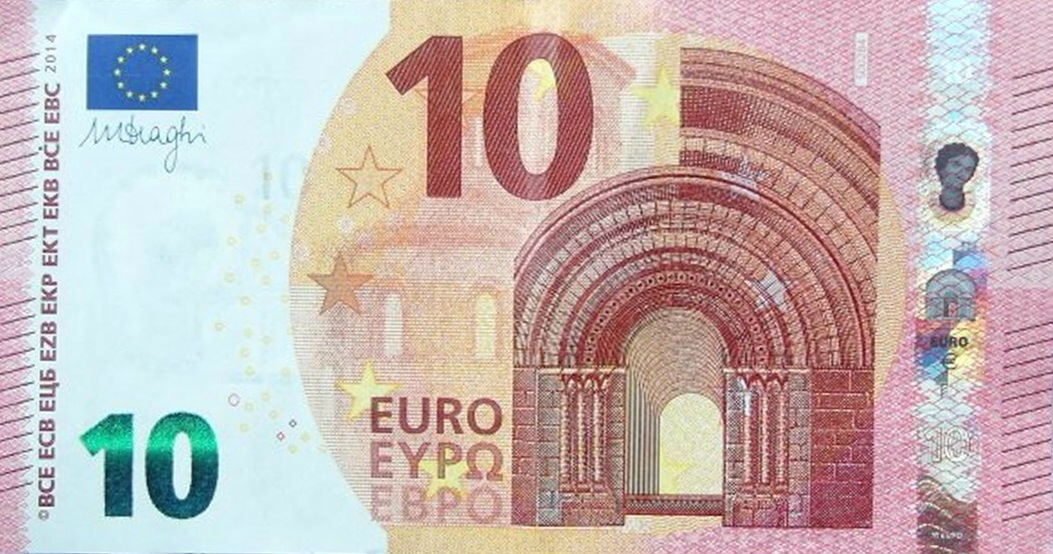 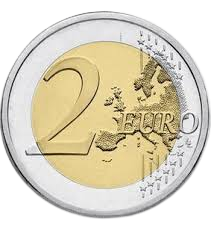 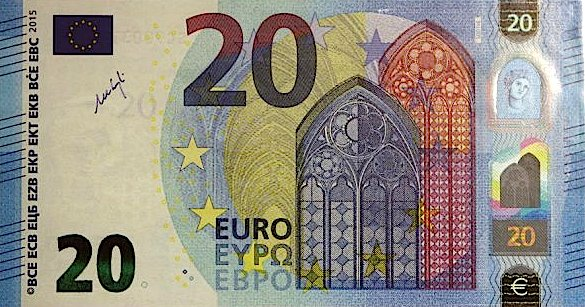 [Speaker Notes: vous pouvez utiliser la diapositive aide ( slide 3) pour insérer la monnaie dont vous avez besoin.]
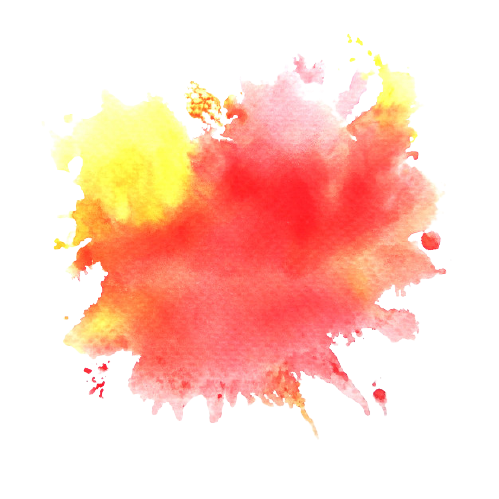 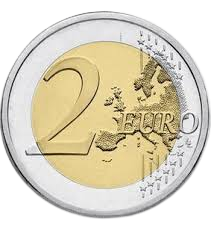 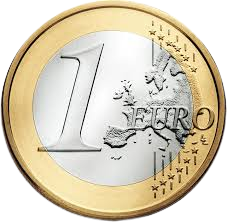 Utilise le moins de billets
 et de pièces pour faire 34 euros
17
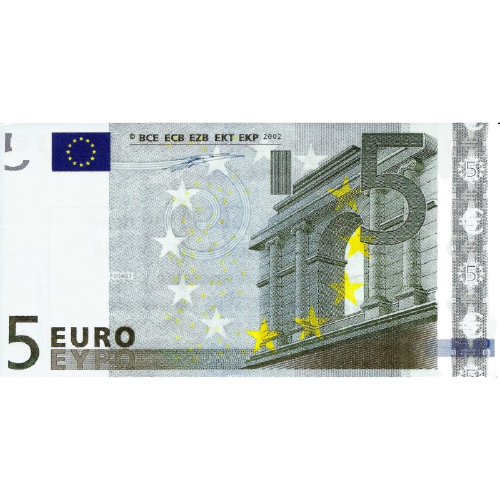 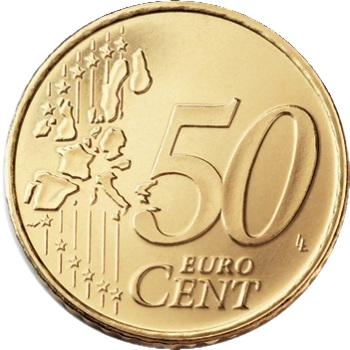 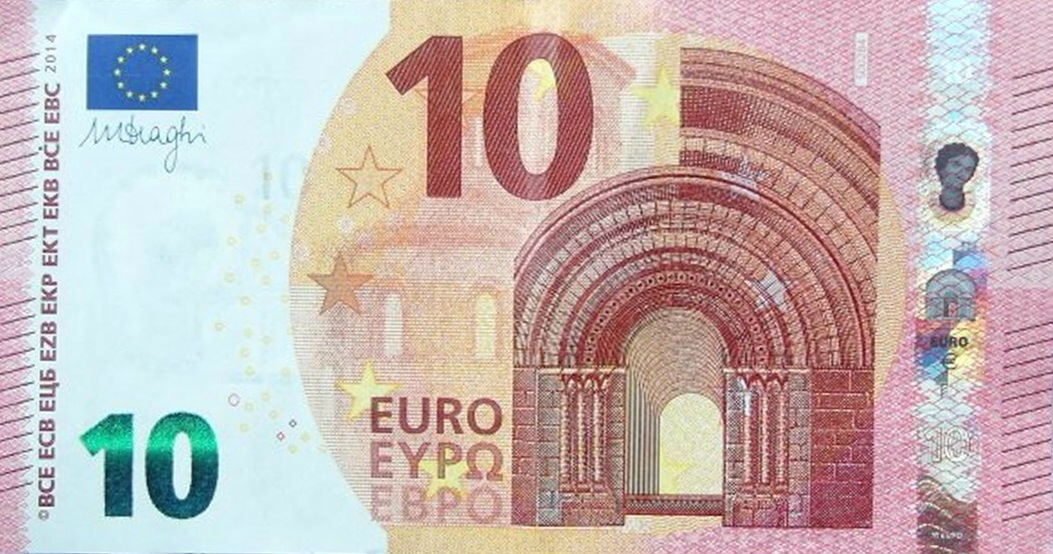 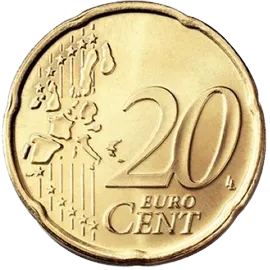 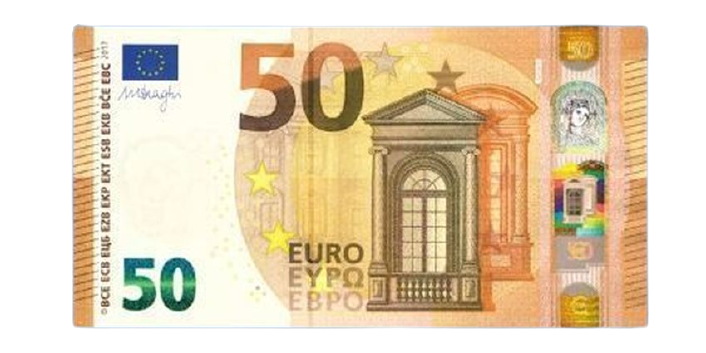 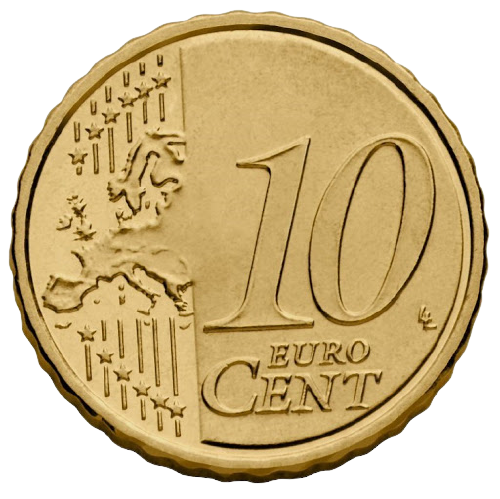 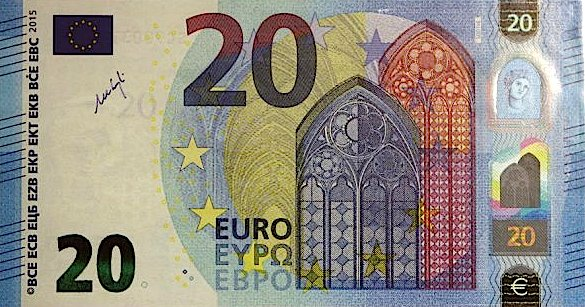 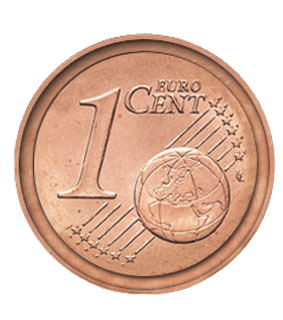 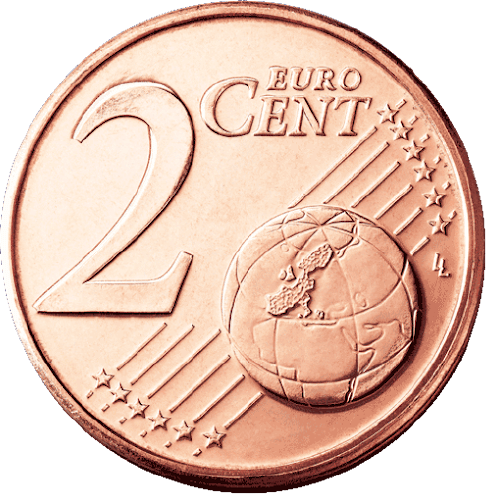 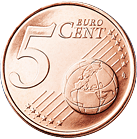 [Speaker Notes: vous pouvez utiliser la diapositive aide ( slide 3) pour insérer la monnaie dont vous avez besoin.]
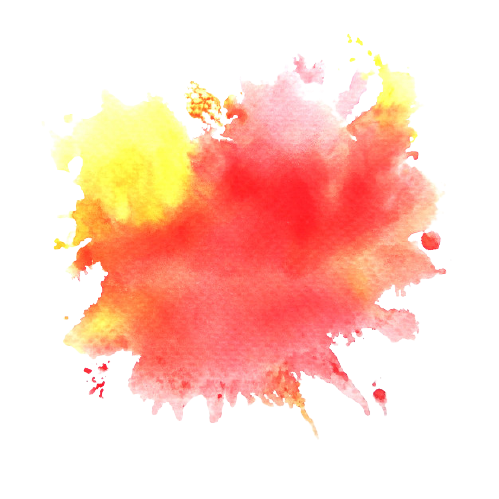 Voici les pièces et billets que tu 
dois utiliser.
17
CORRECTION
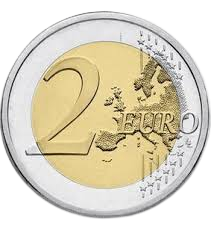 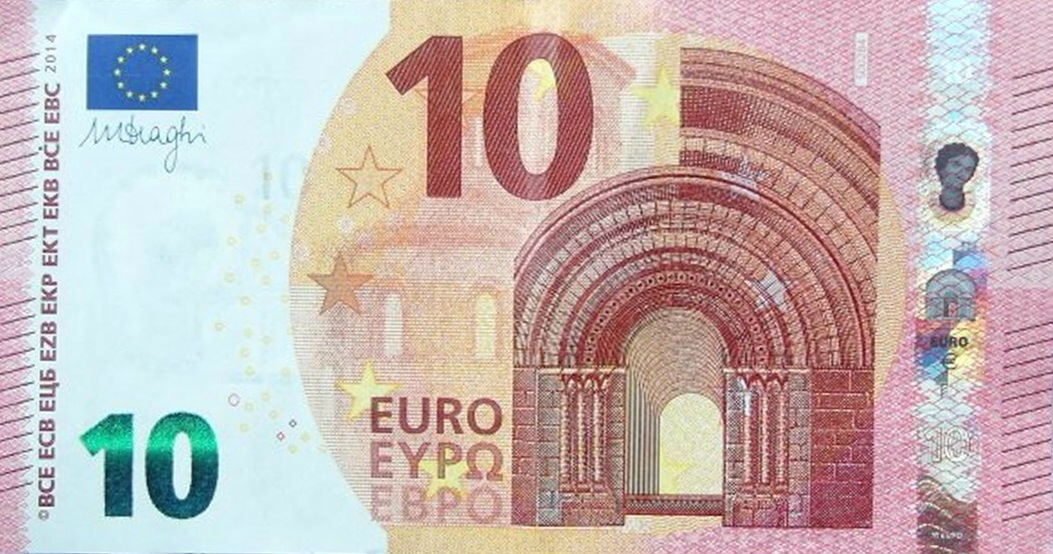 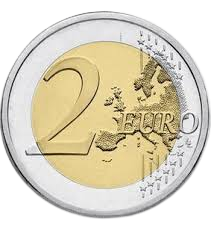 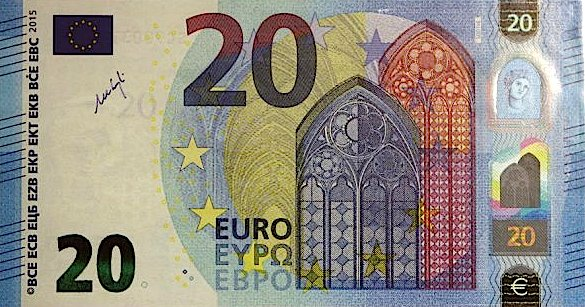 [Speaker Notes: vous pouvez utiliser la diapositive aide ( slide 3) pour insérer la monnaie dont vous avez besoin.]
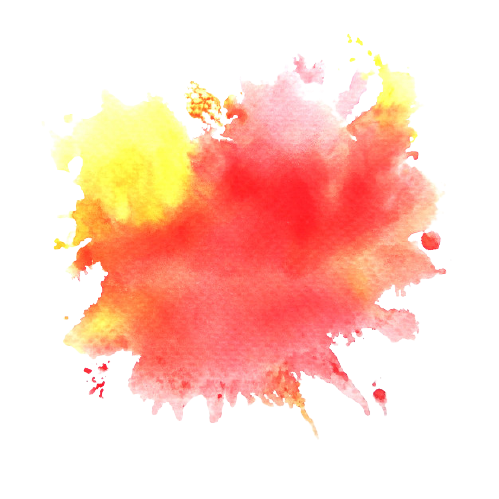 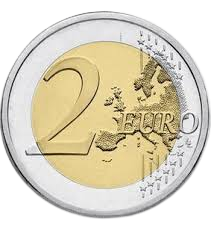 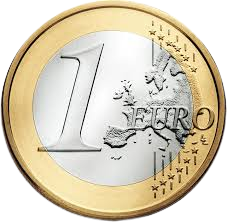 Utilise le moins de billets 
pour faire 35 euros.
18
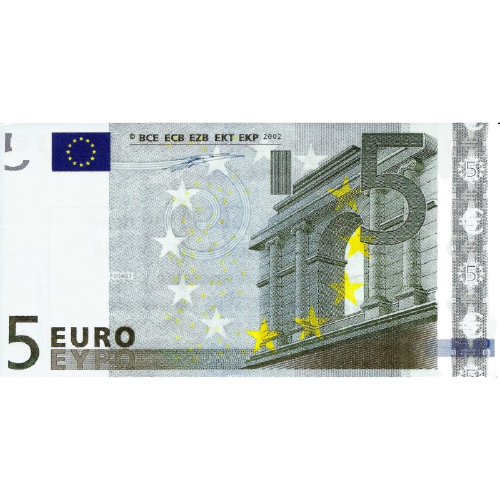 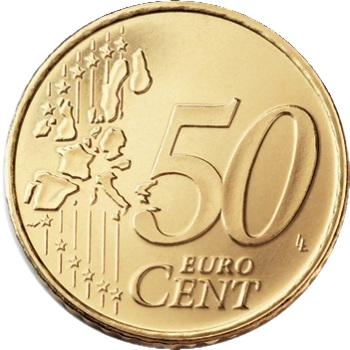 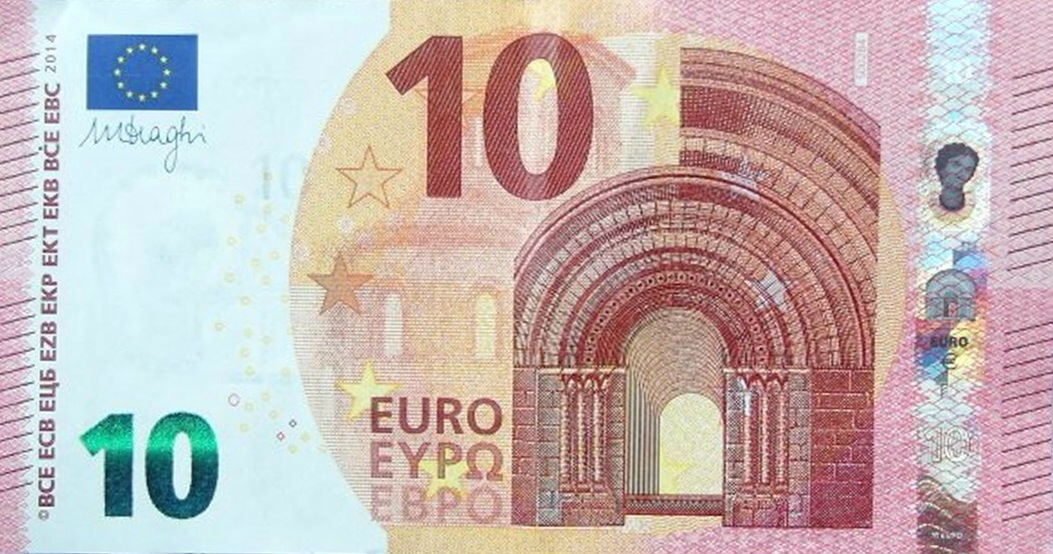 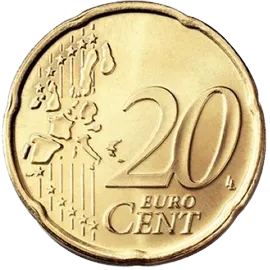 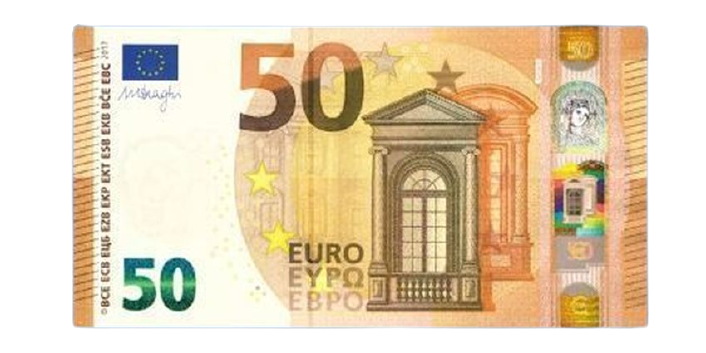 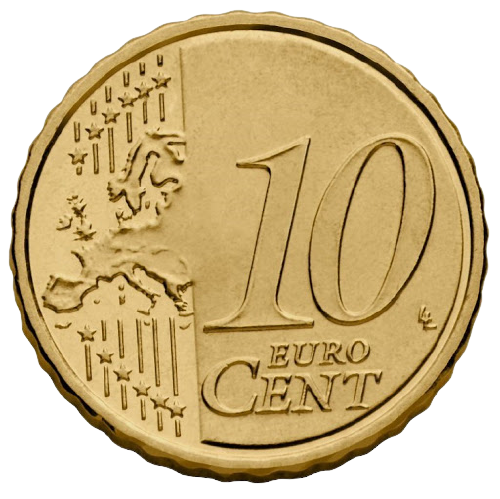 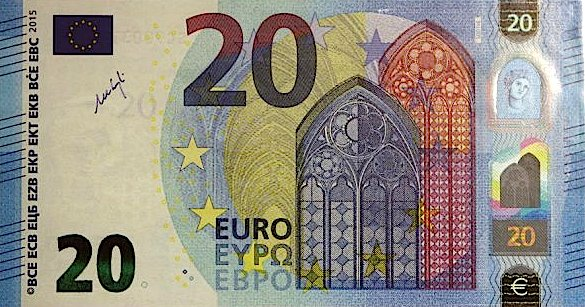 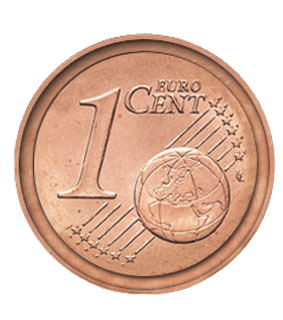 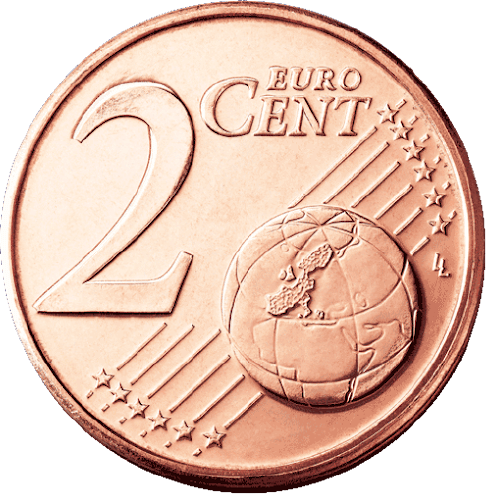 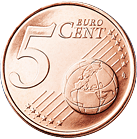 [Speaker Notes: vous pouvez utiliser la diapositive aide ( slide 3) pour insérer la monnaie dont vous avez besoin.]
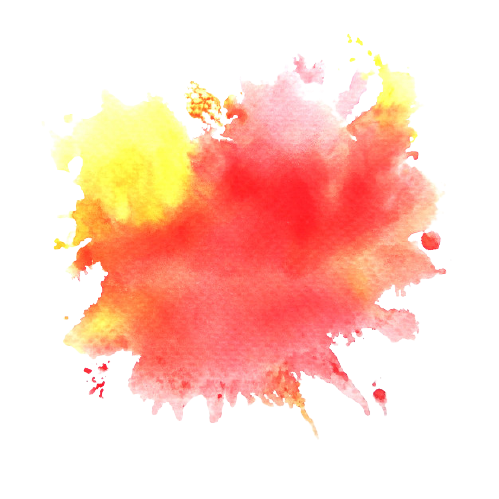 Pour obtenir 35 euros, on utilisera 
billets suivants:
18
CORRECTION
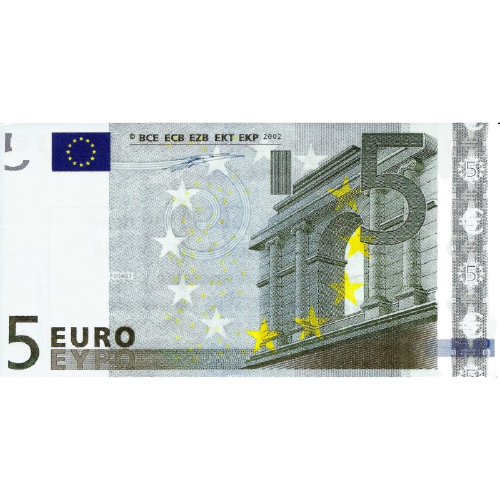 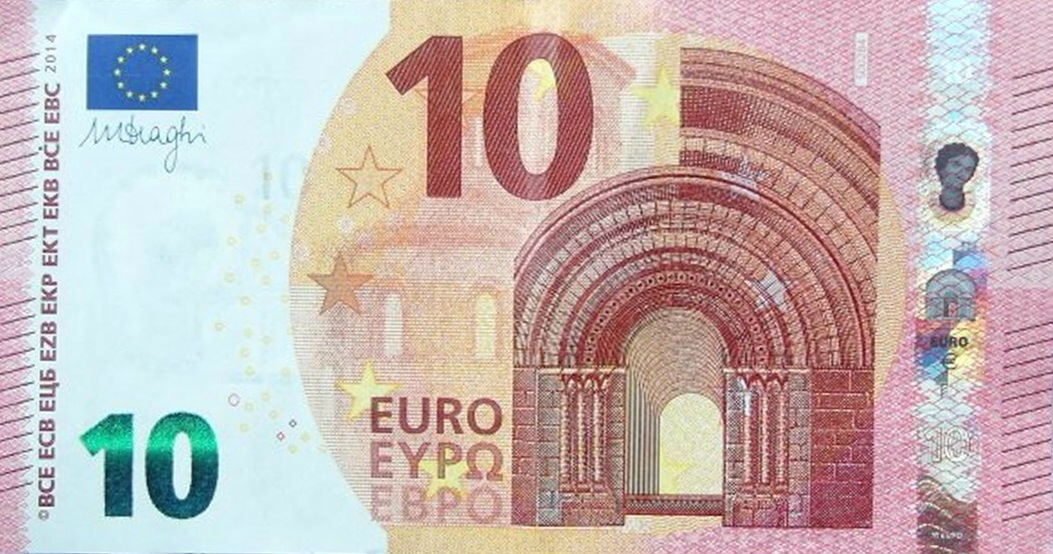 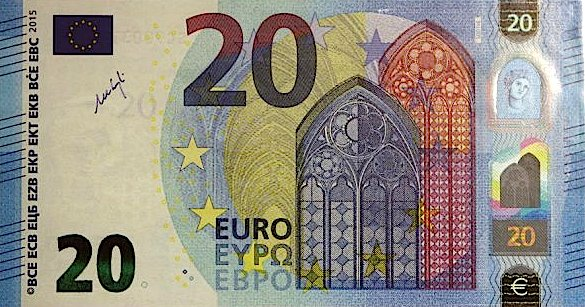 [Speaker Notes: vous pouvez utiliser la diapositive aide ( slide 3) pour insérer la monnaie dont vous avez besoin.]
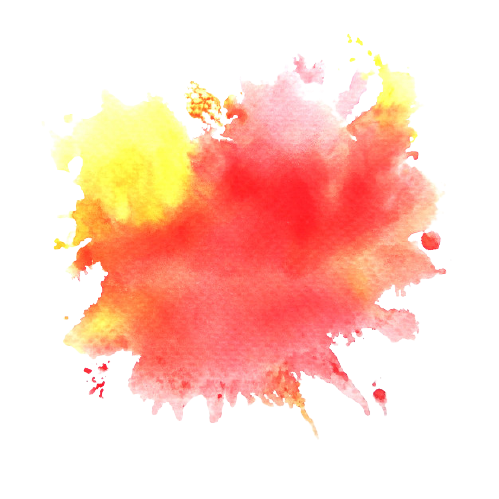 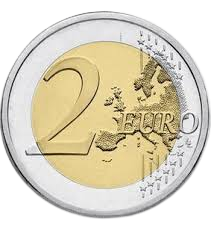 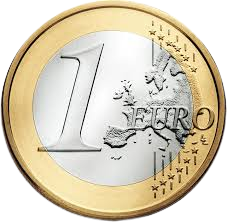 19
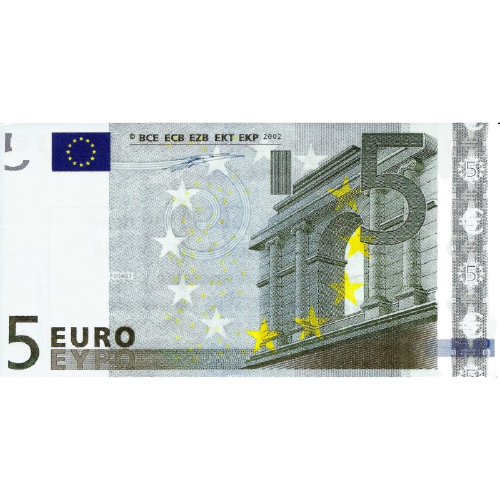 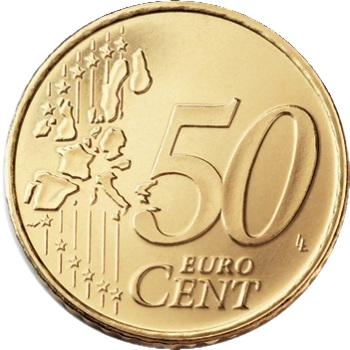 Arthur achète des fleurs 
chez le fleuriste
pour la fête des mères. 
Le bouquet coûte 18€. 
Entoure les pièces et billets 
nécessaires pour payer
la somme juste.
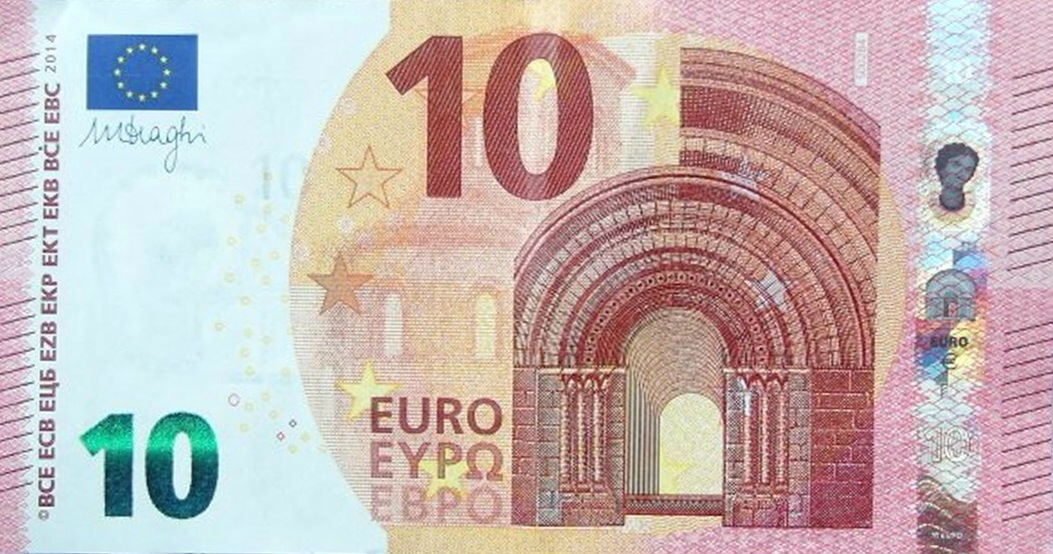 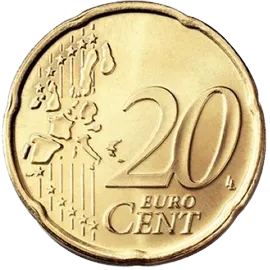 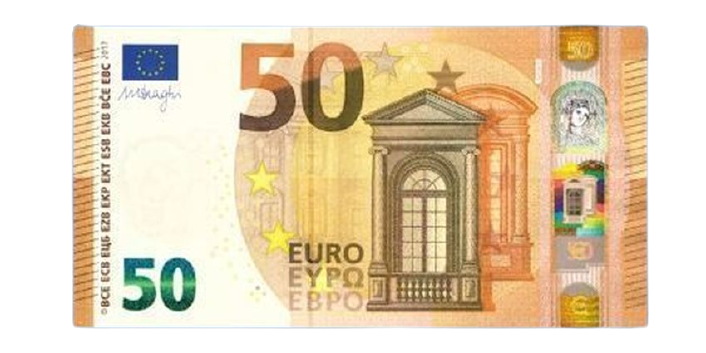 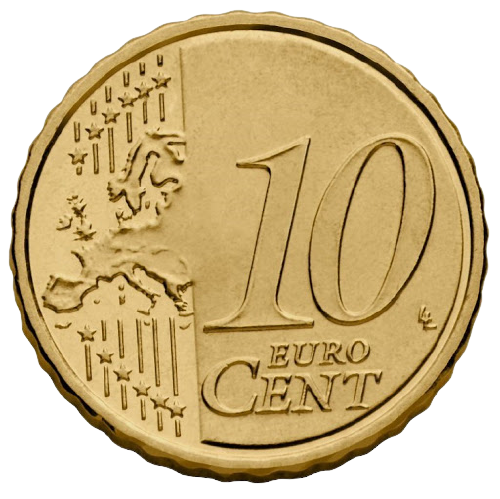 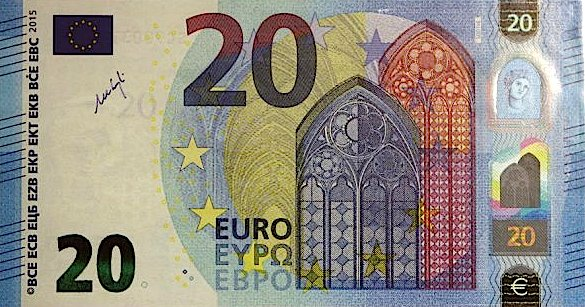 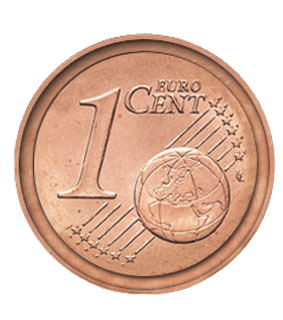 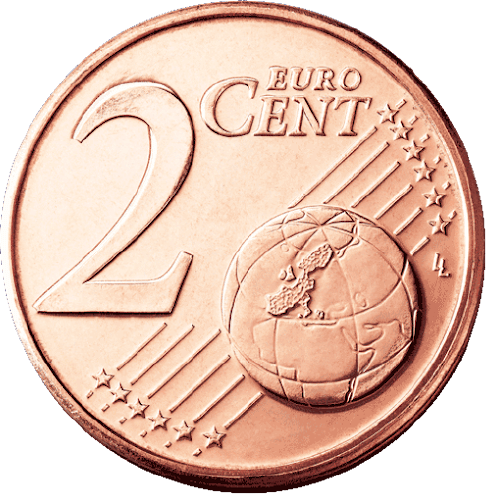 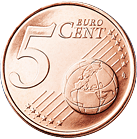 [Speaker Notes: vous pouvez utiliser la diapositive aide ( slide 3) pour insérer la monnaie dont vous avez besoin.]
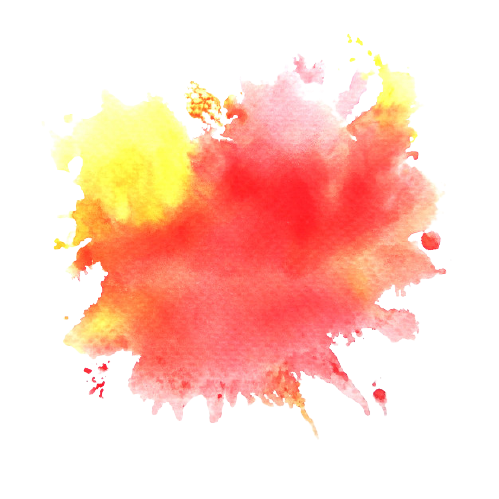 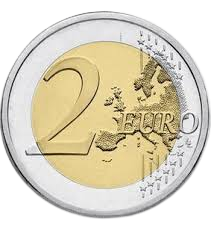 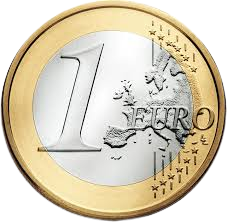 Arthur achète des fleurs 
chez le fleuriste
pour la fête des mères. 
Le bouquet coûte 18€. 
Entoure les pièces et billets 
nécessaires pour payer 
la somme juste.
19
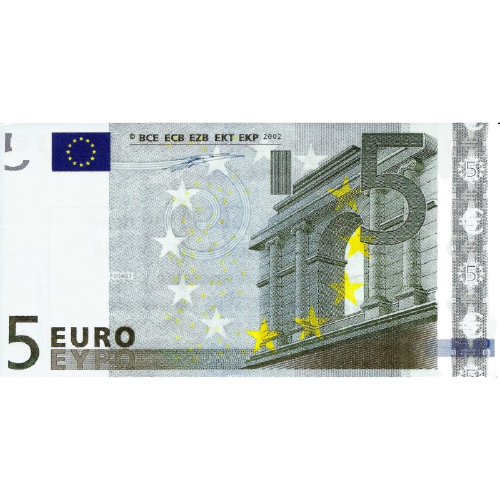 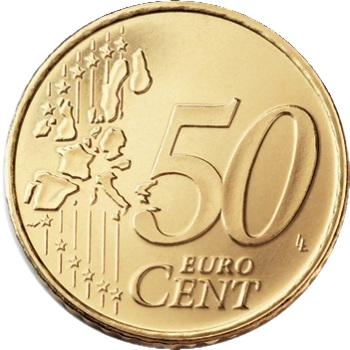 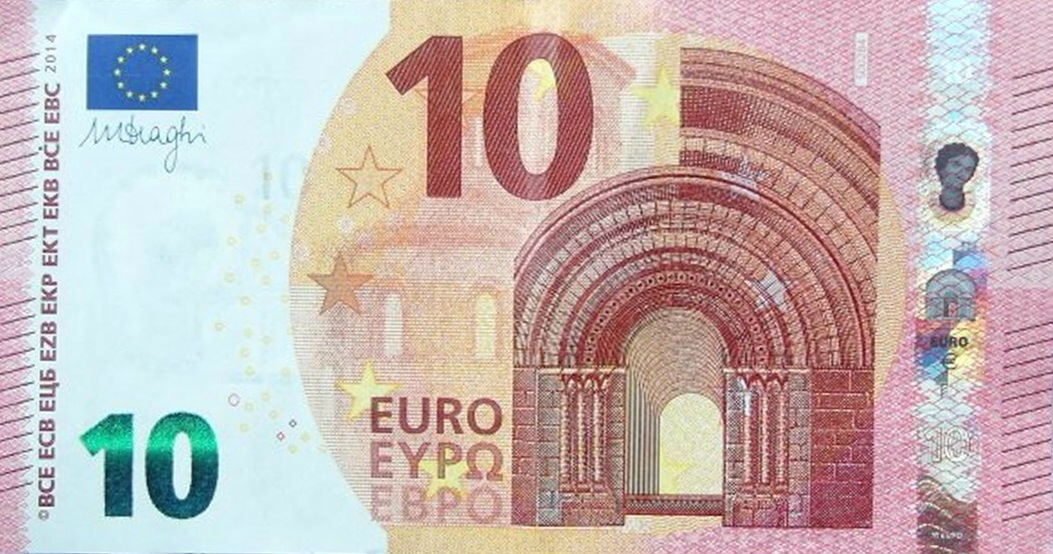 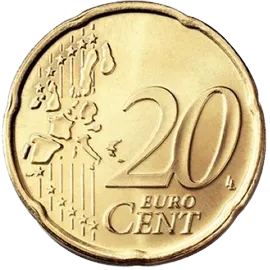 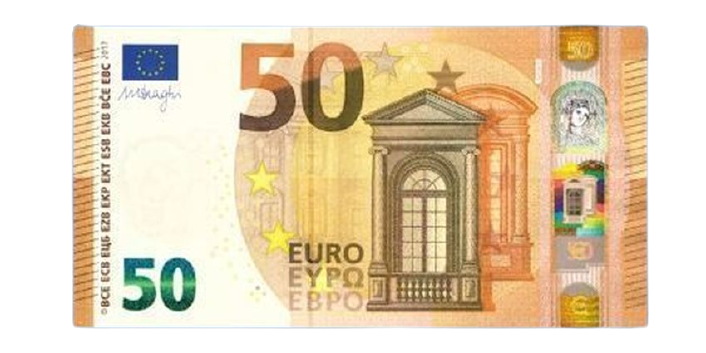 CORRECTION
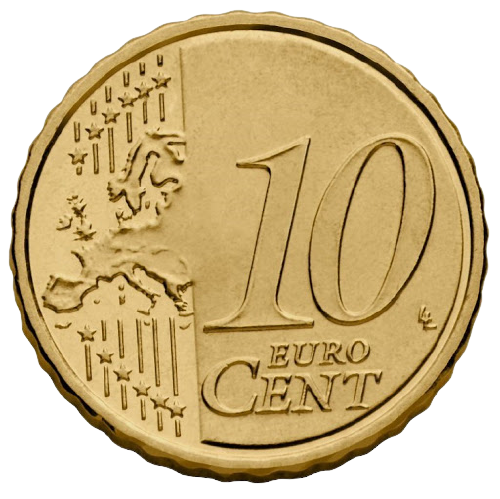 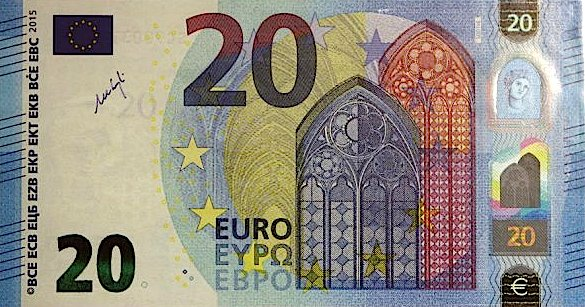 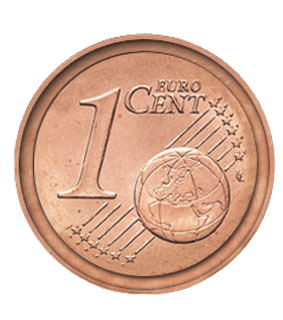 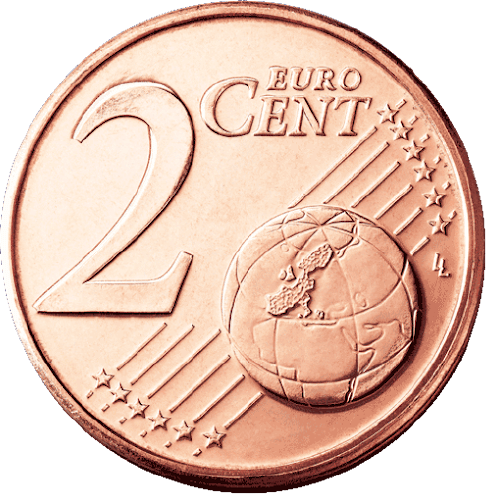 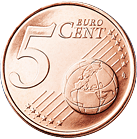 [Speaker Notes: vous pouvez utiliser la diapositive aide ( slide 3) pour insérer la monnaie dont vous avez besoin.]
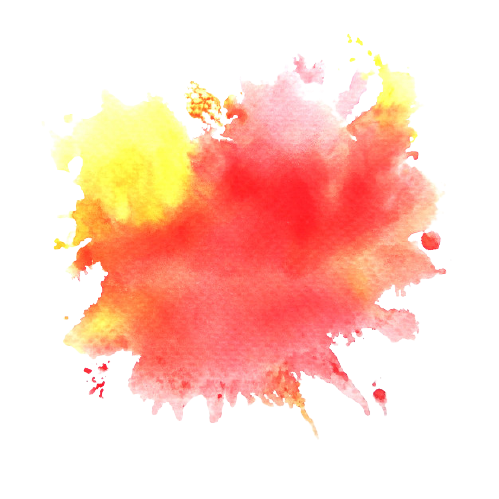 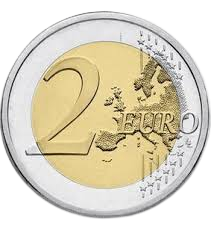 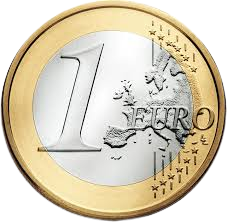 20
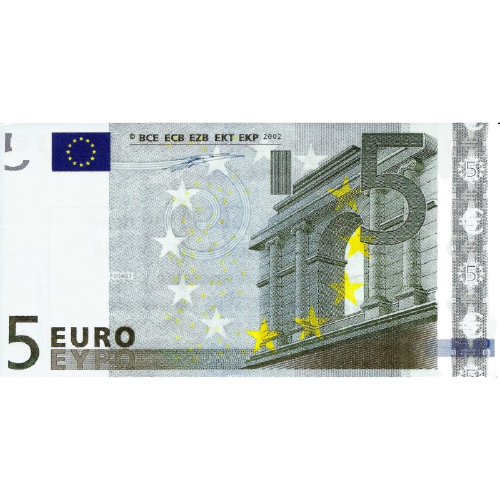 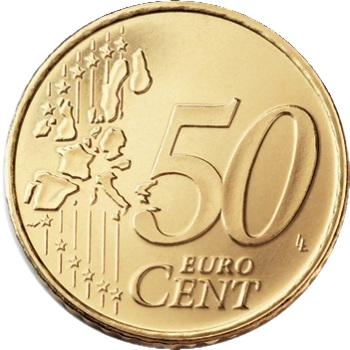 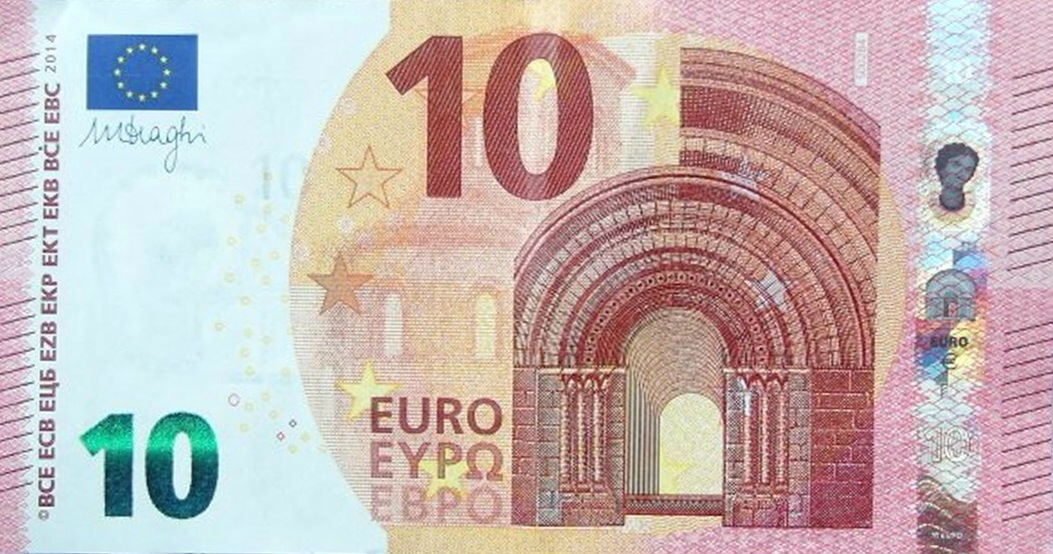 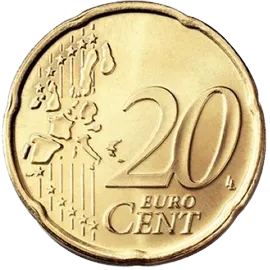 Margot va chez le chocolatier. Elle achète un lapin en chocolat à 12 euros et un paquet d’oeufs à 25 euros. Combien va-t-elle payer?
Entoure les billets et pièces nécessaires.
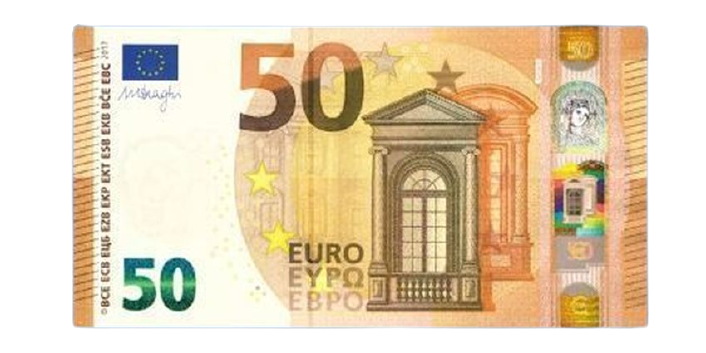 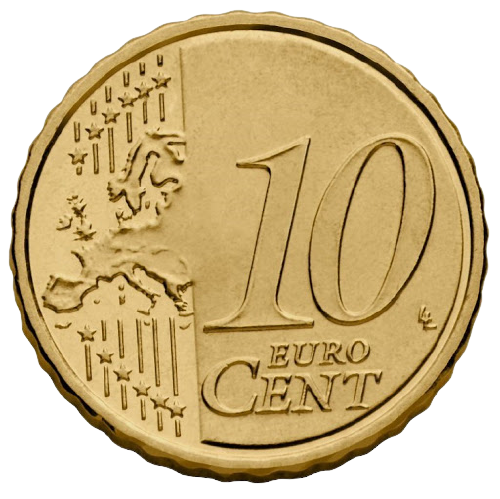 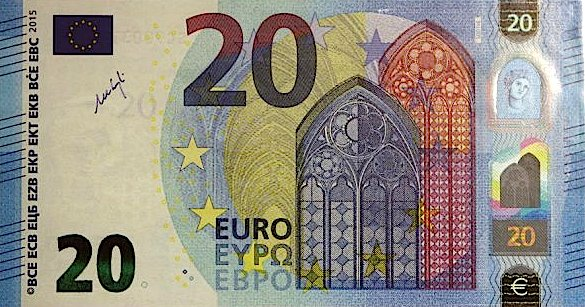 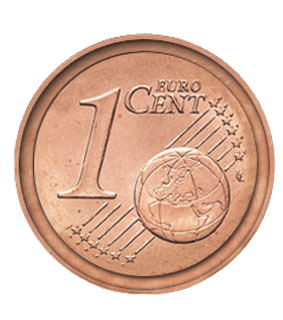 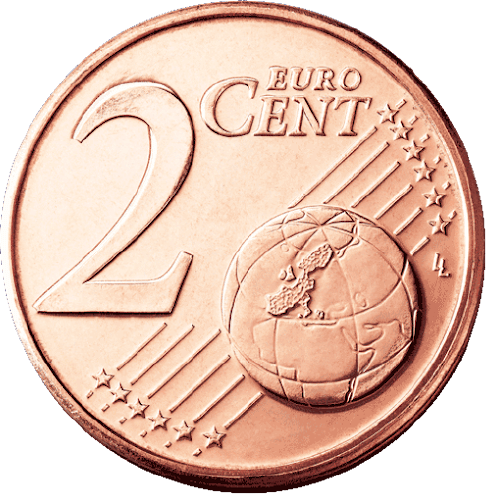 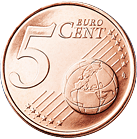 [Speaker Notes: vous pouvez utiliser la diapositive aide ( slide 3) pour insérer la monnaie dont vous avez besoin.]
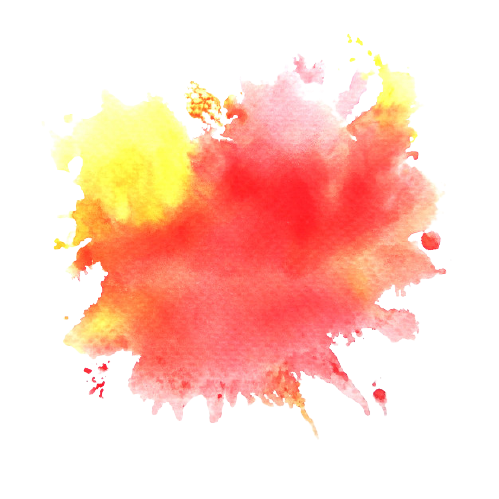 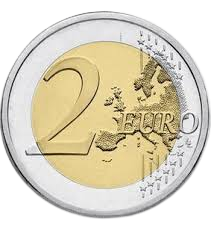 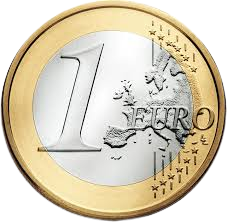 20
CORRECTION
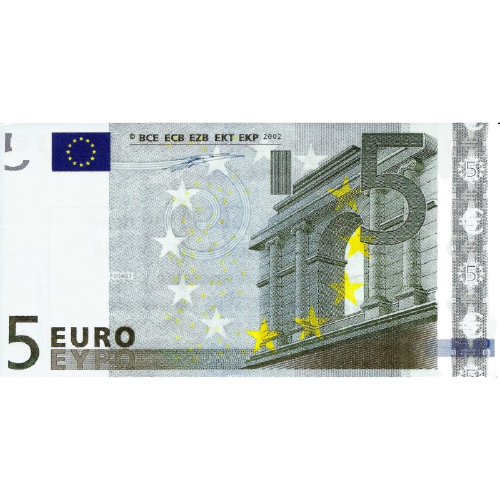 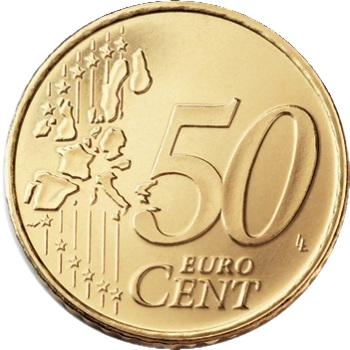 Margot va chez le chocolatier. Elle achète un lapin en chocolat à 12 euros et un paquet d’oeufs à 25 euros. Combien va-t-elle payer?
Entoure les billets et pièces nécessaires.
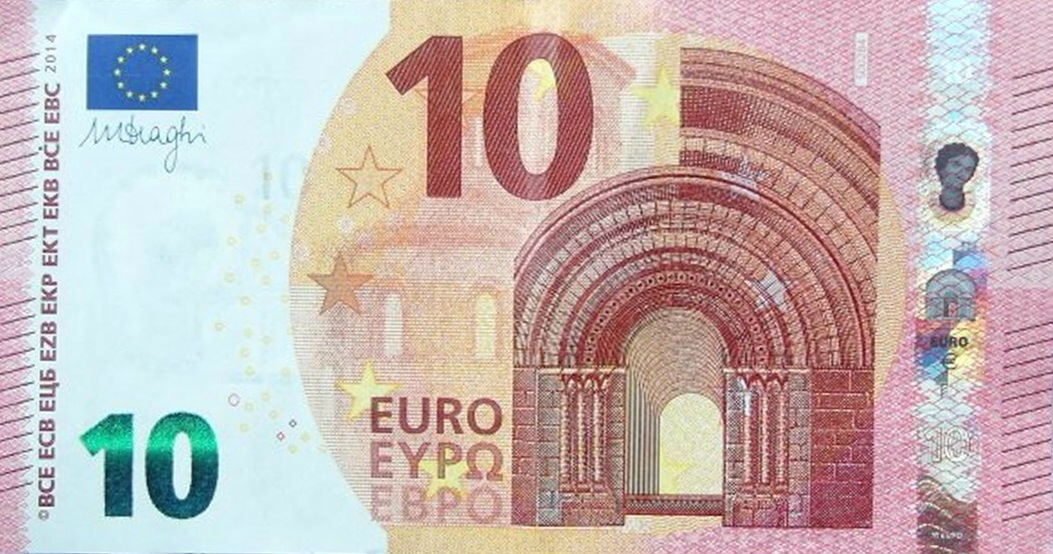 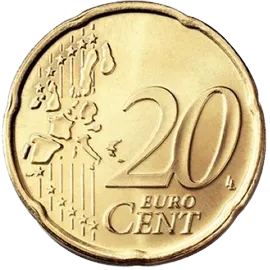 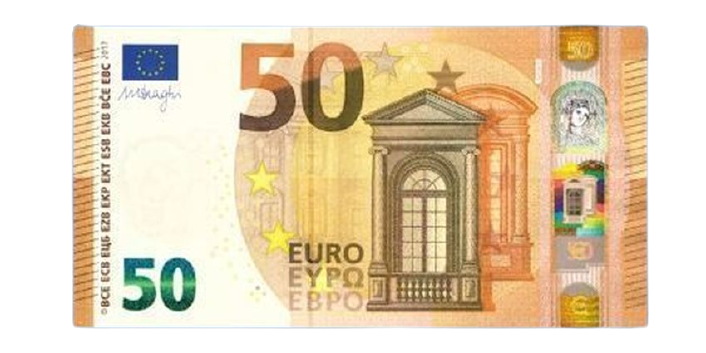 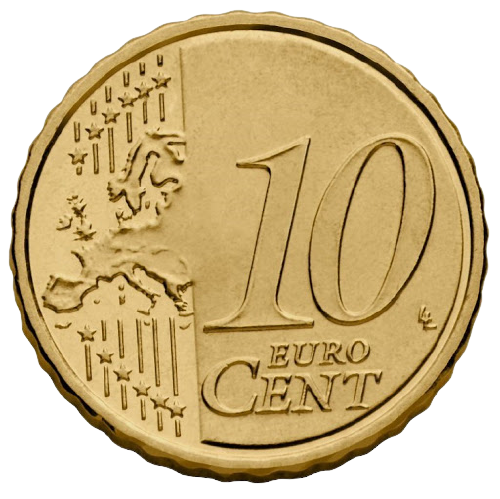 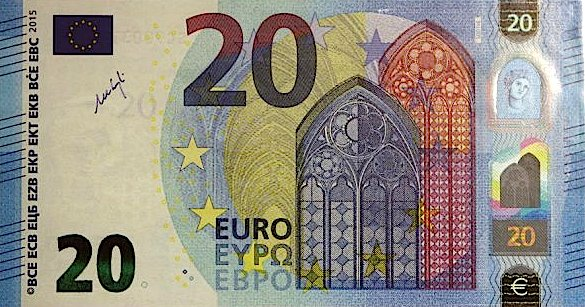 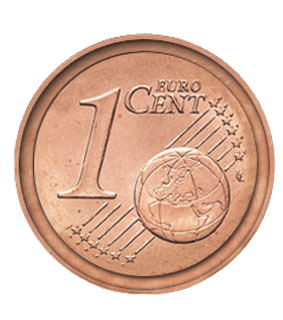 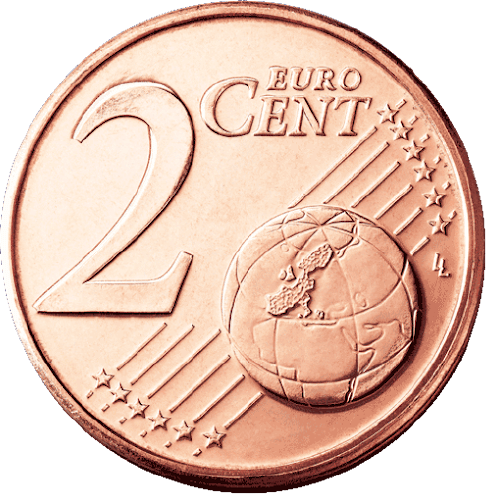 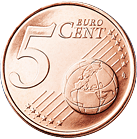 [Speaker Notes: vous pouvez utiliser la diapositive aide ( slide 3) pour insérer la monnaie dont vous avez besoin.]
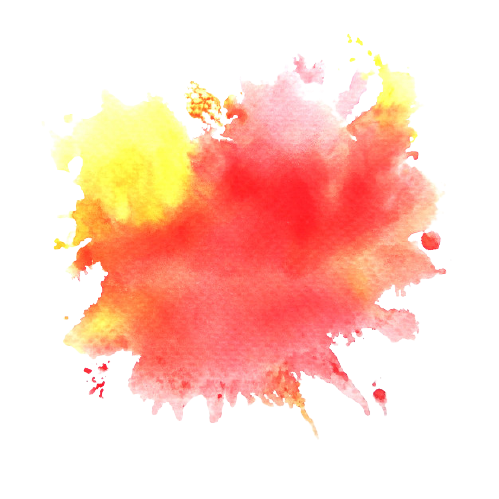 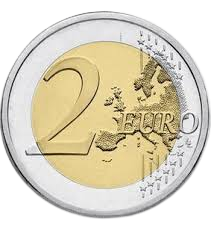 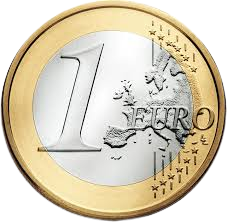 21
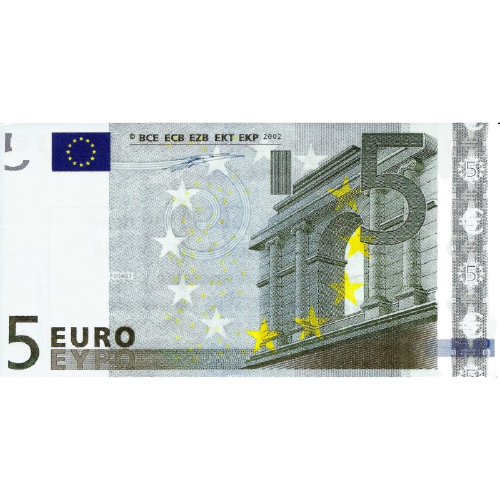 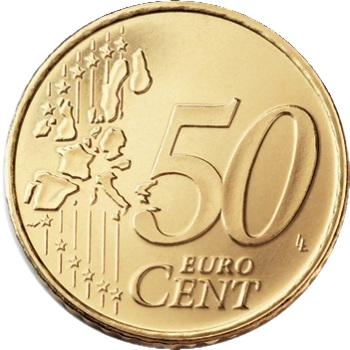 texte
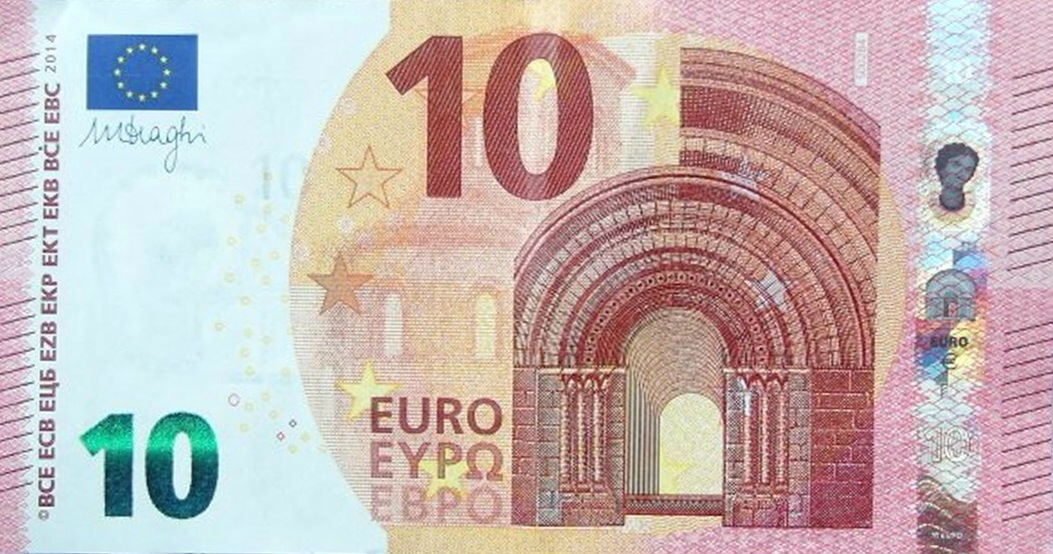 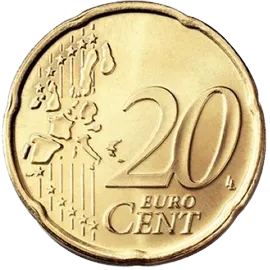 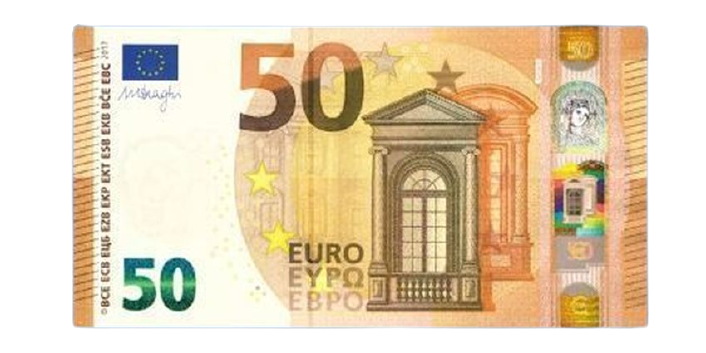 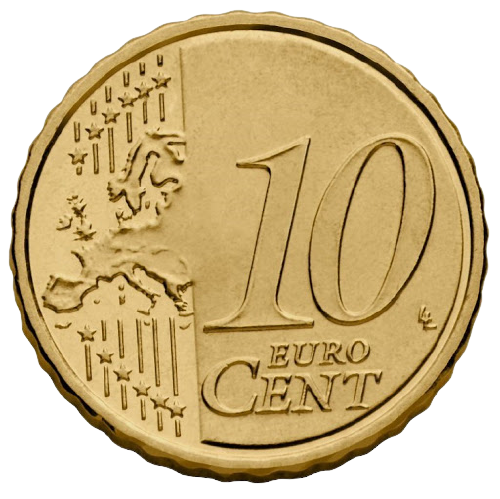 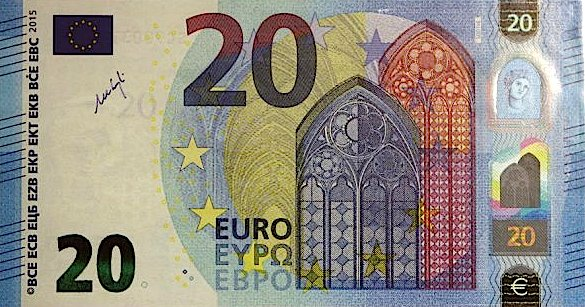 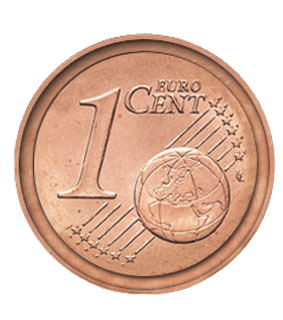 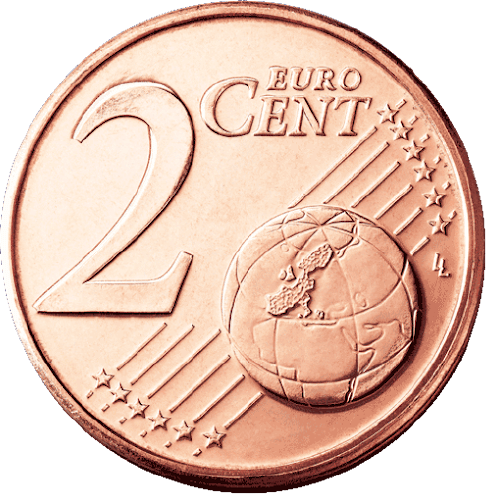 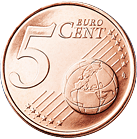 [Speaker Notes: vous pouvez utiliser la diapositive aide ( slide 3) pour insérer la monnaie dont vous avez besoin.]
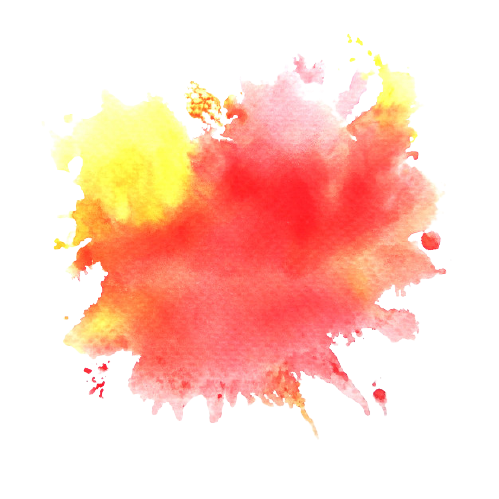 texte
21
CORRECTION
correction
Pour vous simplifier la correction, vous pouvez réalisez un  copier/ coller des textes, tableaux réalisés dans la slide précédente.
[Speaker Notes: vous pouvez utiliser la diapositive aide ( slide 3) pour insérer la monnaie dont vous avez besoin.]